3’TE 3 TARİH
3’TE 3 TARİH BİLGİ YARIŞMASINA HOŞGELDİNİZ. 
YARIŞMA 4 ÖĞRENCİ GRUBUYLA YAPILACAKTIR. 
HER GRUBA SIRASIYLA 9 SORU SORULACAKTIR. 
İLK 6 SORUDA HOCAYA SOR, YARI YARIYA ve KORUMA JOKERLERİ VARDIR. 
SON 3 SORUDA SORU DEĞİŞTİRME JOKERİ DE EKLENMEKTEDİR. 
GRUPLAR TOPLAMDA HER BİR GRUBA VERİLEN 4 JOKERİ SADECE 1 KERE KULLANABİLİR.
15000 VE 125000 DE PARANIZ KORUMA ALTINA ALINMAKTADIR.
BAŞLA
DOĞRU CEVABI GÖSTER
0
2
5
11
1
4
10
15
18
21
24
27
30
33
3
9
50
47
44
41
53
8
0
14
17
20
23
26
29
32
35
7
13
52
49
46
43
16
19
22
25
28
31
34
37
40
6
12
36
39
54
51
48
45
42
56
38
55
60
59
58
57
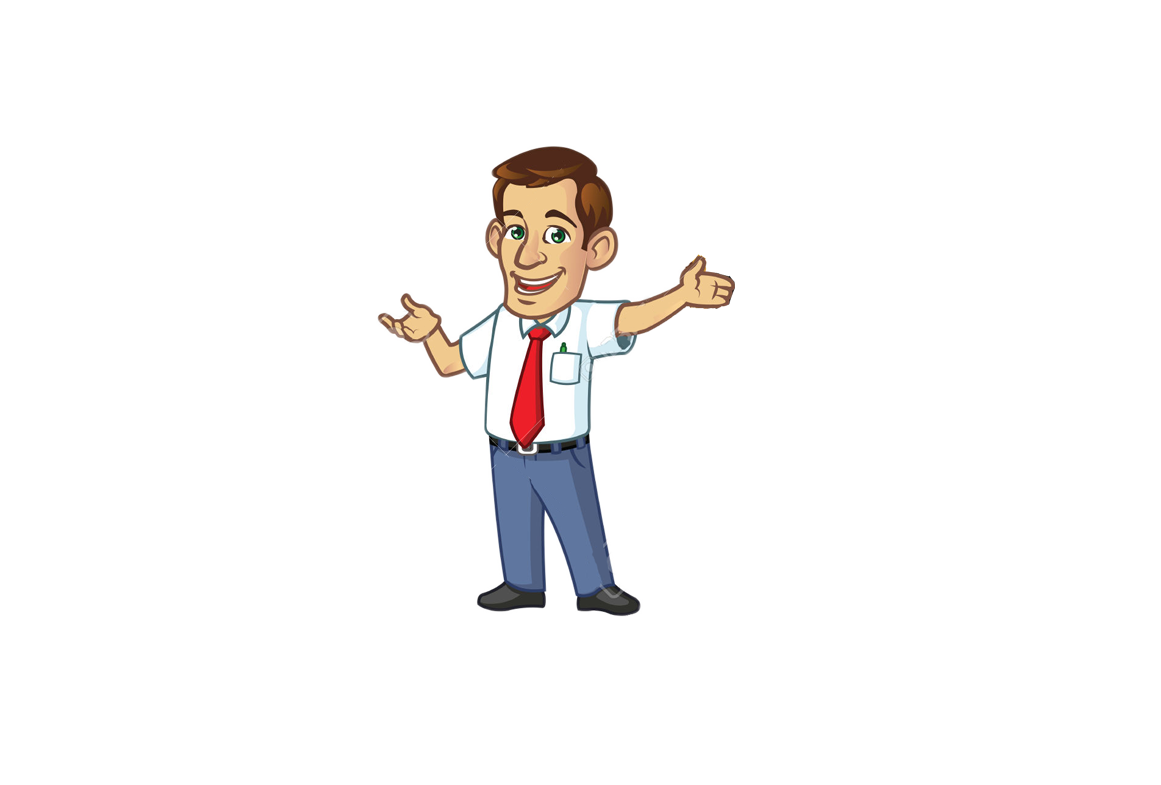 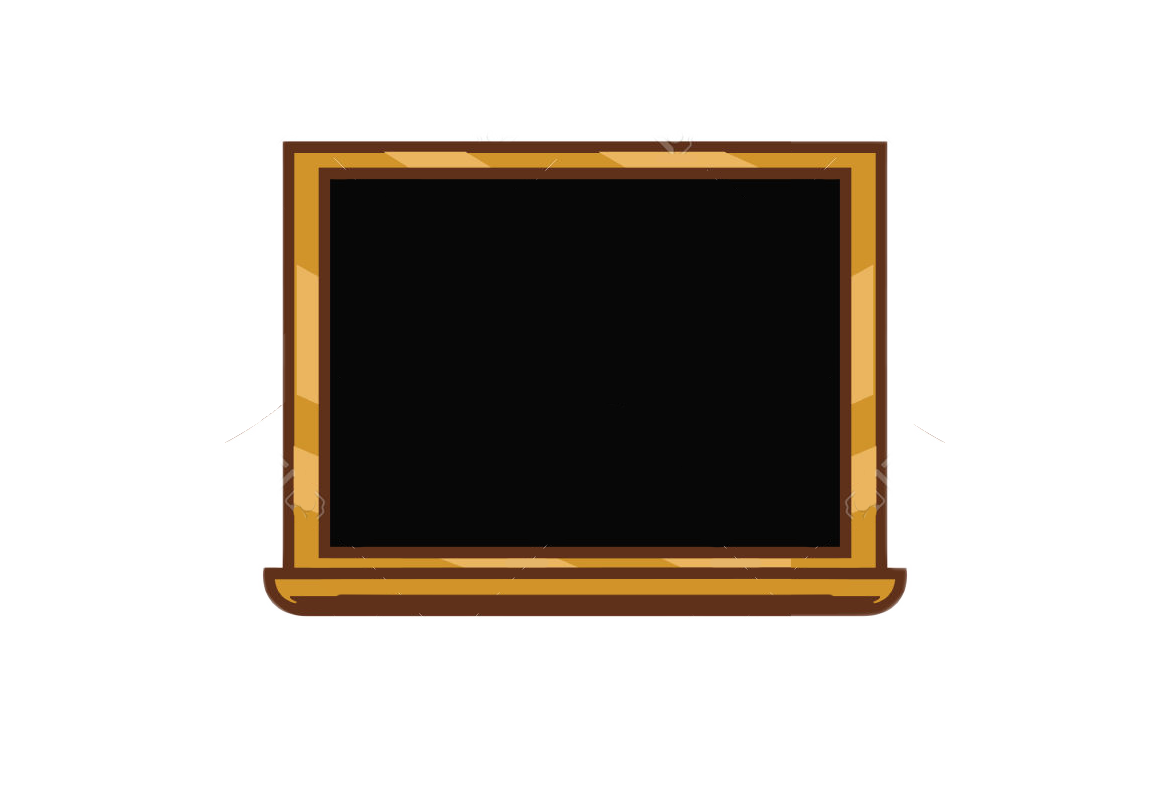 HOCAYA SOR
Sivas yakınlarında 1243 yılında gerçekleşen bu savaş II. Dönem Türk beyliklerinin kurulmasına ortam hazırlamıştır.
A
X
%
SORU 1
Türkiye Selçuklu Devleti, Moğollara karşı hangi savaşta ağır bir yenilgi alarak yıkılış sürecine girmiştir?
A) Kösedağ Savaşı’nda
B) Varna Savaşı’nda
C) Koyunhisar Savaşı’nda
D) Maltepe Savaşı’nda
KOSOVA
DOĞRU CEVABI GÖSTER
5
11
4
10
15
18
21
24
27
30
33
3
9
50
47
44
41
53
2
8
14
17
20
23
26
29
32
35
1
7
13
52
49
46
43
16
19
22
25
28
31
34
37
40
0
6
12
36
39
54
51
48
45
42
56
38
55
59
58
60
57
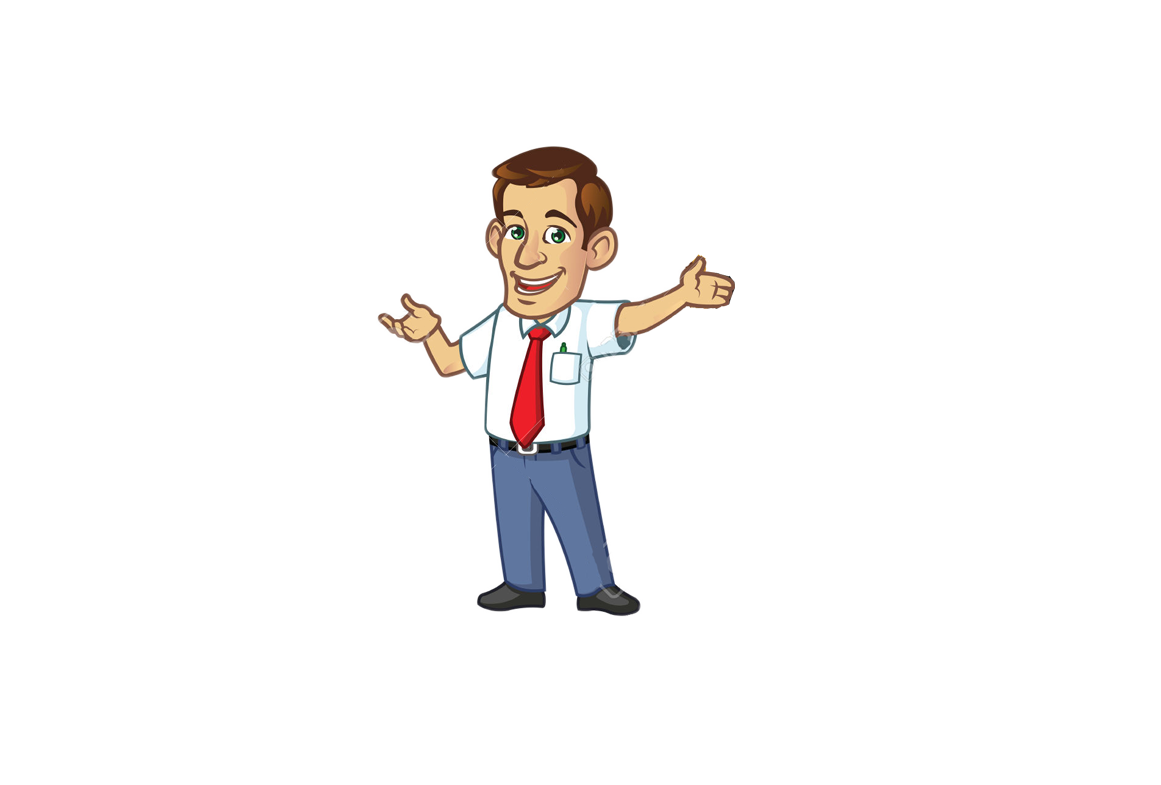 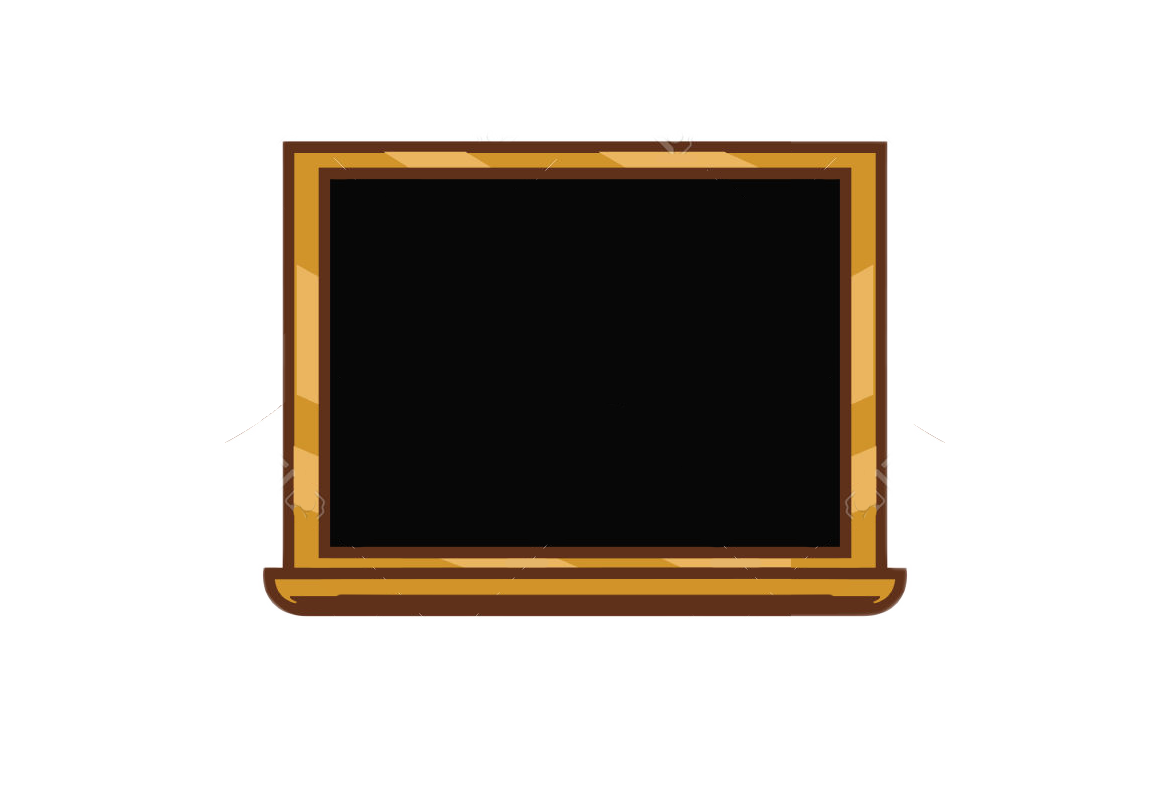 HOCAYA SOR
1302 yılındaki bu savaş tarih kayıtlarına ilk önemli Bizans – Osmanlı savaşı diye geçmiştir.
D
X
%
SORU 1
Osman Gazi, hangi savaşta ilk kez Bizans İmparatorluğunu yenerek şöhretini artırmıştır?
B) Maltepe Savaşı’nda
A) Sırpsındığı Savaşı’nda
C) Varna Savaşı’nda
D) Koyunhisar Savaşı’nda
NİĞBOLU
DOĞRU CEVABI GÖSTER
5
11
4
10
15
18
21
24
27
30
33
3
9
50
47
44
41
53
2
8
14
17
20
23
26
29
32
35
1
7
13
52
49
46
43
16
19
22
25
28
31
34
37
40
0
6
12
36
39
54
51
48
45
42
56
38
55
59
58
60
57
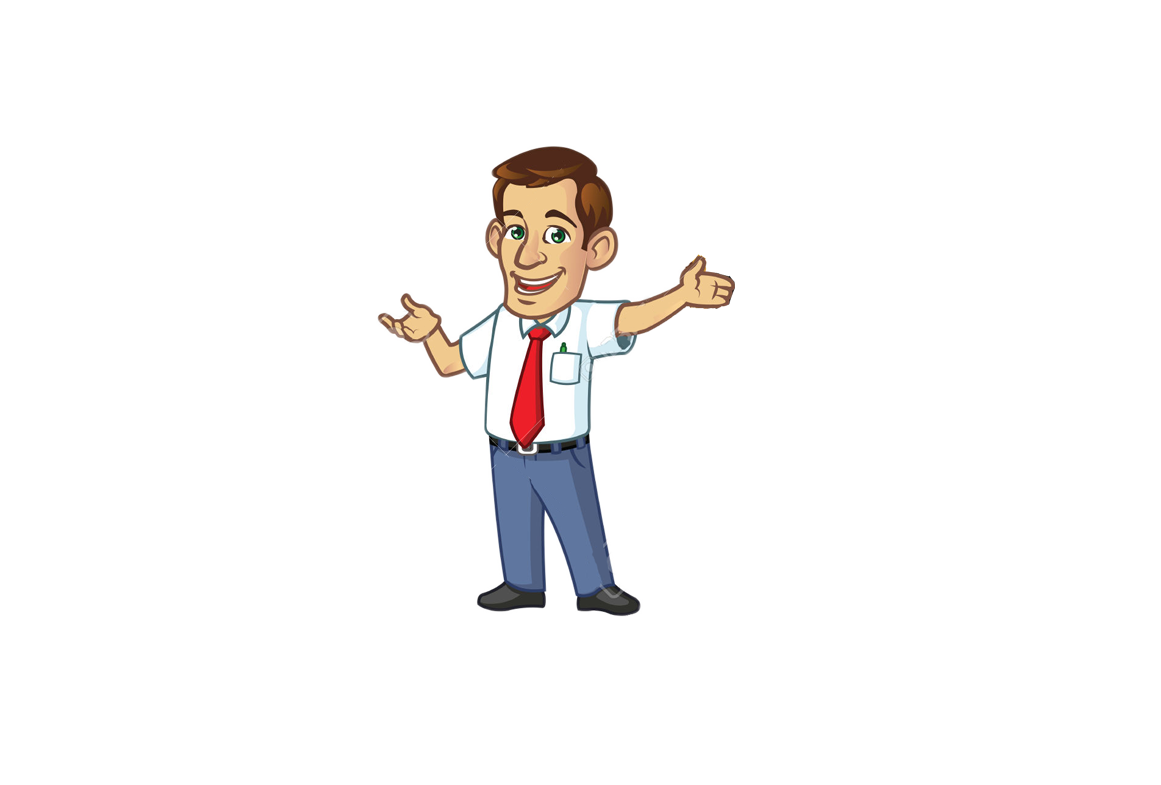 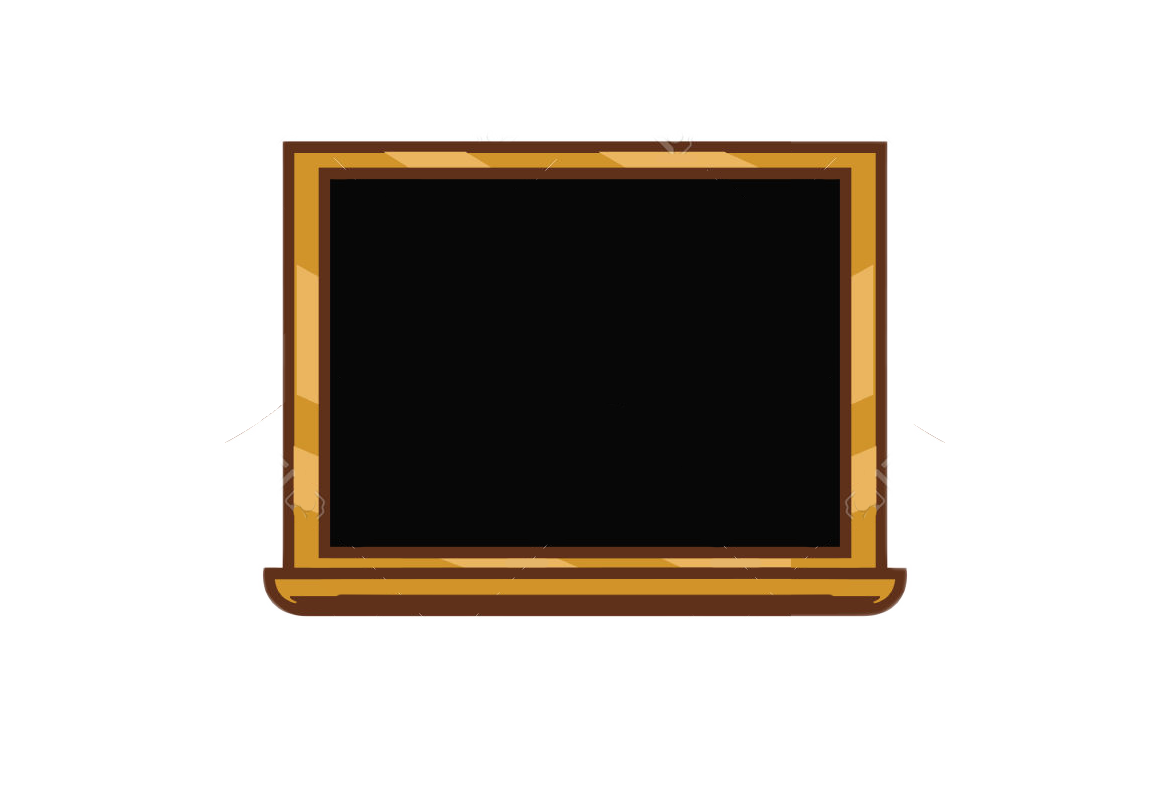 HOCAYA SOR
Aynı hükümdar 1448’de Kosova’da Haçlıları yenmiştir.
D
X
%
SORU 1
1444 yılında Varna Savaşı’nda Haçlı ordusunu
bozguna uğratan Türk hükümdarı hangisidir?
B) Yıldırım Beyazıt
A) I. Murat
C) Çelebi Mehmet
D) II. Murat
VARNA
DOĞRU CEVABI GÖSTER
5
11
4
10
15
18
21
24
27
30
33
3
9
50
47
44
41
53
2
8
14
17
20
23
26
29
32
35
1
7
13
52
49
46
43
16
19
22
25
28
31
34
37
40
0
6
12
36
39
54
51
48
45
42
56
38
55
59
58
60
57
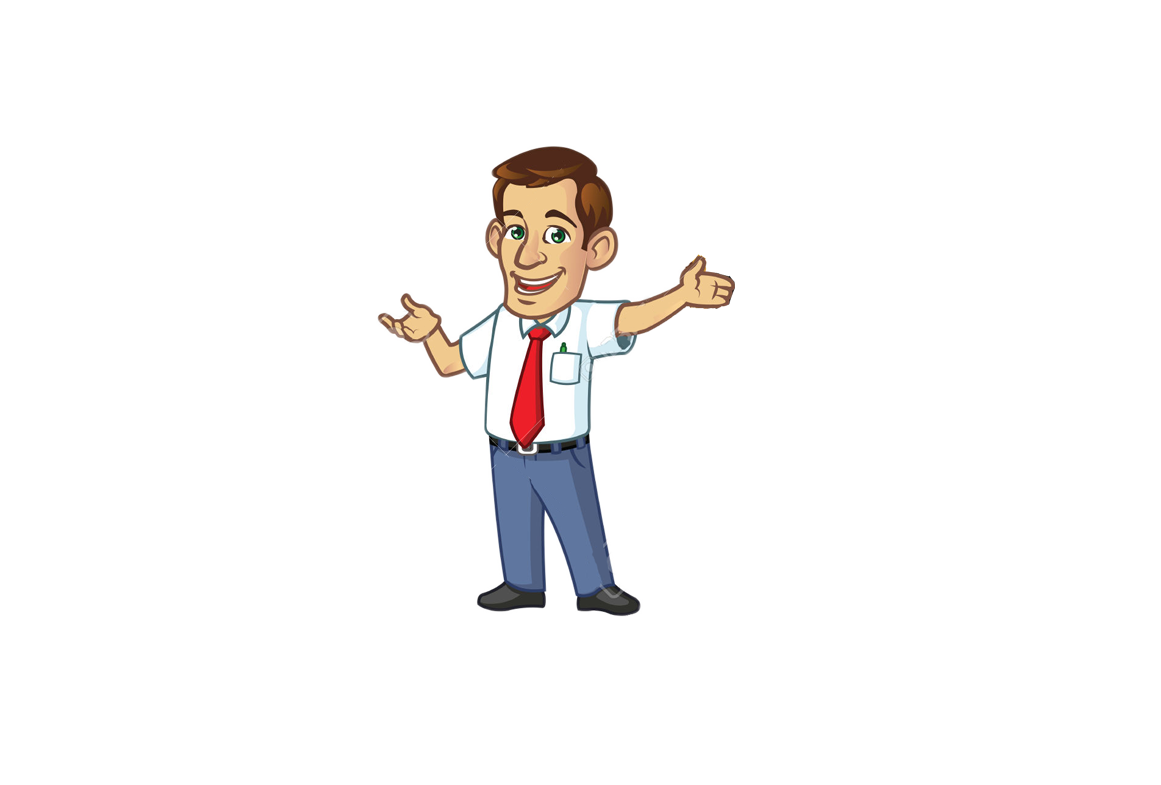 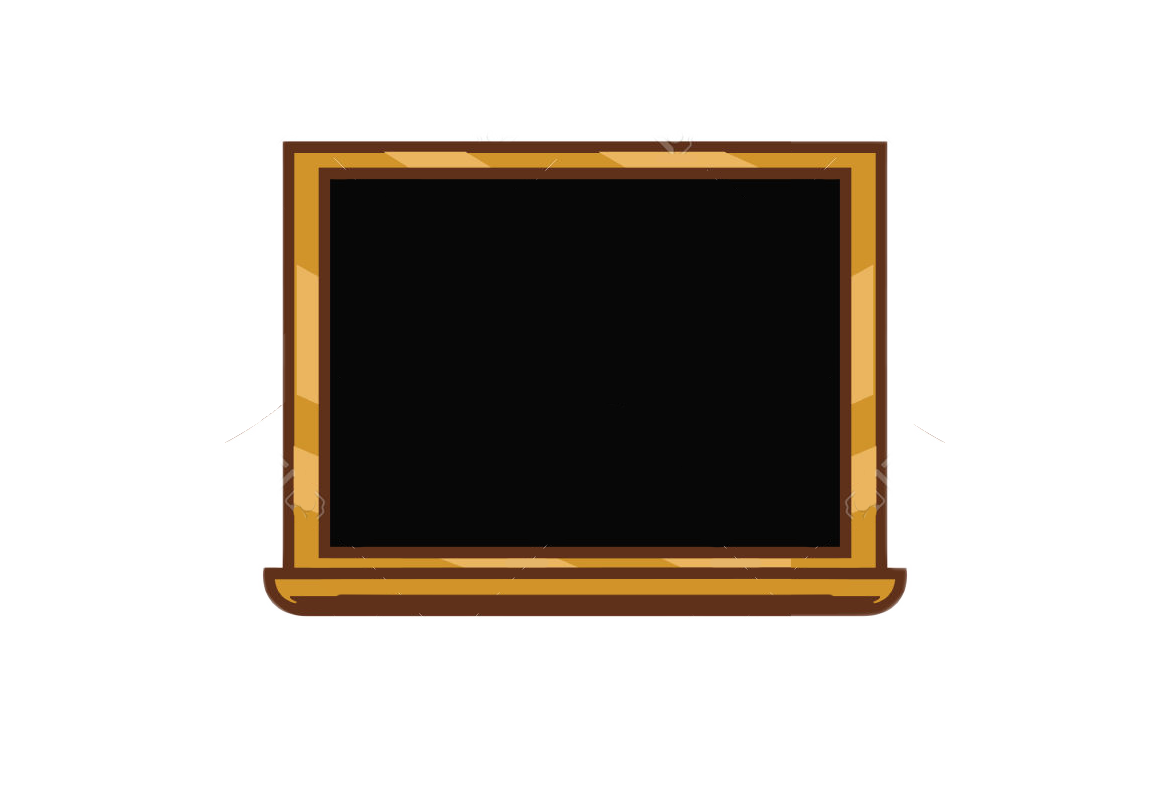 HOCAYA SOR
Bu hükümdar Osmanlı’nın batı ve güney sınırlarındaki Türk ve İslam devletleriyle mücadele etmiştir.
B
X
%
SORU 1
1515 Turnadağ Savaşı ile Dulkadiroğlu Beyliği’ni ortadan kaldırarak Anadolu Türk siyasi birliğini kesin olarak sağlayan Türk hakanı hangisidir?
A) Fatih Sultan Mehmet
B) Yavuz Sultan Selim
C) II. Beyazıt
D) Kanuni Sultan Süleyman
PREVEZE
DOĞRU CEVABI GÖSTER
5
11
4
10
15
18
21
24
27
30
33
3
9
50
47
44
41
53
2
8
14
17
20
23
26
29
32
35
1
7
13
52
49
46
43
16
19
22
25
28
31
34
37
40
0
6
12
36
39
54
51
48
45
42
56
38
55
59
58
60
57
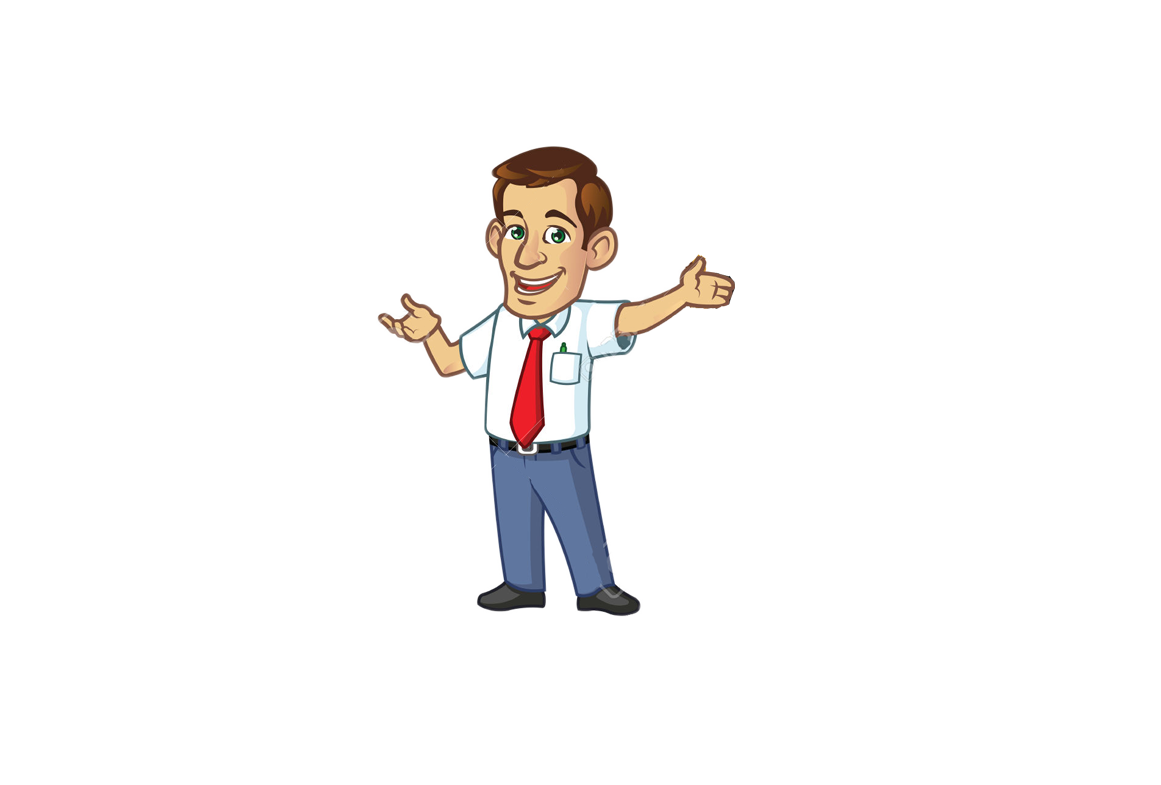 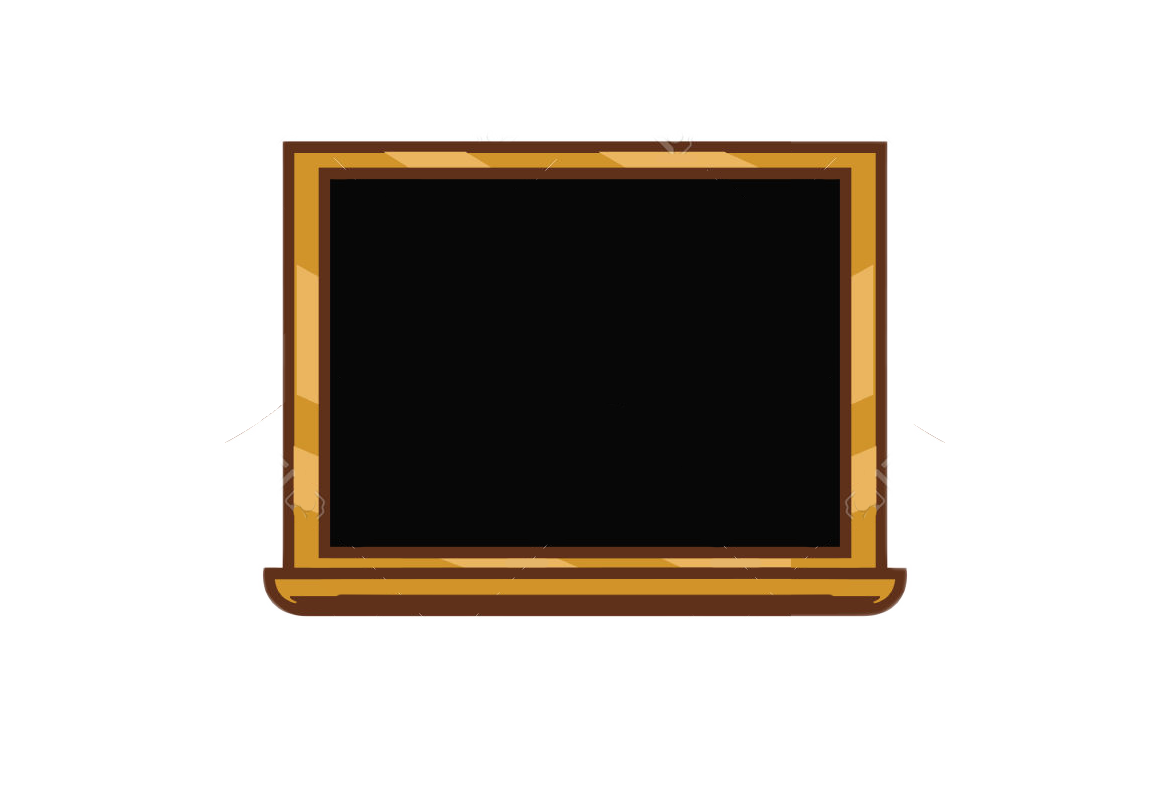 HOCAYA SOR
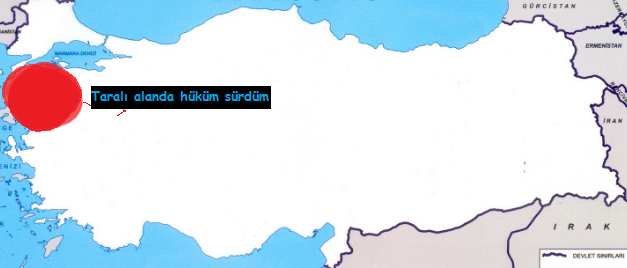 C
X
%
SORU 2
Orhan Bey zamanında hangi beylik Osmanlı Devleti’ne bağlanarak denizcilik faaliyetlerinin başlamasına zemin hazırlamıştır?
B) Candaroğulları
A) Karamanoğulları
C) Karesioğulları
D) Menteşeoğulları
KOSOVA
DOĞRU CEVABI GÖSTER
5
11
4
10
15
18
21
24
27
30
33
3
9
50
47
44
41
53
2
8
14
17
20
23
26
29
32
35
1
7
13
52
49
46
43
16
19
22
25
28
31
34
37
40
0
6
12
36
39
54
51
48
45
42
56
38
55
59
58
60
57
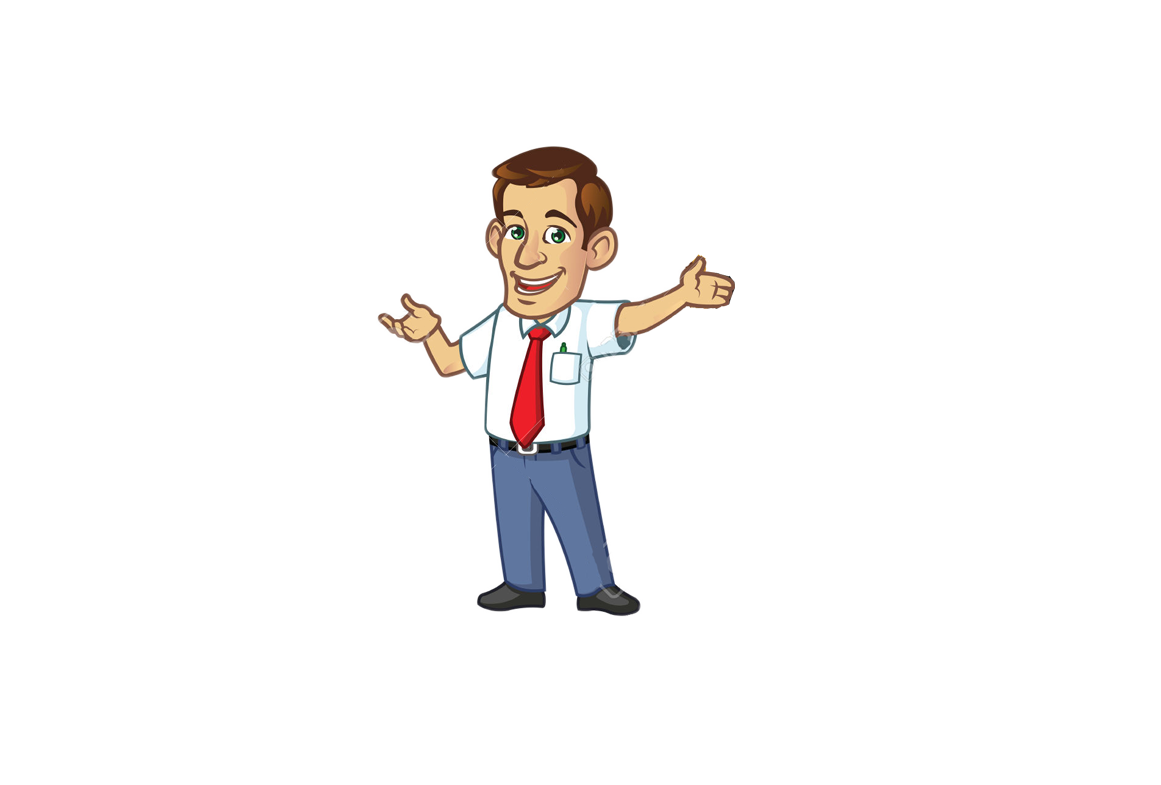 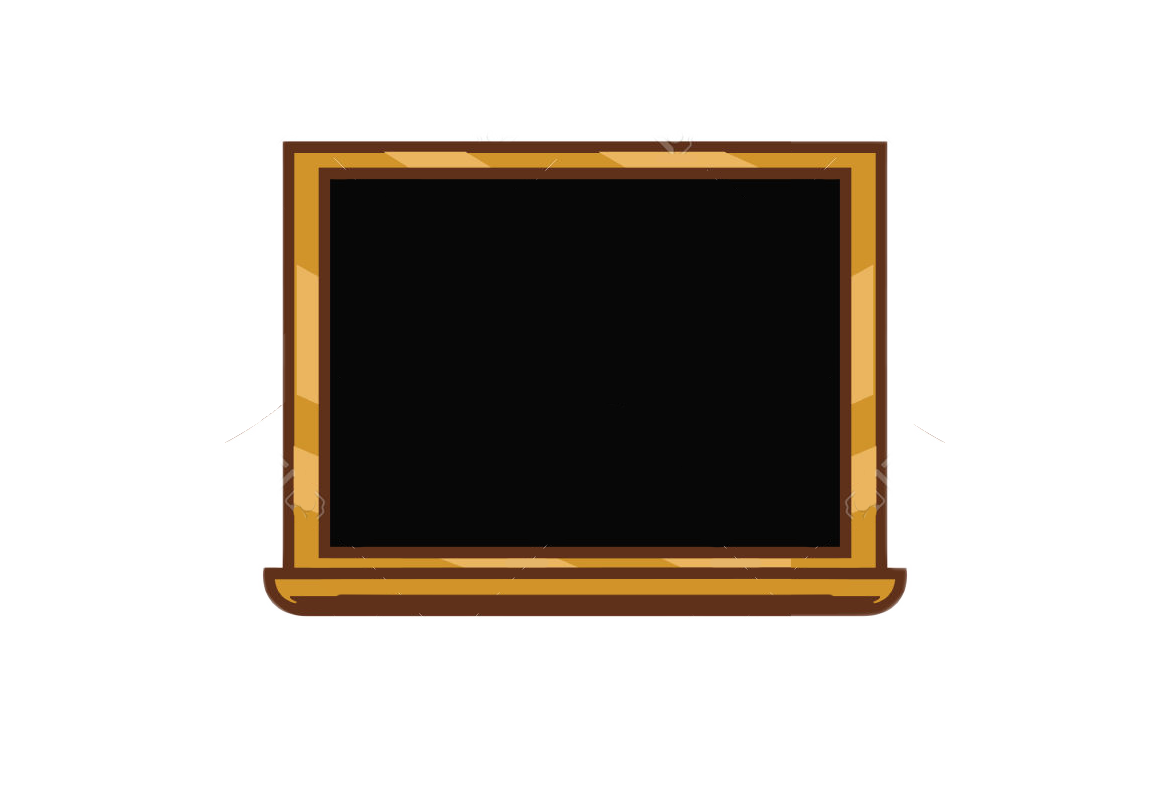 HOCAYA SOR
“Avni” lakabıyla şiirler
yazacak kadar edebi bilgiye sahipti.
B
X
%
SORU 2
Amasra, Sinop, Trabzon şehirleri ve Kırım yarımadasını alarak İpek yolu ticaretini kontrol altına alan Türk hükümdarı hangisidir?
B) II. Mehmet
A) II. Beyazıt
C) I. Süleyman
D) I. Selim
NİĞBOLU
DOĞRU CEVABI GÖSTER
5
11
4
10
15
18
21
24
27
30
33
3
9
50
47
44
41
53
2
8
14
17
20
23
26
29
32
35
1
7
13
52
49
46
43
16
19
22
25
28
31
34
37
40
0
6
12
36
39
54
51
48
45
42
56
38
55
59
58
60
57
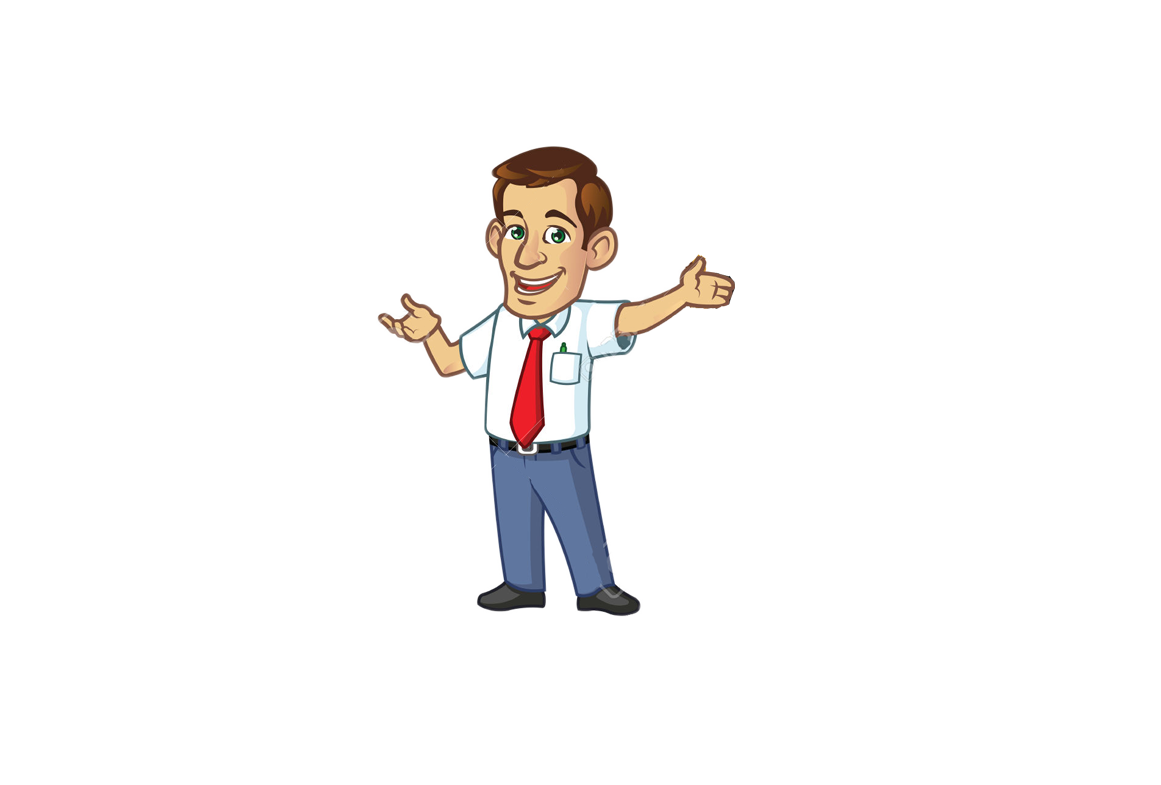 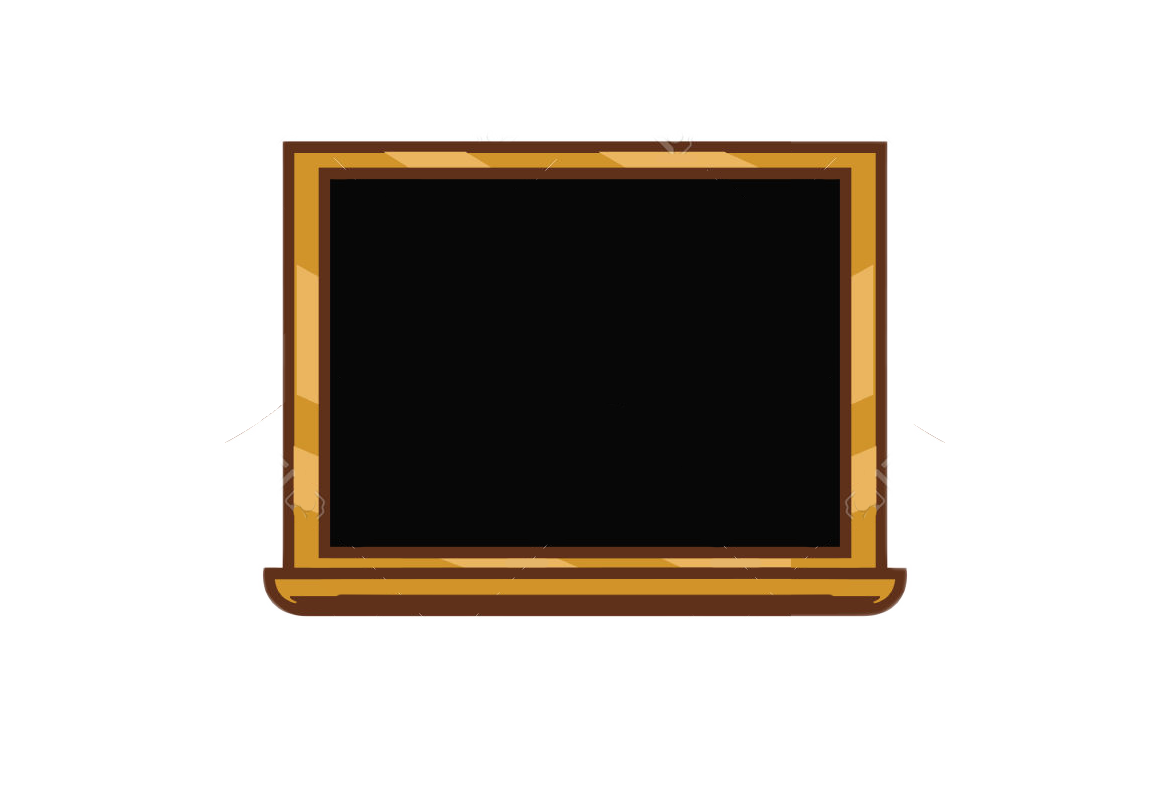 HOCAYA SOR
Kanuni Sultan Süleyman’ın daveti üzerine payitahta gelerek Cezayir’in anahtarını Kanuni Sultan Süleyman’a teslim etmiştir.
B
X
%
SORU 2
Osmanlı devletinin ilk kaptanı deryası olan ve Preveze Deniz Savaşı’nda Haçlı donanmasını yenerek Akdeniz’de Türk üstünlüğünü pekiştiren denizcimiz hangisidir?
A) Salih Reis
B) Barbaros Hızır Hayrettin Paşa
C) Kılıç Ali Paşa
D) Turgut Reis
VARNA
DOĞRU CEVABI GÖSTER
5
11
4
10
15
18
21
24
27
30
33
3
9
50
47
44
41
53
2
8
14
17
20
23
26
29
32
35
1
7
13
52
49
46
43
16
19
22
25
28
31
34
37
40
0
6
12
36
39
54
51
48
45
42
56
38
55
59
58
60
57
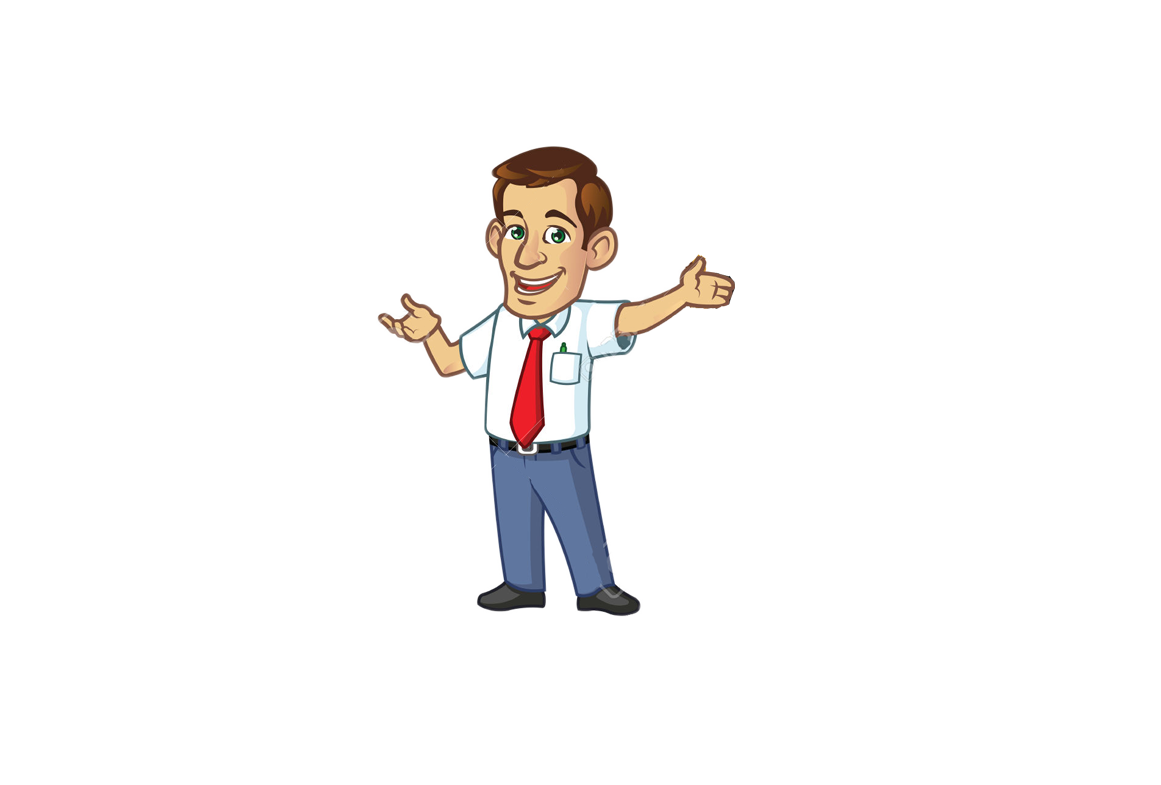 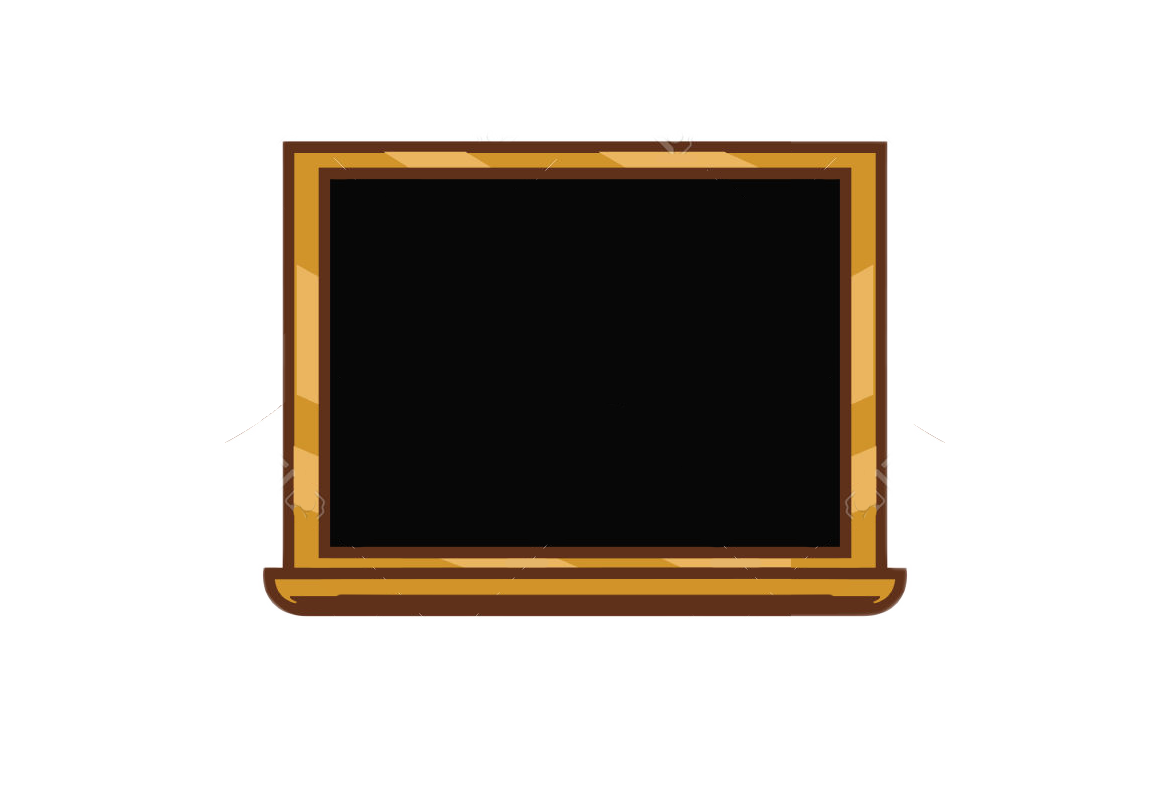 HOCAYA SOR
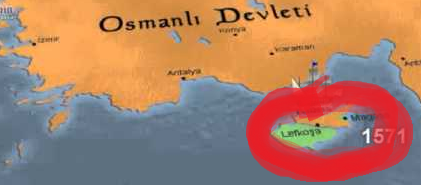 A
X
%
SORU 2
Doğu Akdeniz hakimiyetinin pekişmesi açısından önemli olan hangi ada, II. Selim zamanında fethedilmiştir?
B) Rodos
A) Kıbrıs
C) Girit
D) İmroz
PREVEZE
DOĞRU CEVABI GÖSTER
5
11
4
10
15
18
21
24
27
30
33
3
9
50
47
44
41
53
2
8
14
17
20
23
26
29
32
35
1
7
13
52
49
46
43
16
19
22
25
28
31
34
37
40
0
6
12
36
39
54
51
48
45
42
56
38
55
59
58
60
57
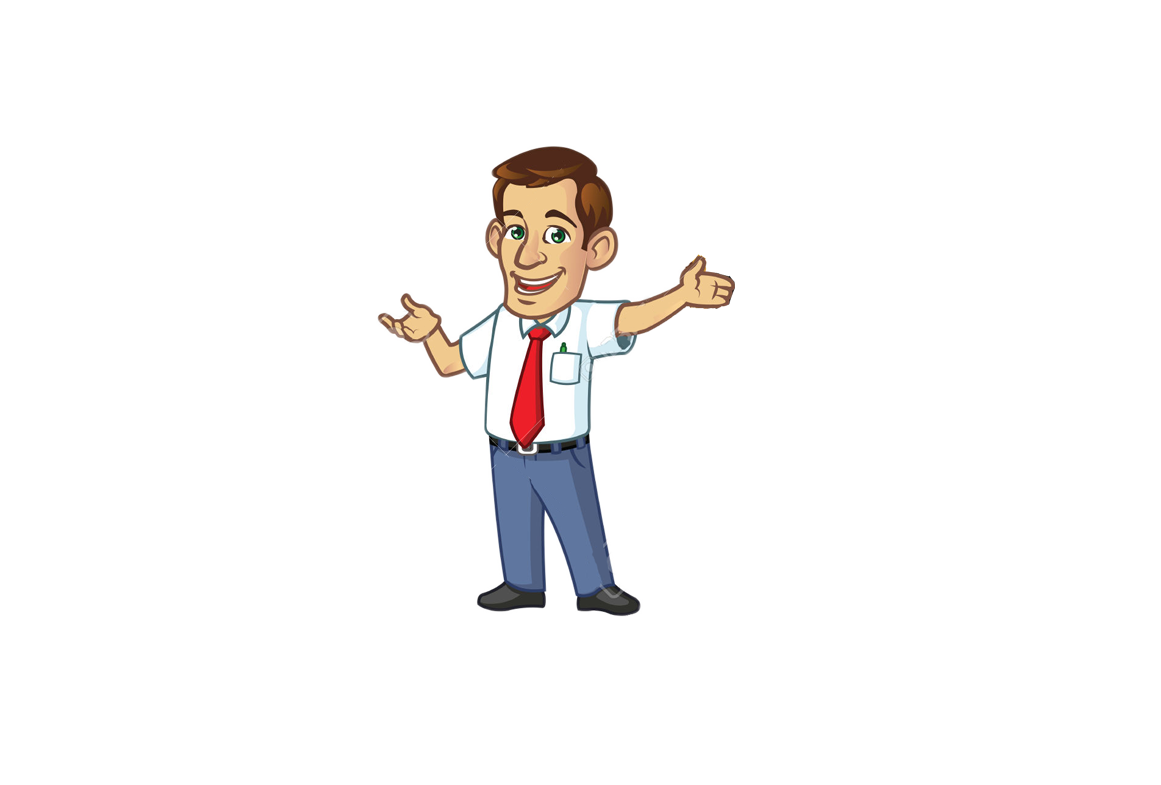 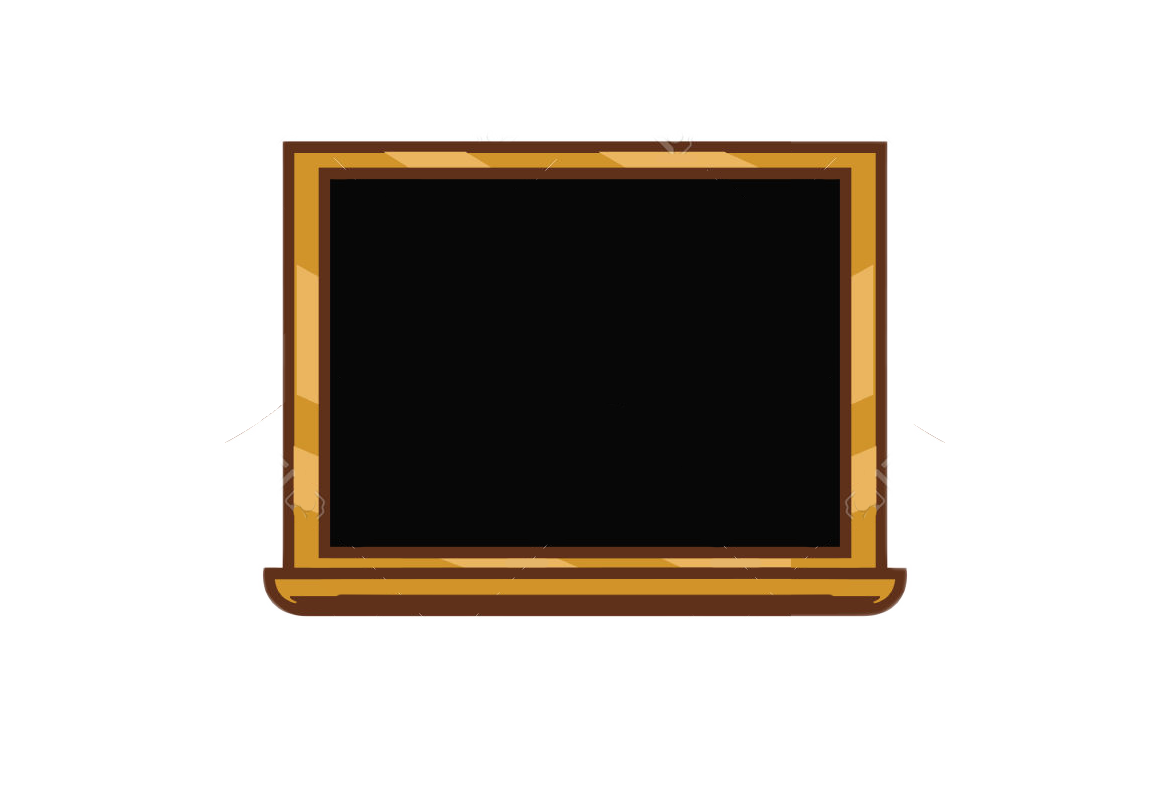 HOCAYA SOR
Bu dervişlerin faaliyetleri Anadolu’da İslâmiyet’in yayılmasını sağladı. Devişler halk arasında gaza ve cihad anlayışını yaydılar.
C
X
%
SORU 3
Osmanlı Devleti’nde gönüllü olarak fetihlere katılan ve fethedilen bölgelerdeki halka manevi yönden destek veren dervişlere ne ad verilirdi?
A) Gaziyân-ı Rum
B) Baciyân-ı Rum
C) Abdalân-ı Rum
D) Ahiyân-ı Rum
KOSOVA
DOĞRU CEVABI GÖSTER
5
11
4
10
15
18
21
24
27
30
33
3
9
50
47
44
41
53
2
8
14
17
20
23
26
29
32
35
1
7
13
52
49
46
43
16
19
22
25
28
31
34
37
40
0
6
12
36
39
54
51
48
45
42
56
38
55
59
58
60
57
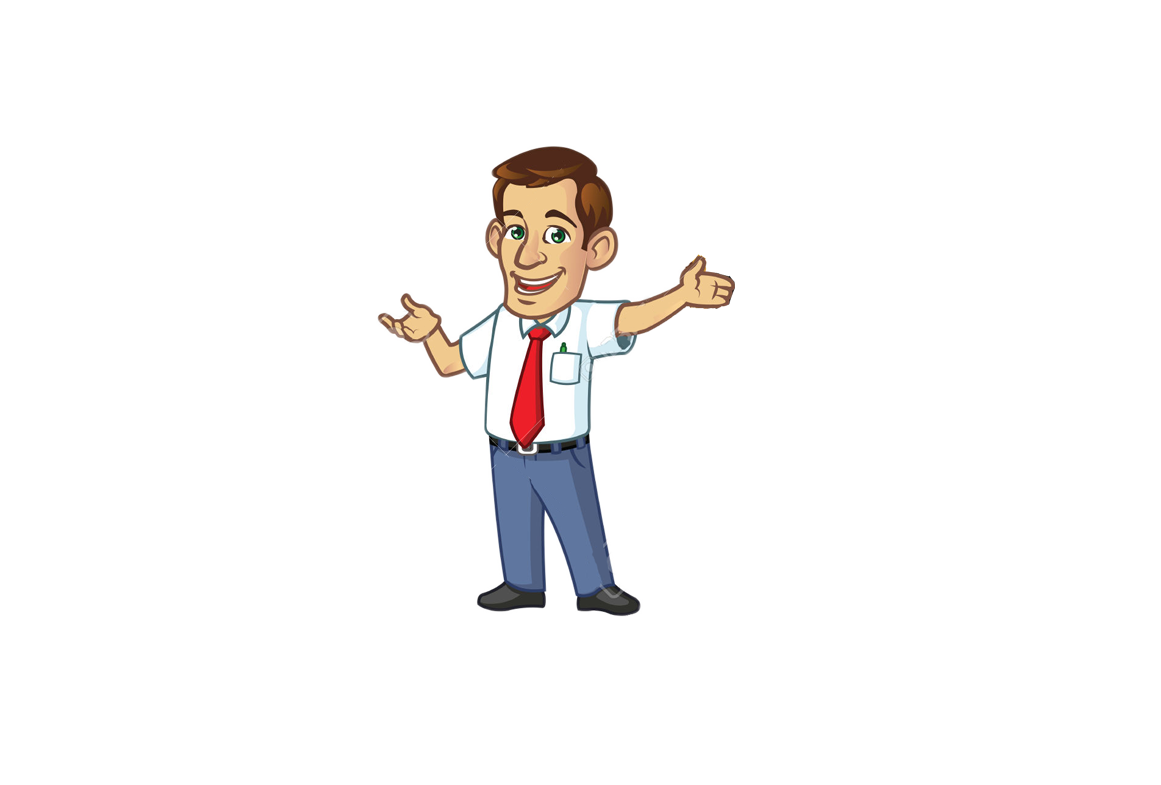 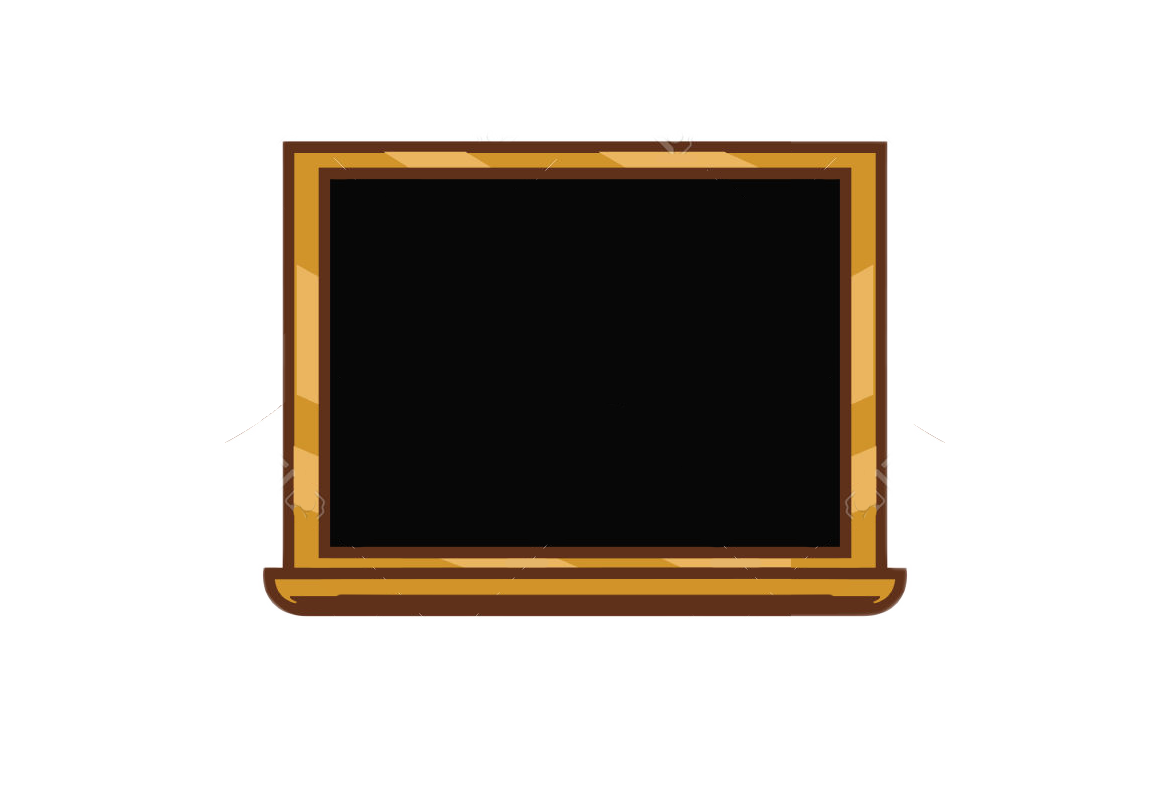 HOCAYA SOR
Seyyah, Denizli’den geçerken dükkânlarından çıkan bazı kimselerin yollarını keserek kendilerini götürmek istemelerinin asıl nedenini öğrenince çok şaşırmıştır.
C
X
%
SORU 3
Orhan Bey Dönemi’nde Anadolu’yu gezen ünlü seyyah hangisidir?
A) Lami Çelebi
B) Evliya Çelebi
C) İbni Batuta
D) Nedim
NİĞBOLU
DOĞRU CEVABI GÖSTER
5
11
4
10
15
18
21
24
27
30
33
3
9
50
47
44
41
53
2
8
14
17
20
23
26
29
32
35
1
7
13
52
49
46
43
16
19
22
25
28
31
34
37
40
0
6
12
36
39
54
51
48
45
42
56
38
55
59
58
60
57
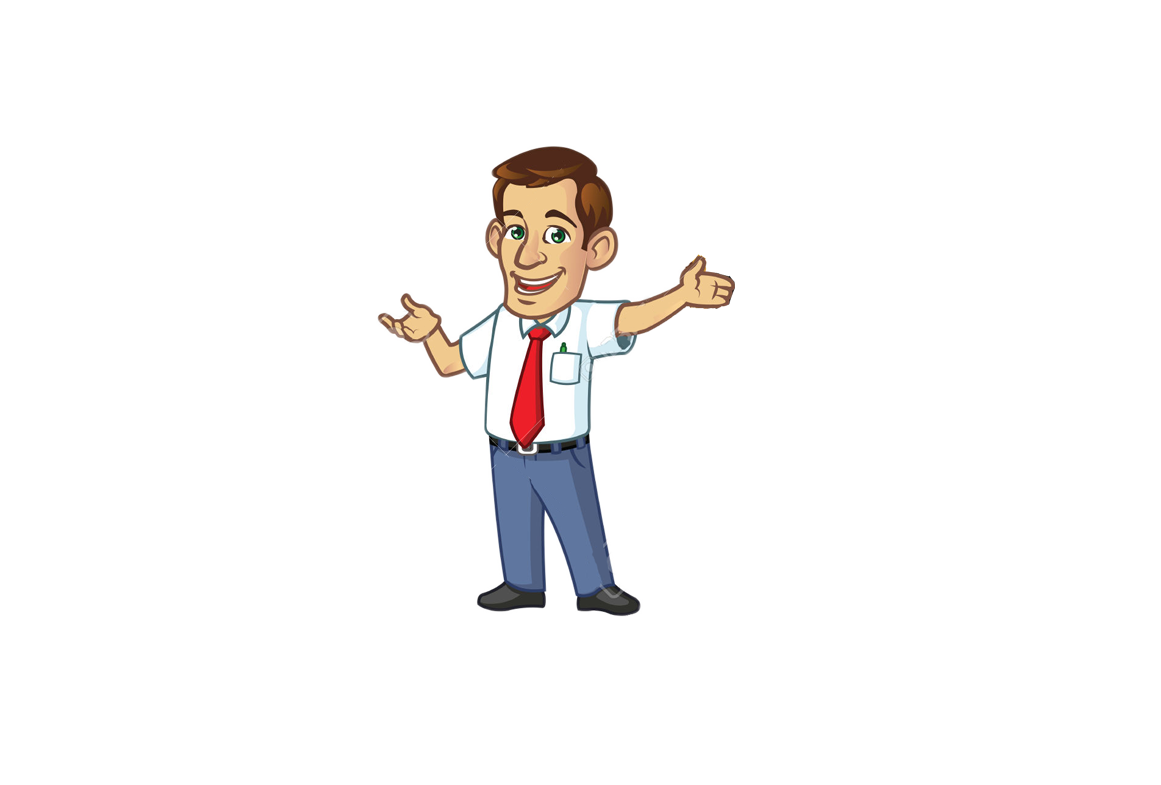 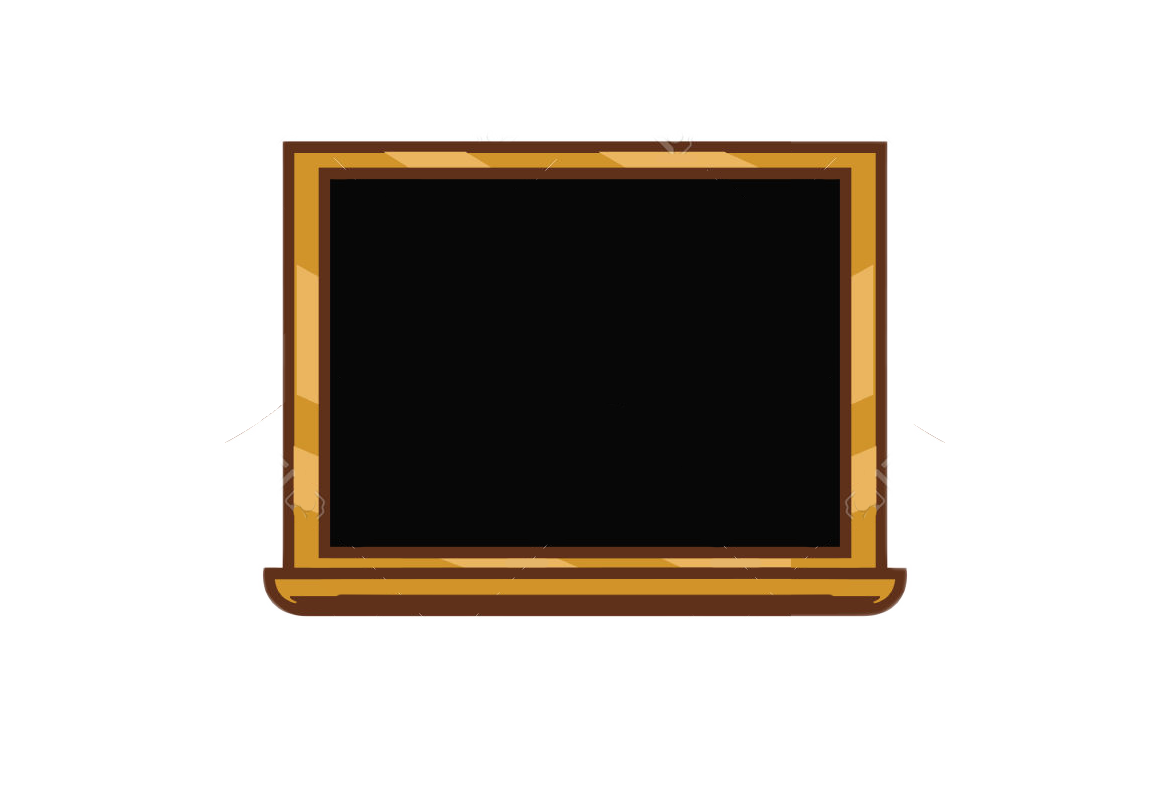 HOCAYA SOR
Bunlara Gaziyân-ı Rum da denilmektedir.
A
X
%
SORU 3
Osmanlı Devleti’nde fetihlerde yararlılık gösteren cesur ve yiğit kimselere verilen genel
isim hangisidir?
B) Derviş
A) Alperen
C) Ahi
D) Deli
VARNA
DOĞRU CEVABI GÖSTER
5
11
4
10
15
18
21
24
27
30
33
3
9
50
47
44
41
53
2
8
14
17
20
23
26
29
32
35
1
7
13
52
49
46
43
16
19
22
25
28
31
34
37
40
0
6
12
36
39
54
51
48
45
42
56
38
55
59
58
60
57
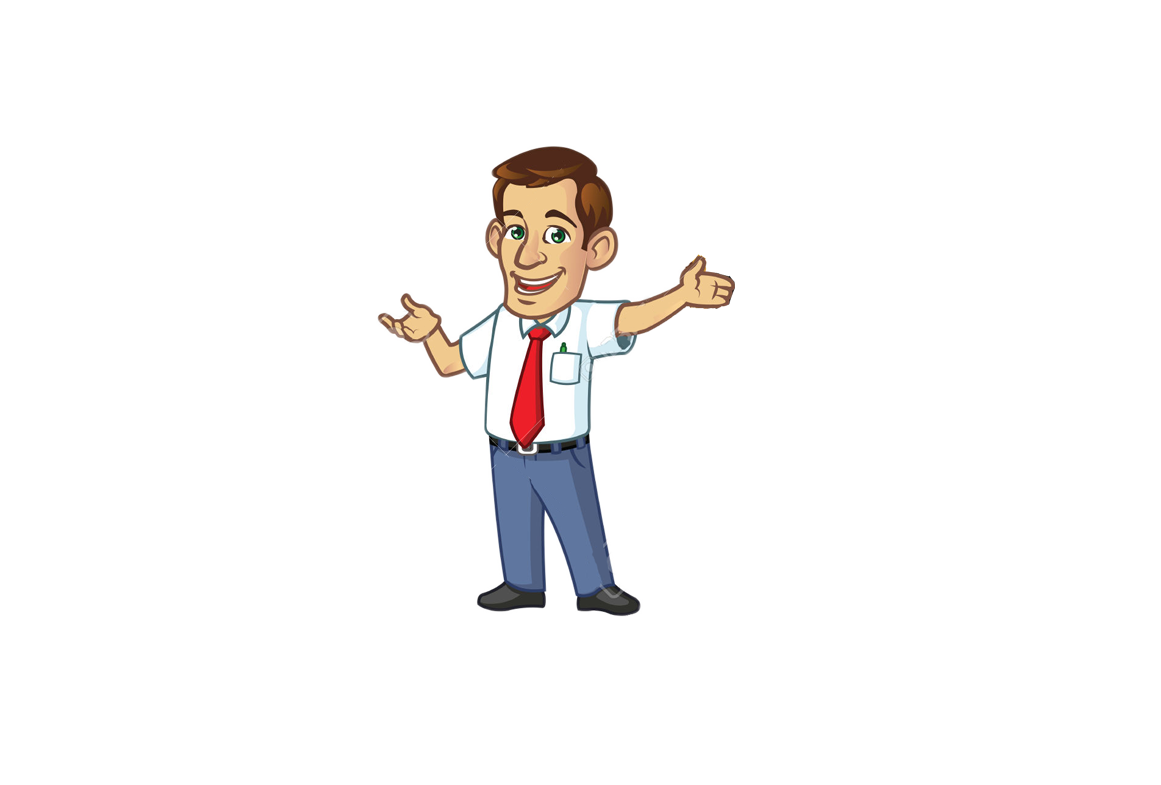 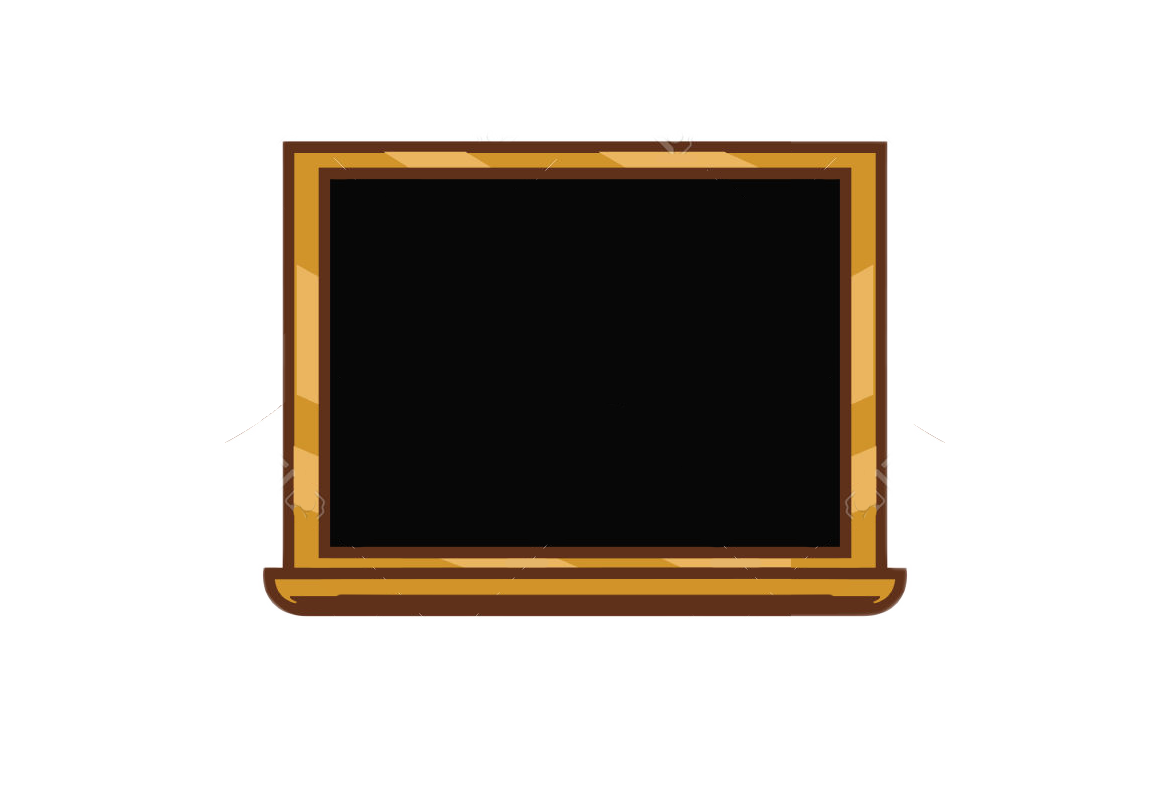 HOCAYA SOR
Anadolu’daki Moğol istilasına karşı erkekler ile beraber direnmişler ve bizzat çatışmaların içerisinde yer almışlardır.
D
X
%
SORU 3
Türkiye Selçukluları ve Osmanlı Devleti’nin ilk dönemlerinde Anadolu’da faaliyet kadınlardan oluşan sivil toplum örgütü hangisidir?
A) Gaziyanı Rum
B) Aşina Kadınlar
C) İşlemeci Bacılar
D) Bâcıyan-ı Rum
PREVEZE
DOĞRU CEVABI GÖSTER
5
11
4
10
15
18
21
24
27
30
33
3
9
50
47
44
41
53
2
8
14
17
20
23
26
29
32
35
1
7
13
52
49
46
43
16
19
22
25
28
31
34
37
40
0
6
12
36
39
54
51
48
45
42
56
38
55
59
58
60
57
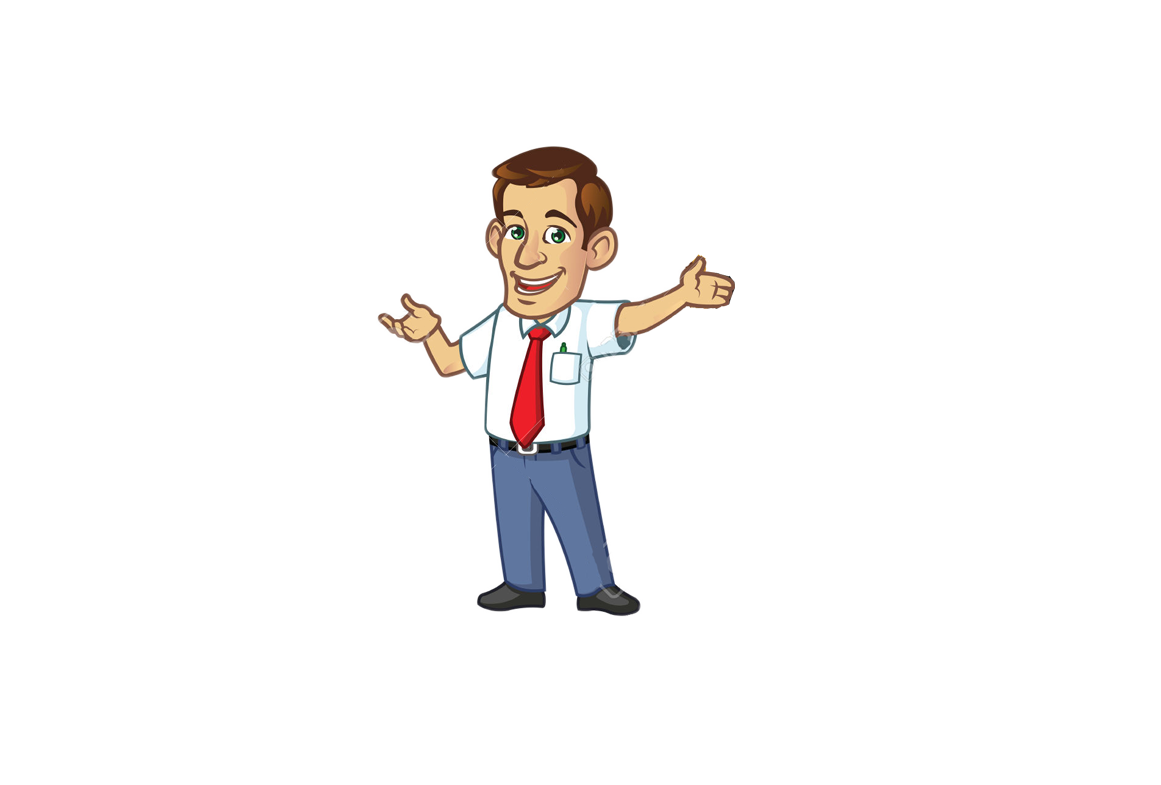 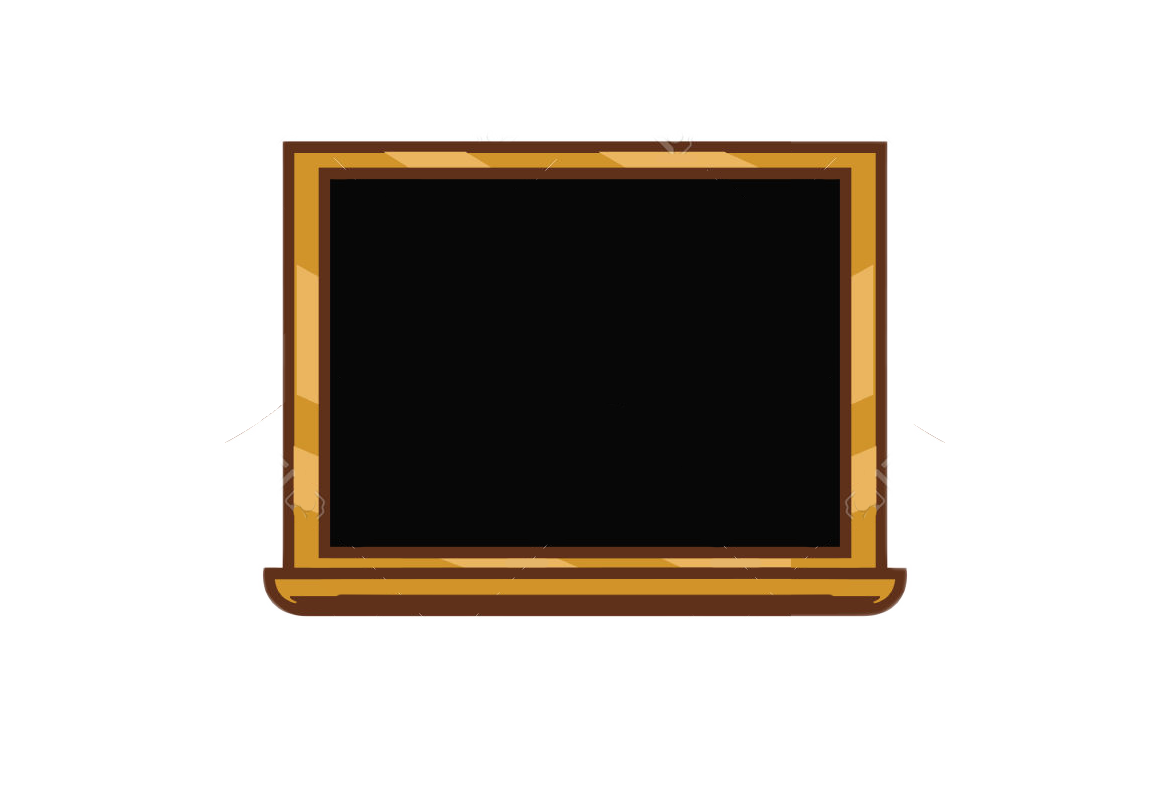 HOCAYA SOR
Travels adlı eserinde yazdıklarından etkilenen gemicilerden biri de Cenovalı Kristof
Kolomb’tur
B
X
%
SORU 4
XIII. yüzyılın sonlarında Asya’yı boydan boya geçip ‘Seyahatler’  adlı kitabında Asya’nın zenginliklerini anlatan ünlü İtalyan gezgin kimdir?
B) Morco Polo
A) Hernan Cortes
C) Vasko Do Gama
D) İbni Batuta
KOSOVA
DOĞRU CEVABI GÖSTER
5
11
4
10
15
18
21
24
27
30
33
3
9
50
47
44
41
53
2
8
14
17
20
23
26
29
32
35
1
7
13
52
49
46
43
16
19
22
25
28
31
34
37
40
0
6
12
36
39
54
51
48
45
42
56
38
55
59
58
60
57
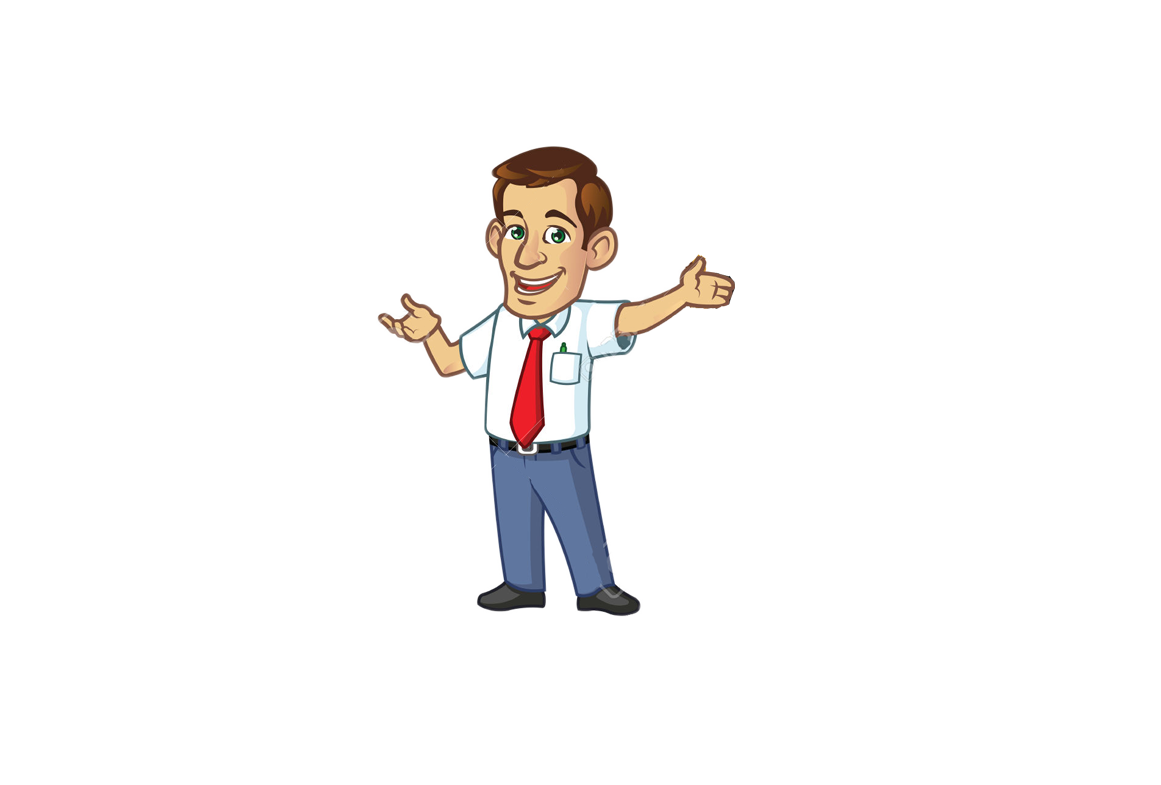 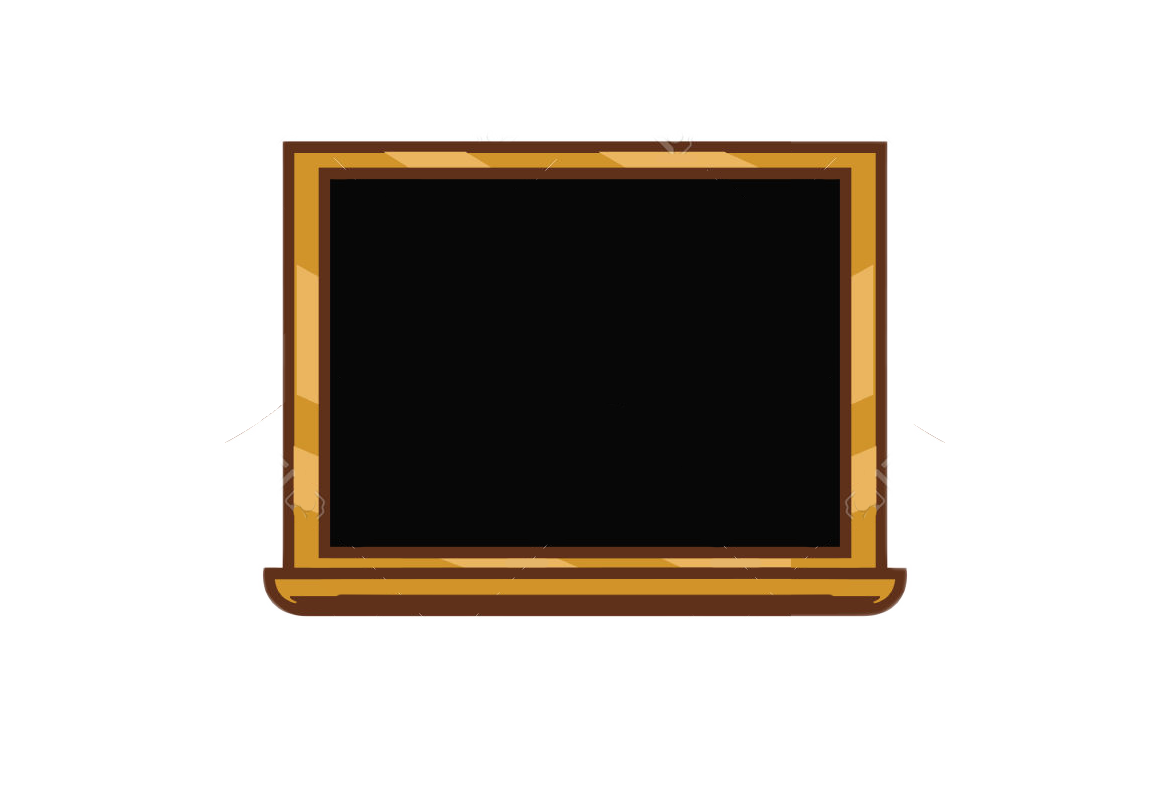 HOCAYA SOR
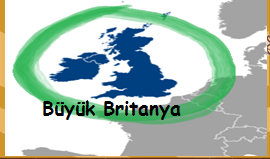 D
X
%
SORU 4
Hayvan ve insan gücüne dayalı ekonomi yerine makinelerin ve fabrikaların egemen olduğu sisteme ilk olarak hangi ülkede geçilmiştir?
B) Fransa
A) Almanya
C) İtalya
D) İngiltere
NİĞBOLU
DOĞRU CEVABI GÖSTER
5
11
4
10
15
18
21
24
27
30
33
3
9
50
47
44
41
53
2
8
14
17
20
23
26
29
32
35
1
7
13
52
49
46
43
16
19
22
25
28
31
34
37
40
0
6
12
36
39
54
51
48
45
42
56
38
55
59
58
60
57
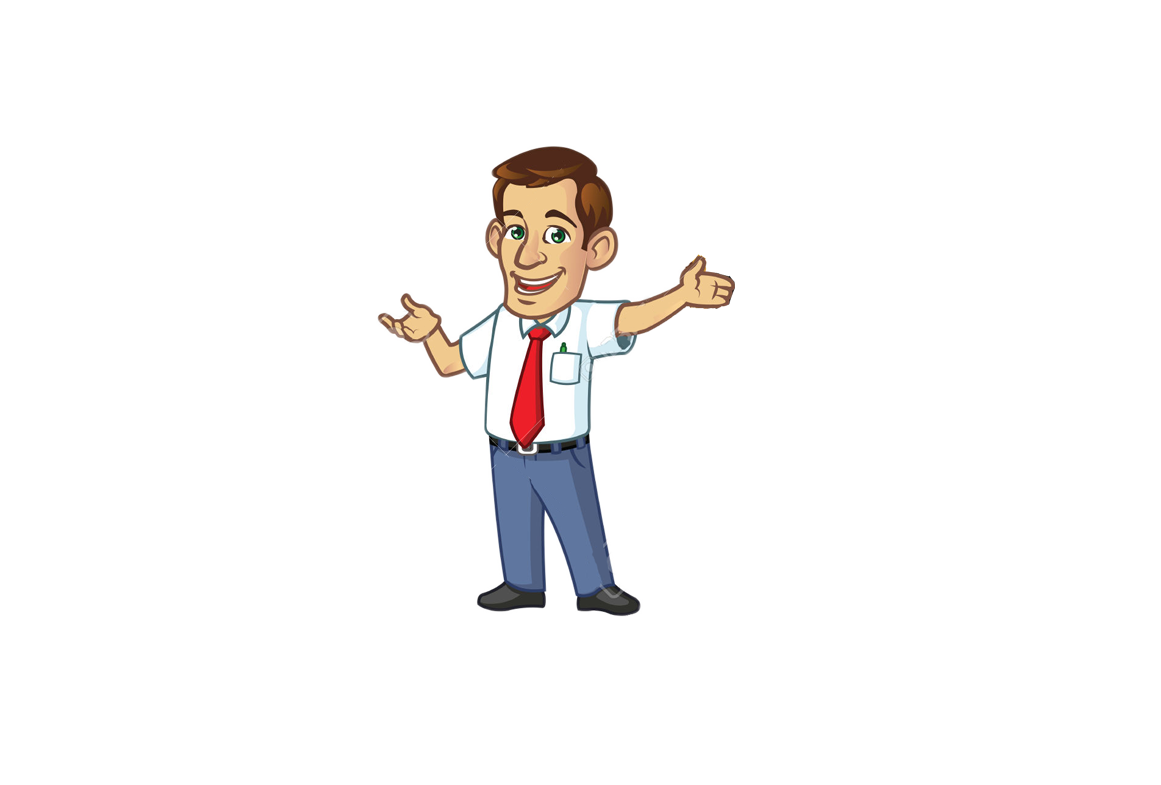 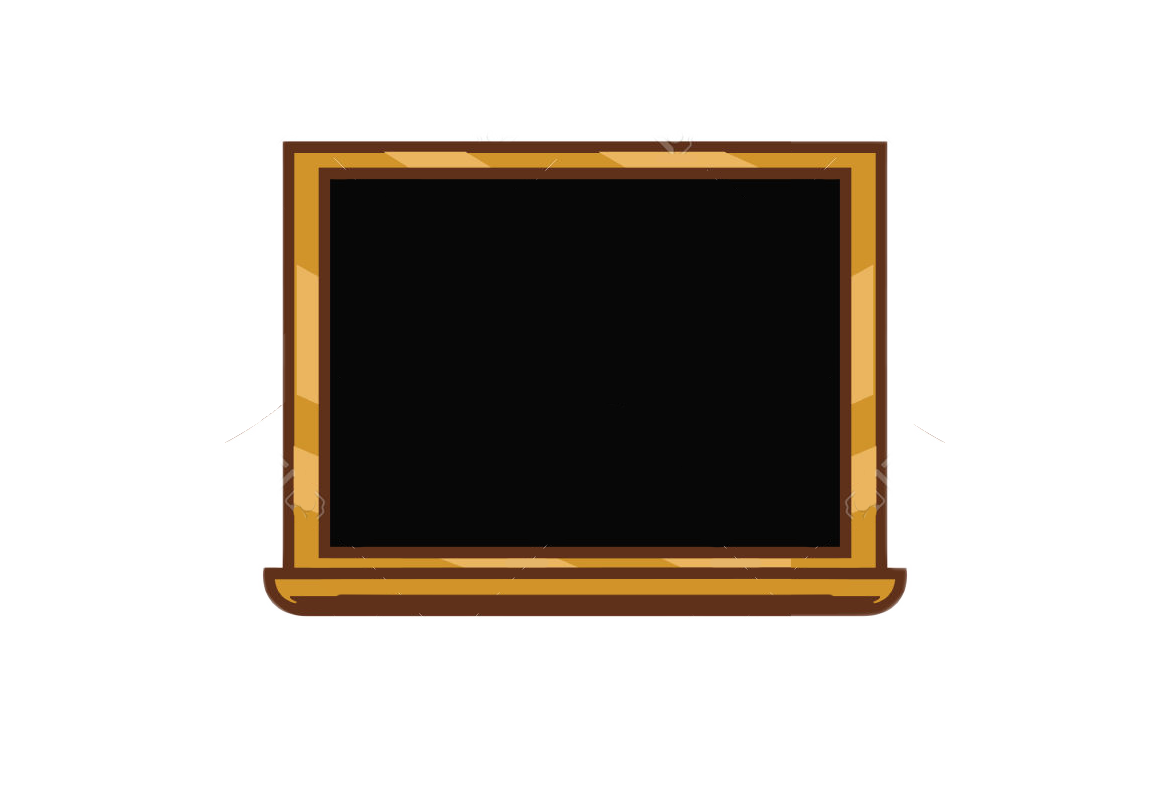 HOCAYA SOR
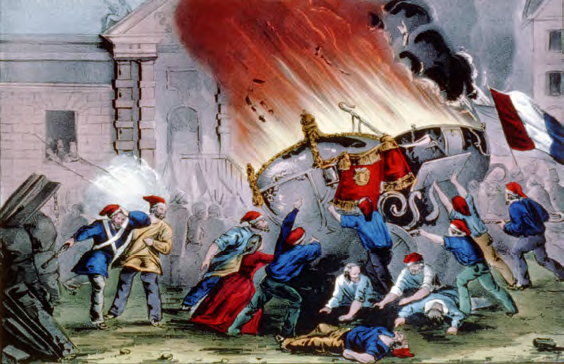 B
X
%
SORU 4
Her milletin kendi devletini kurma düşüncesine dayanan Milliyetçilik akımının Dünya’da yayılmasına neden olan gelişme hangisidir?
A) Sanayi İnkılabı
B) Fransız İhtilali
C) Coğrafi Keşifler
D) Aydınlanma Çağı
VARNA
DOĞRU CEVABI GÖSTER
5
11
4
10
15
18
21
24
27
30
33
3
9
50
47
44
41
53
2
8
14
17
20
23
26
29
32
35
1
7
13
52
49
46
43
16
19
22
25
28
31
34
37
40
0
6
12
36
39
54
51
48
45
42
56
38
55
59
58
60
57
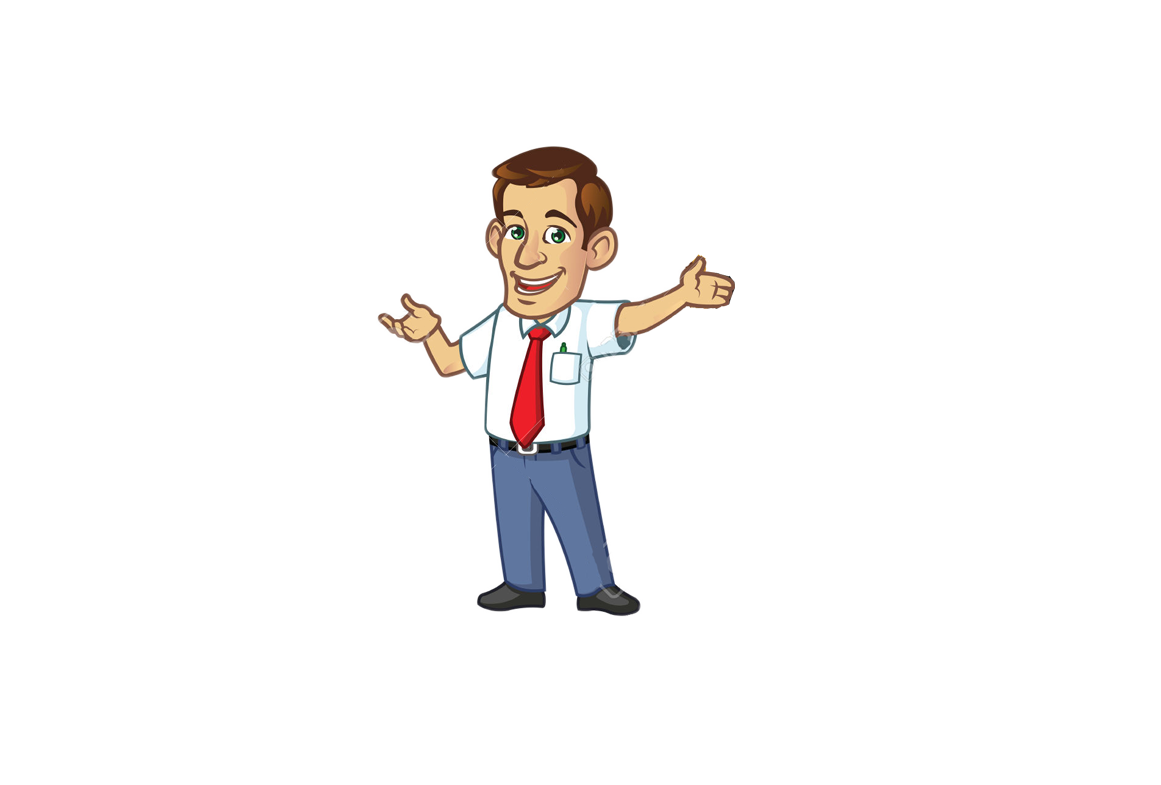 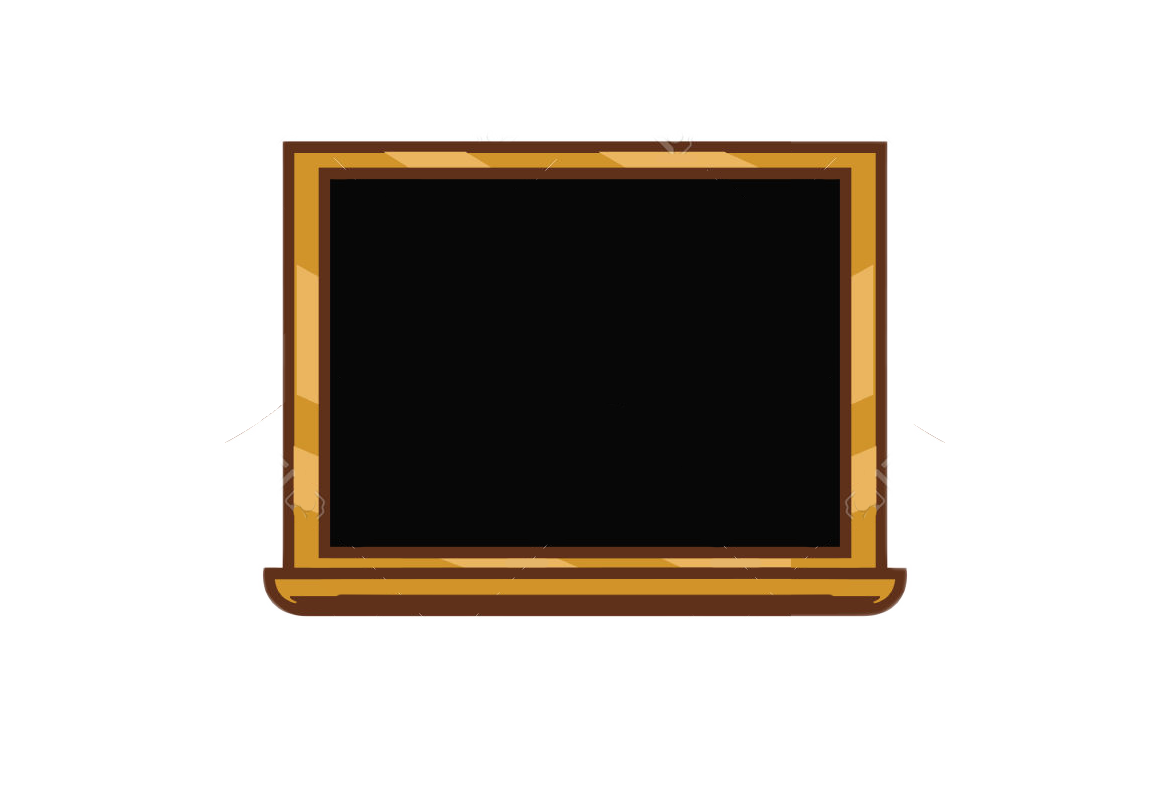 HOCAYA SOR
Aynı meslekten olanların iş, kazanç, toplumsal ve kültürel konular yönünden çıkarlarını korumak, onları daha da geliştirmek amacıyla kuruldu.
C
X
%
SORU 4
Hangisi, Sanayi İnkılabı sonucunda ortaya çıkan işçi sınıfının sorunlarını çözmek ve haklarını korumak amacıyla kurulmuştur?
A) Kooperatif
B) Şirket
C) Sendika
D) Burjuvazi
PREVEZE
DOĞRU CEVABI GÖSTER
5
11
4
10
15
18
21
24
27
30
33
3
9
50
47
44
41
53
2
8
14
17
20
23
26
29
32
35
1
7
13
52
49
46
43
16
19
22
25
28
31
34
37
40
0
6
12
36
39
54
51
48
45
42
56
38
55
59
58
60
57
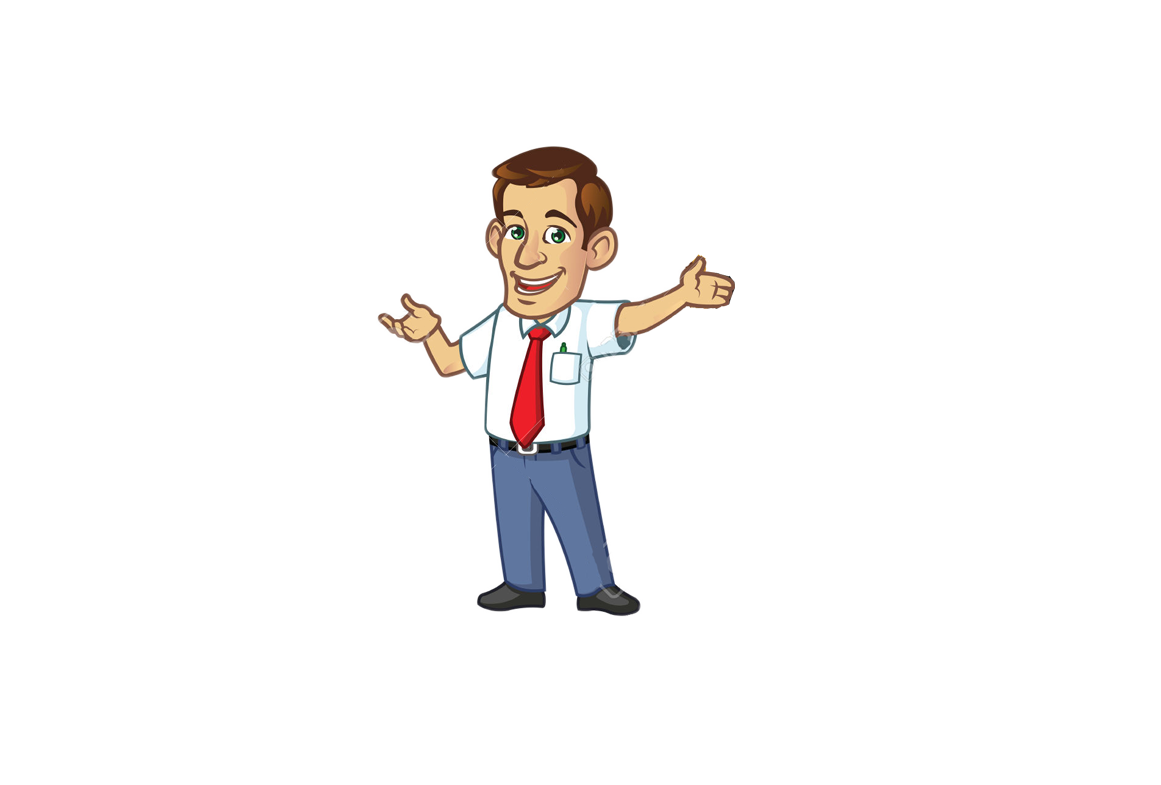 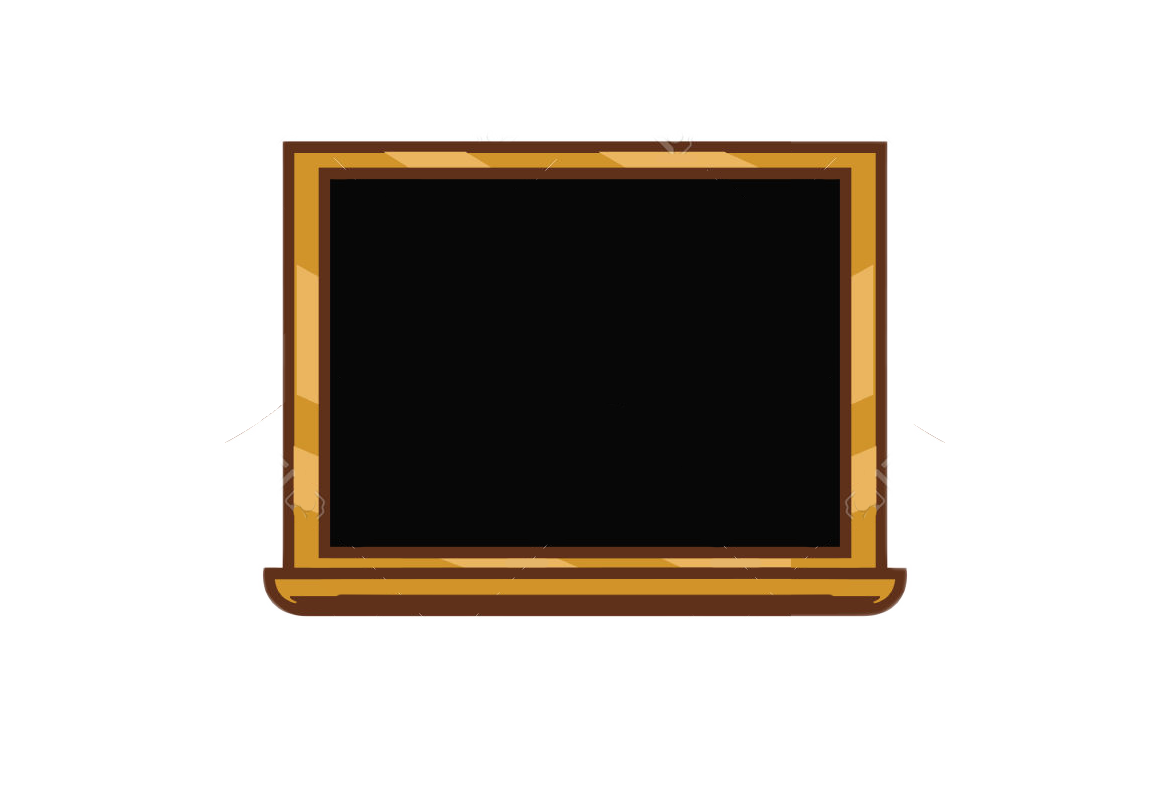 HOCAYA SOR
İnsanların yararına olan bir şıkkı arayınız.
D
X
%
SORU 5
Hangisi, Sanayi Devriminden sonra yaşanan üretim teknolojisindeki gelişmelerin olumlu yönlerinden biridir?
B) Ülkeler arası gelişmişlik seviyesinin artması
A) Doğal kaynakların hızlı tükenmesi
C) Sömürgeciliğin yaygınlaşması
D) Refah düzeyinin artması
KOSOVA
DOĞRU CEVABI GÖSTER
5
11
4
10
15
18
21
24
27
30
33
3
9
50
47
44
41
53
2
8
14
17
20
23
26
29
32
35
1
7
13
52
49
46
43
16
19
22
25
28
31
34
37
40
0
6
12
36
39
54
51
48
45
42
56
38
55
59
58
60
57
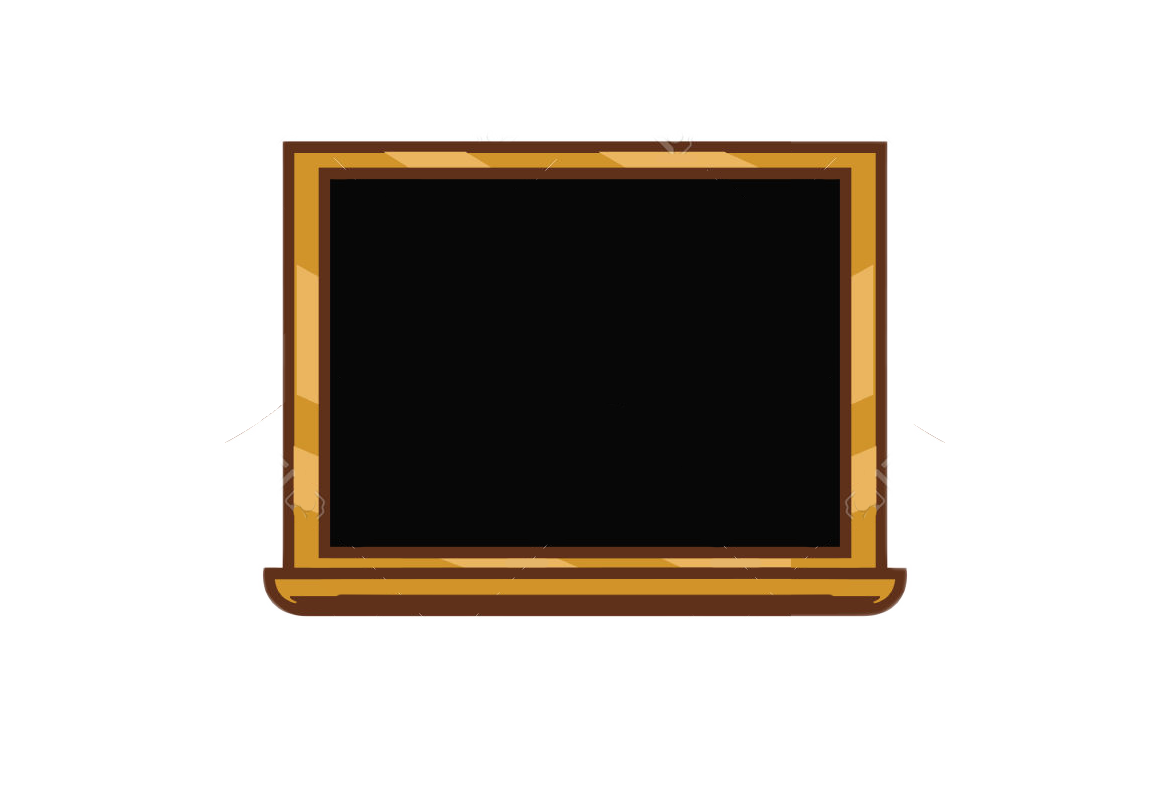 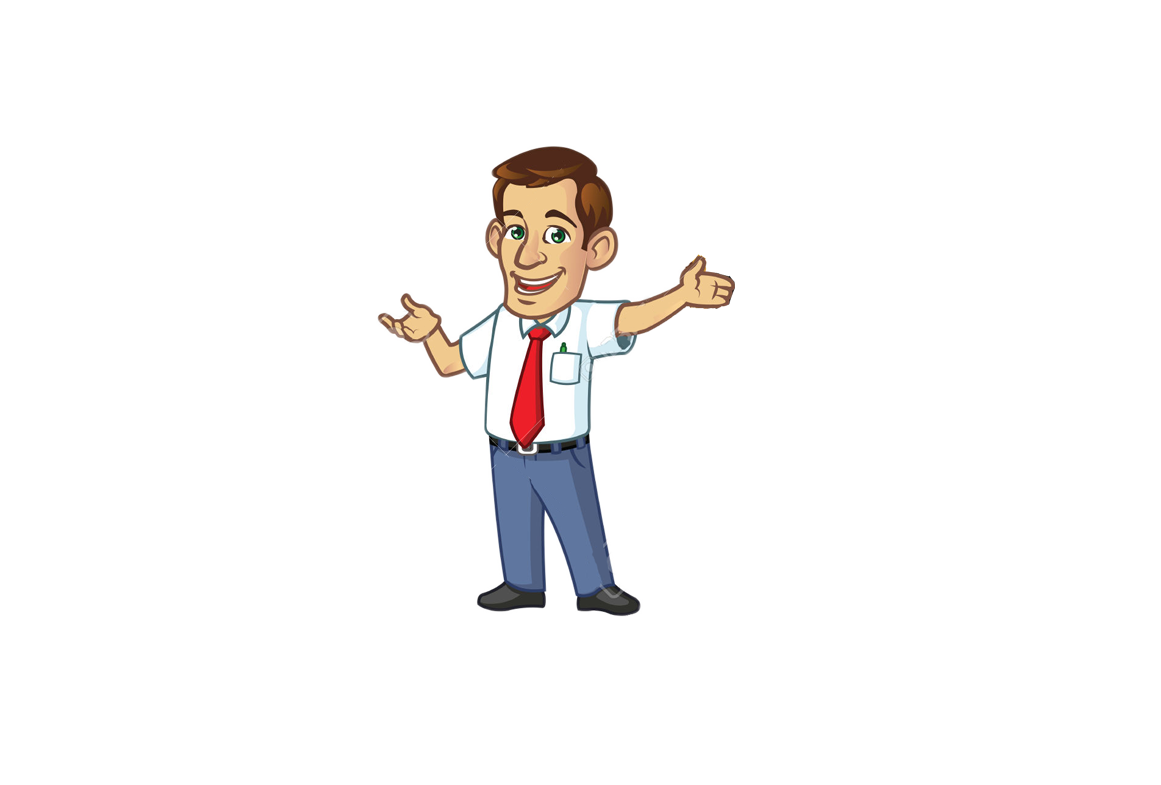 HOCAYA SOR
Hristiyan din adamı olan Martin Luther, 95 maddeden oluşan bildirisinde kilisenin yaptıklarının doğru
olmadığına dikkat çekerek bu hareketi başlattı.
C
X
%
SORU 5
B) Coğrafi Keşifler
Matbaanın icat edilmesiyle çok sayıda İncil’in basılması ve birçok dile çevrilmesi Avrupa’da hangisine doğrudan neden olmuştur?
A) Rönesans
D) Aydınlanma Çağı
NİĞBOLU
C) Reform
DOĞRU CEVABI GÖSTER
5
11
4
10
15
18
21
24
27
30
33
3
9
50
47
44
41
53
2
8
14
17
20
23
26
29
32
35
1
7
13
52
49
46
43
16
19
22
25
28
31
34
37
40
0
6
12
36
39
54
51
48
45
42
56
38
55
59
58
60
57
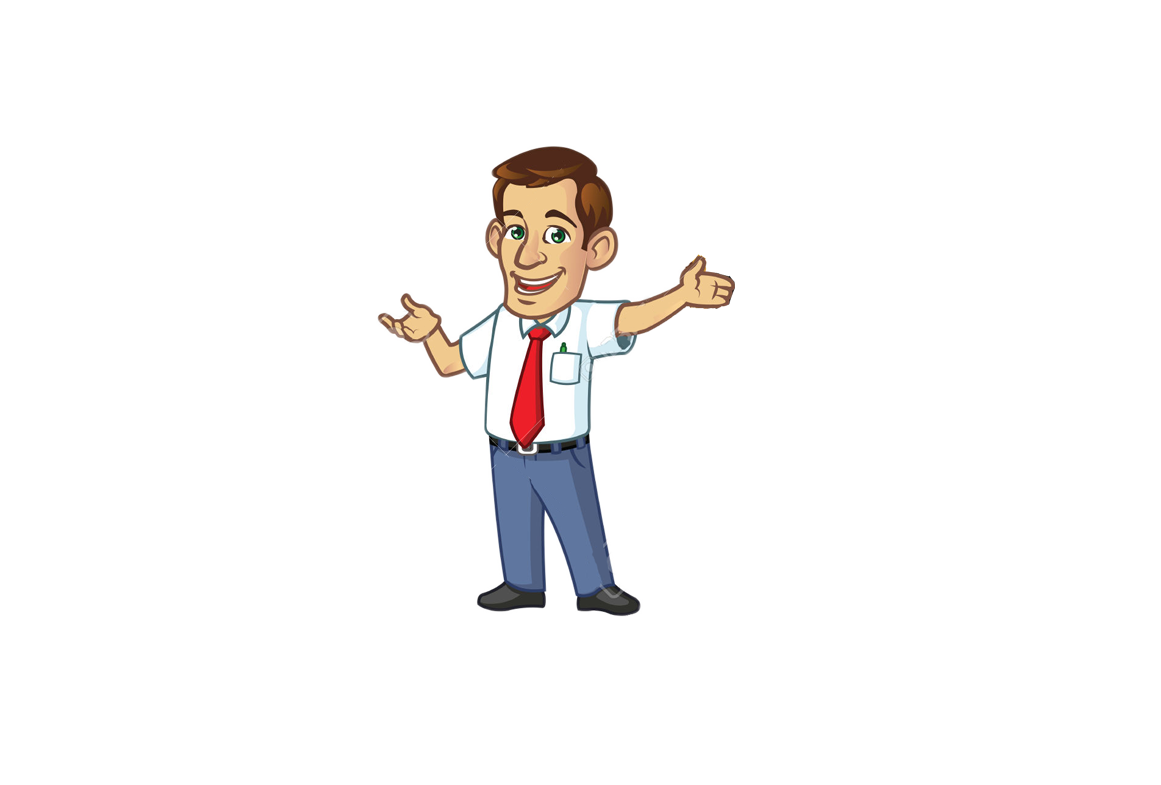 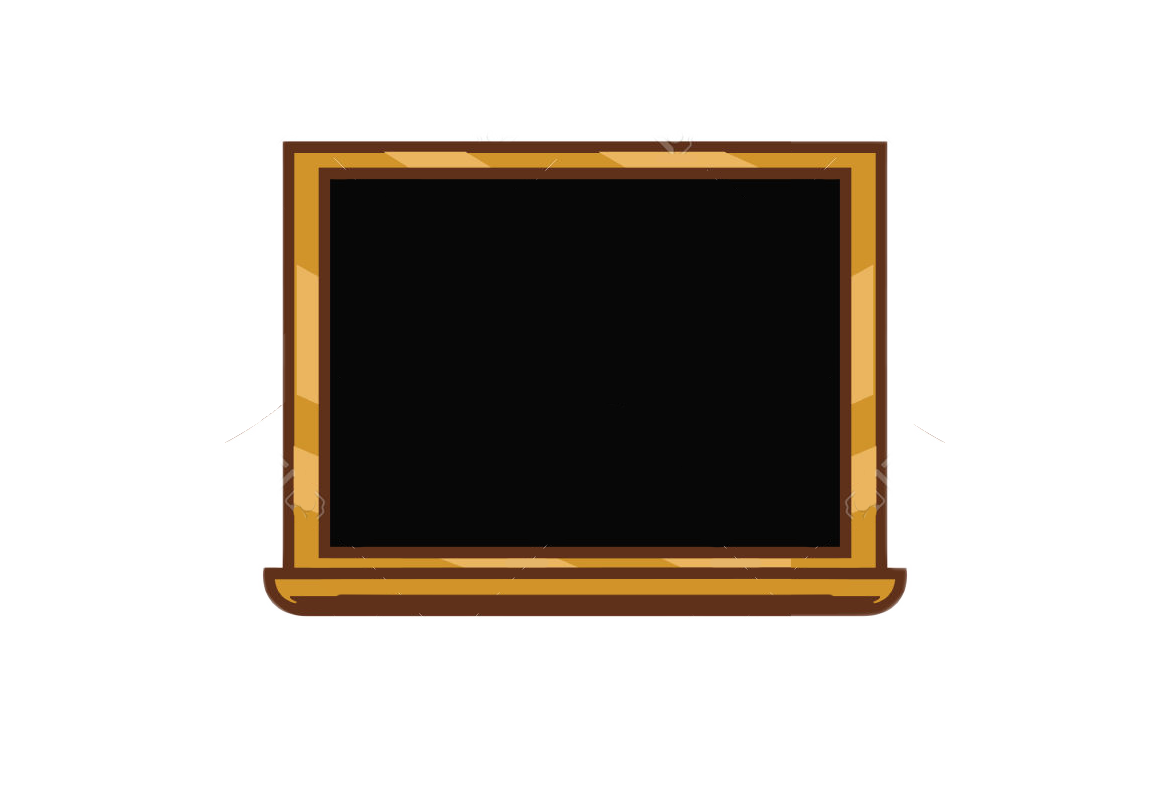 HOCAYA SOR
Bu fermanla yabancı devletlerin ülkenin iç işlerine karışmasını önlemek ve azınlıkların devlete bağlılıklarını güçlendirmek amaçlanmıştır
C
X
%
SORU 5
Önerme: Fransız ihtilalinden etkilenen bazı Osmanlı aydınları sayesinde Osmanlı Devleti’nde demokrasi hareketleri başladı.

Hangisi bu demokratik hareketlerden biridir?
A) Lale Devri Yenilikleri
B) Sened-i İttifak
C) Islahat Fermanı
D) Nizamı Cedit Hareketleri
VARNA
DOĞRU CEVABI GÖSTER
5
11
4
10
15
18
21
24
27
30
33
3
9
50
47
44
41
53
2
8
14
17
20
23
26
29
32
35
1
7
13
52
49
46
43
16
19
22
25
28
31
34
37
40
0
6
12
36
39
54
51
48
45
42
56
38
55
59
58
60
57
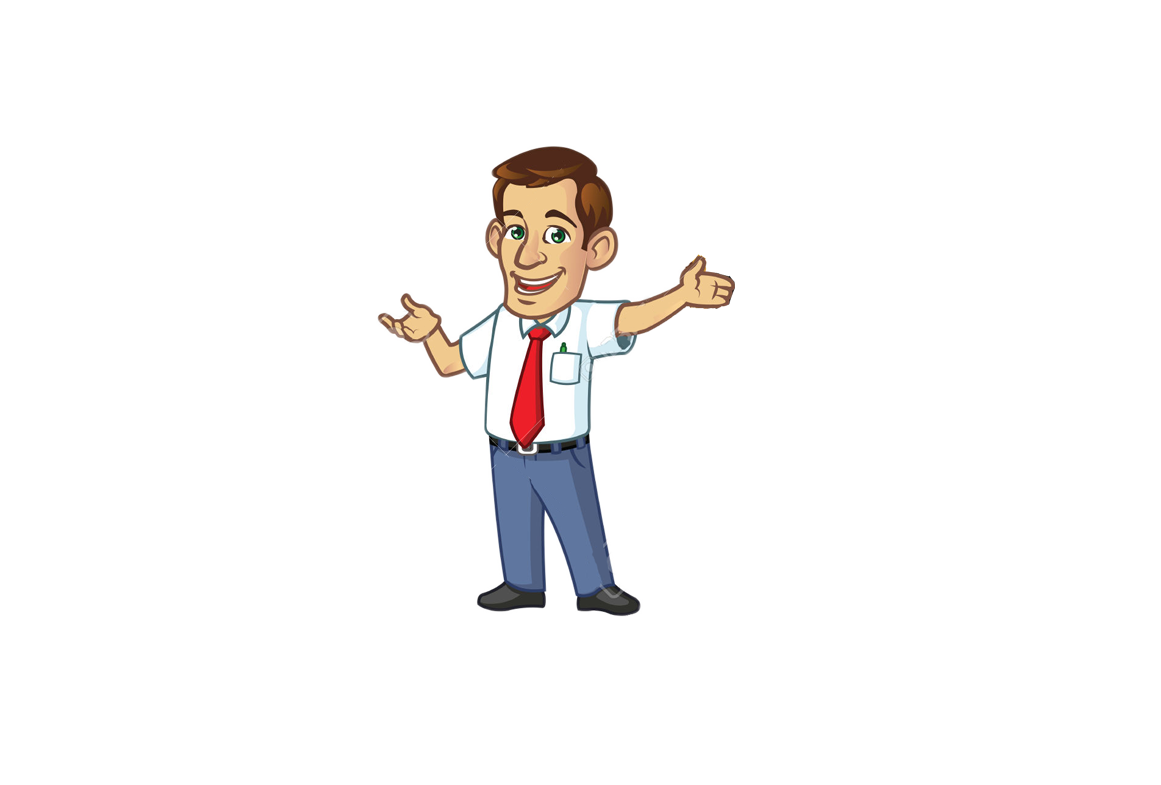 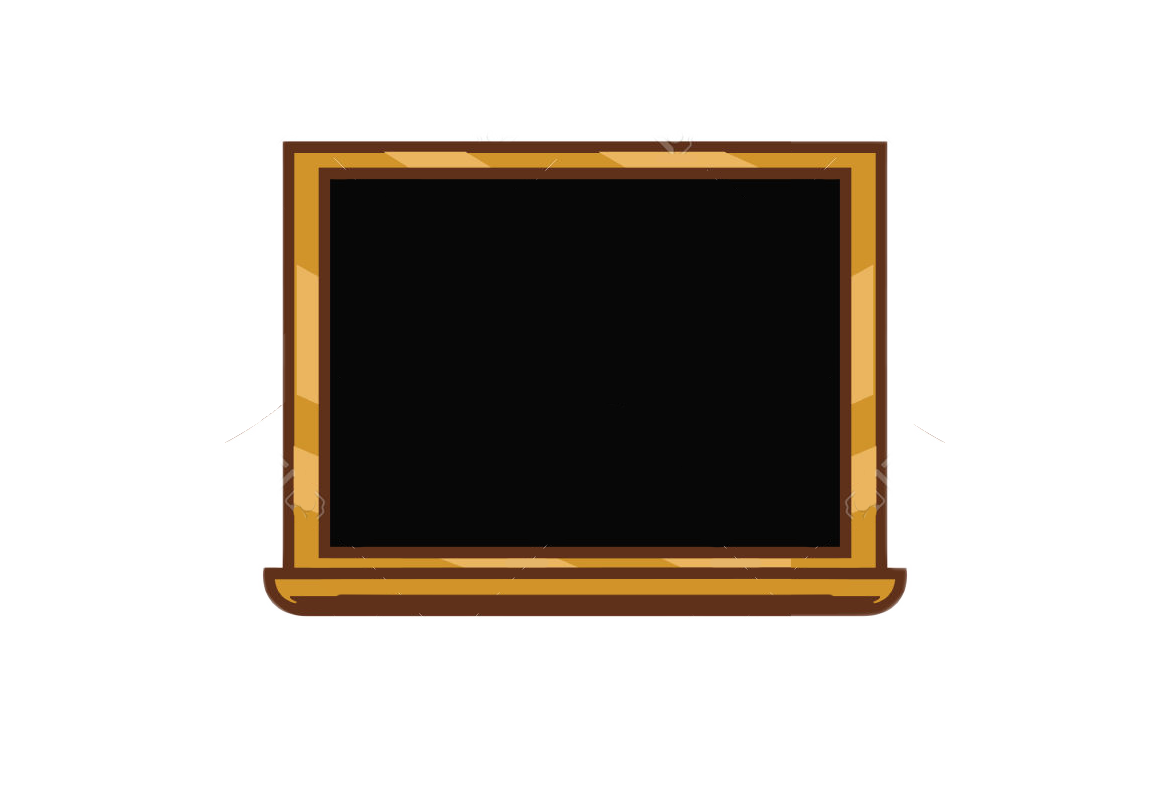 HOCAYA SOR
Dünyanın döndüğüne ilişkin düşüncesi Kilise tarafından Engizisyon mahkemesi önünde inkara zorlandı.
D
X
%
SORU 5
Hangi bilim insanı, Dünya’nın Güneş’in etrafında
döndüğünü 1610’da bastırdığı kitabında anlatmıştır?
B) Descartes
A) Dr. Harvey
C) Mozart
D) Galileo
PREVEZE
DOĞRU CEVABI GÖSTER
5
11
4
10
15
18
21
24
27
30
33
3
9
50
47
44
41
53
2
8
14
17
20
23
26
29
32
35
1
7
13
52
49
46
43
16
19
22
25
28
31
34
37
40
0
6
12
36
39
54
51
48
45
42
56
38
55
59
58
60
57
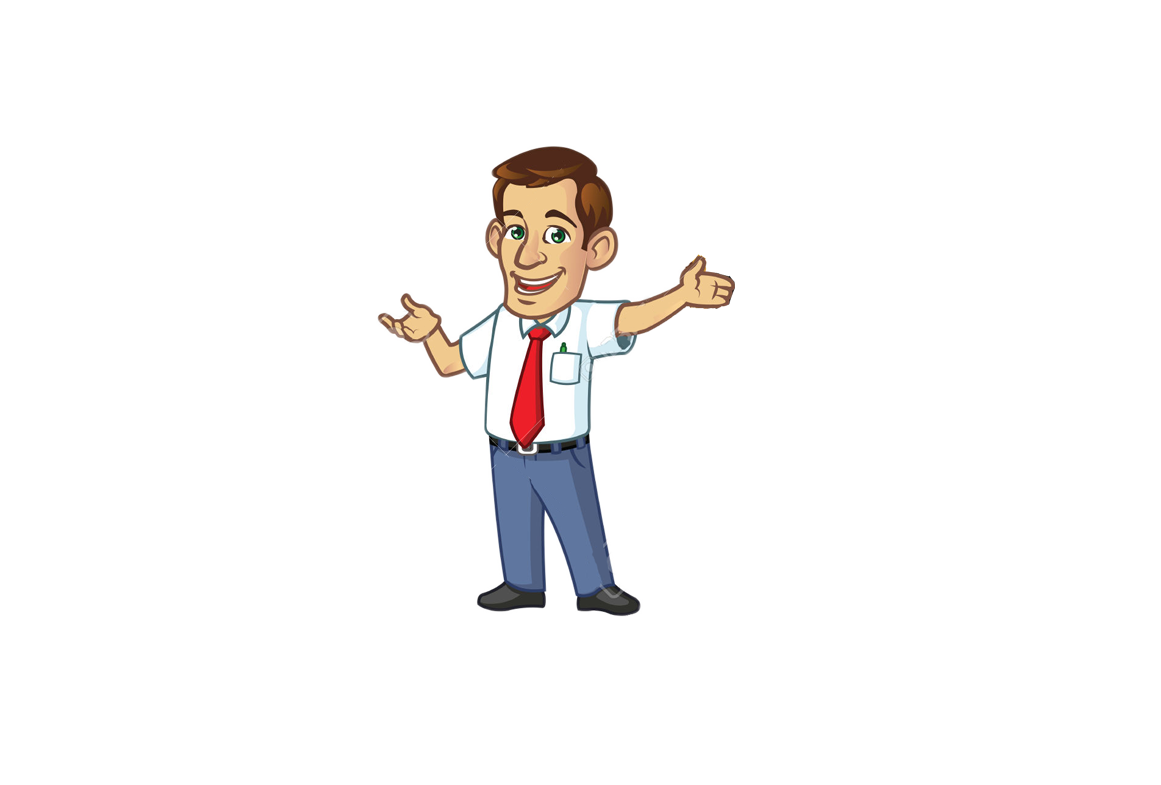 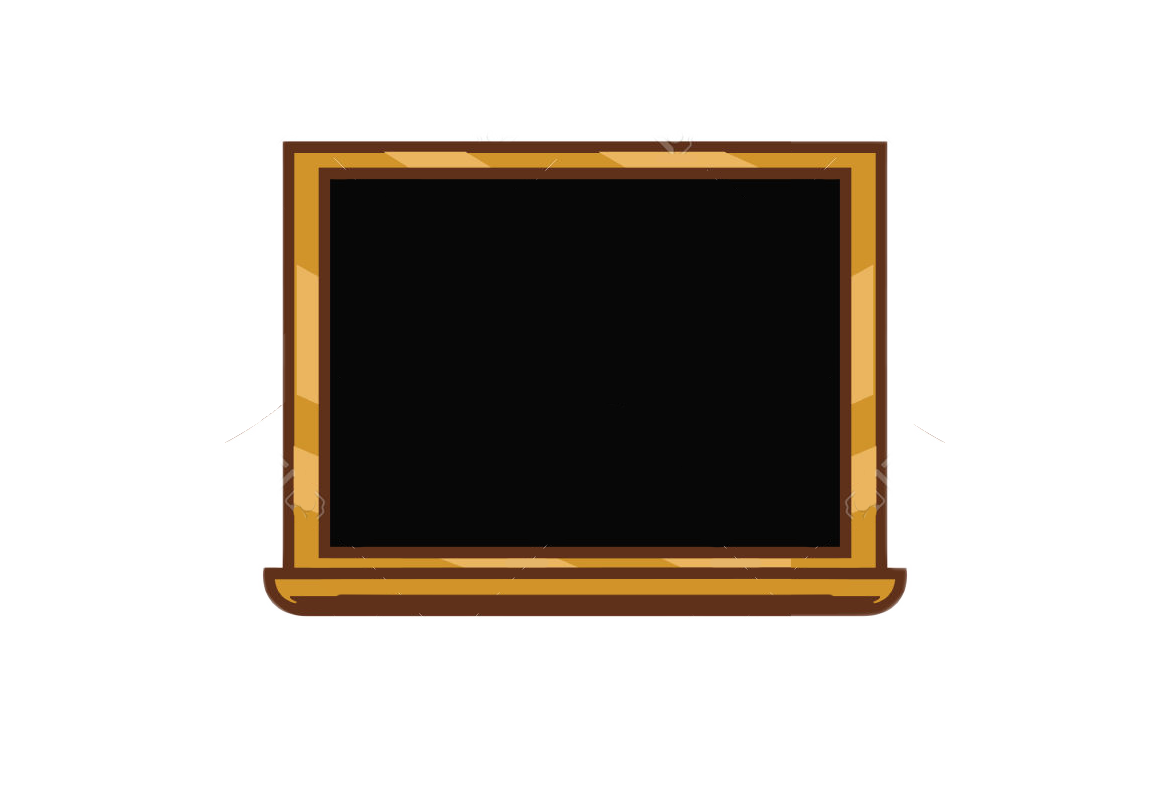 HOCAYA SOR
Bağdat ve Revan fatihi olan bu hükümdar XVII. yüzyılın en kudretli Türk hakanıdır.
D
X
%
SORU 6
XVII. yüzyılda Osmanlı Devleti’nin bozulan kurumlarıyla ilgili raporlar hazırlayan Koçi Bey, raporunu hangi padişaha sunmuştur?
B) II. Selim
A) III. Ahmet
C) III. Selim
D) IV. Murat
KOSOVA
DOĞRU CEVABI GÖSTER
5
11
4
10
15
18
21
24
27
30
33
3
9
50
47
44
41
53
2
8
14
17
20
23
26
29
32
35
1
7
13
52
49
46
43
16
19
22
25
28
31
34
37
40
0
6
12
36
39
54
51
48
45
42
56
38
55
59
58
60
57
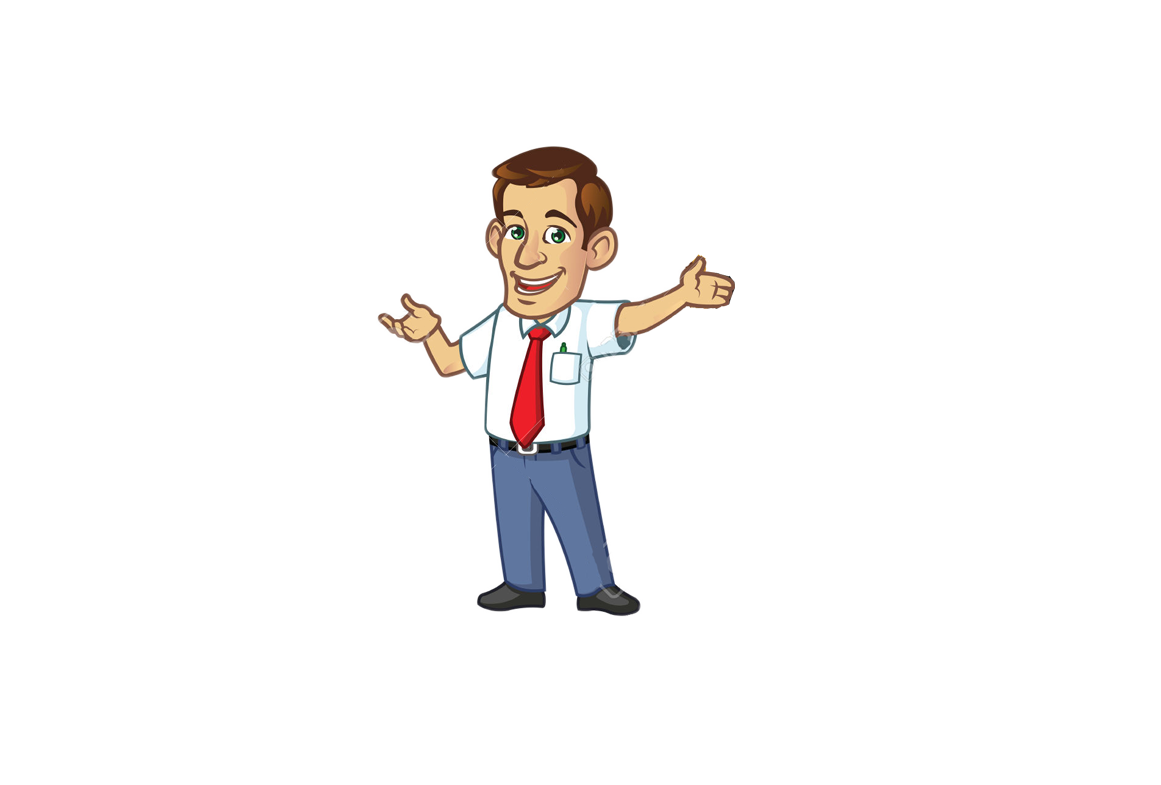 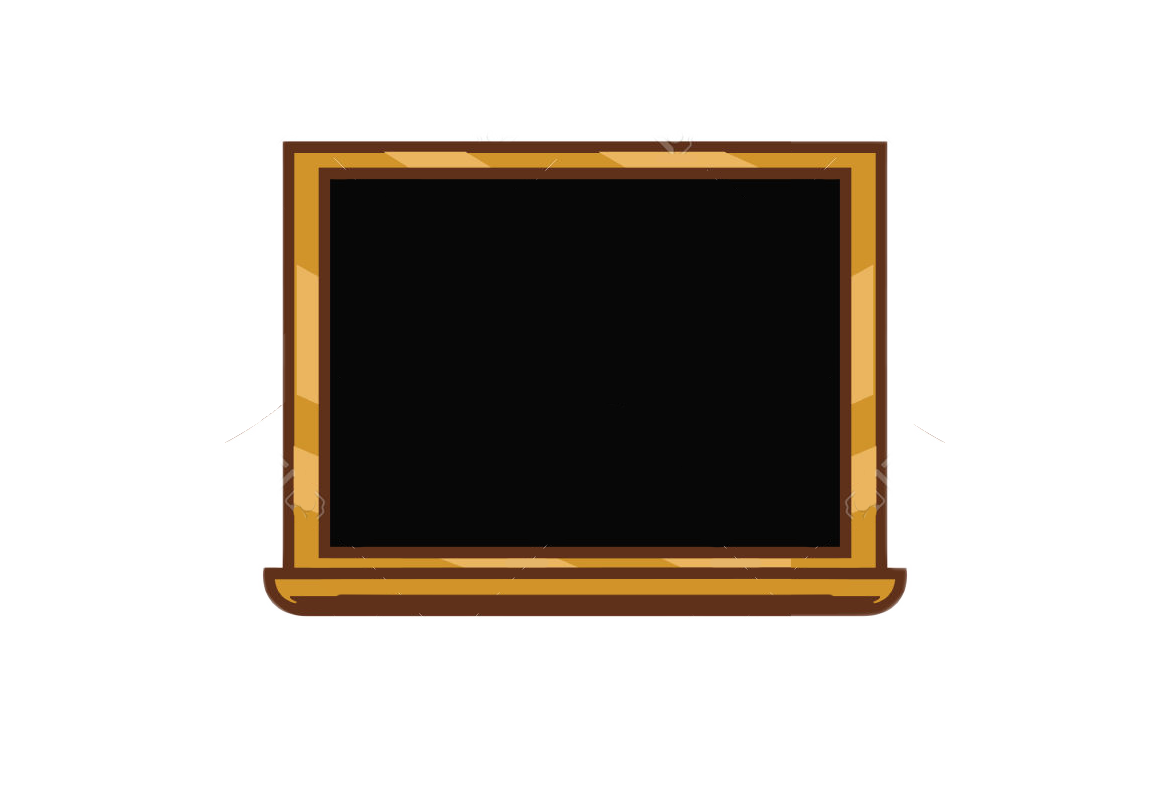 HOCAYA SOR
Lale devri 1718-1730 yılları arasında gerçekleşmiştir.
B
X
%
SORU 6
Hangisi, Lale devrinde ilk kez uygulanan yenilikler arasında gösterilemez?
B) Gazete
A) Çiçek aşısı
C) Özel Matbaa
D) Kağıt fabrikası
NİĞBOLU
DOĞRU CEVABI GÖSTER
5
11
4
10
15
18
21
24
27
30
33
3
9
50
47
44
41
53
2
8
14
17
20
23
26
29
32
35
1
7
13
52
49
46
43
16
19
22
25
28
31
34
37
40
0
6
12
36
39
54
51
48
45
42
56
38
55
59
58
60
57
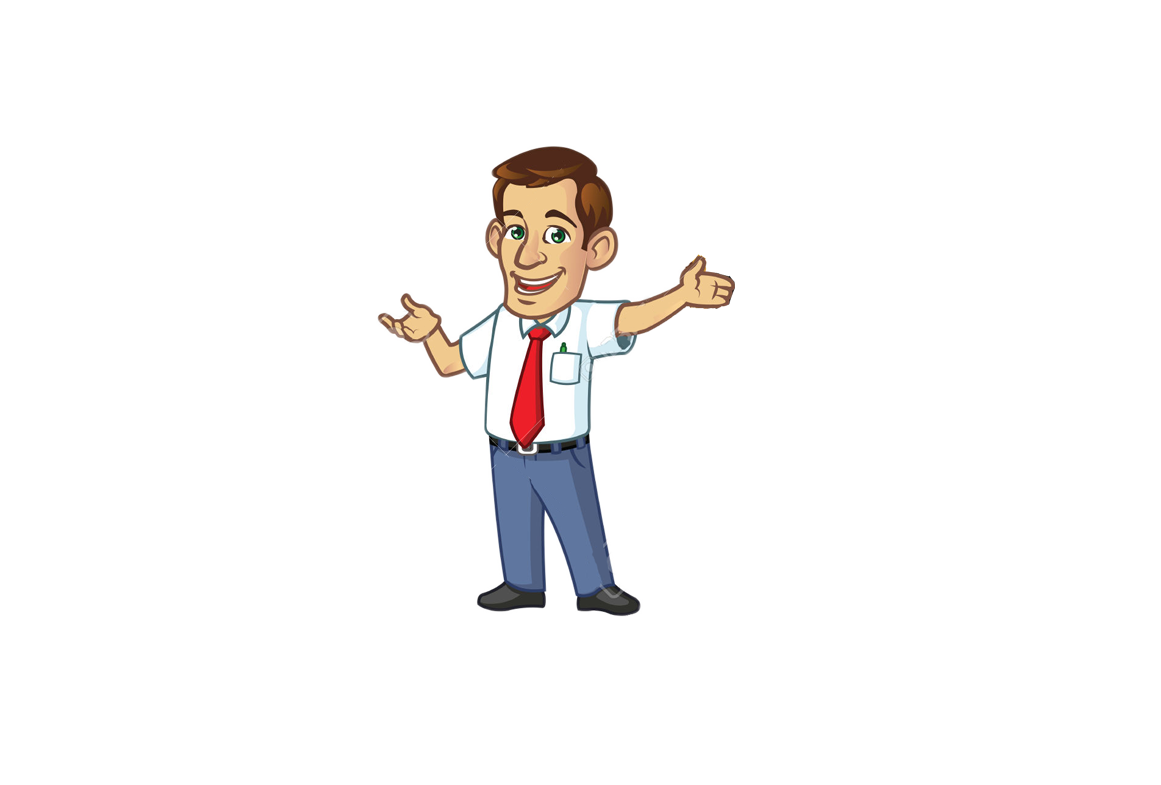 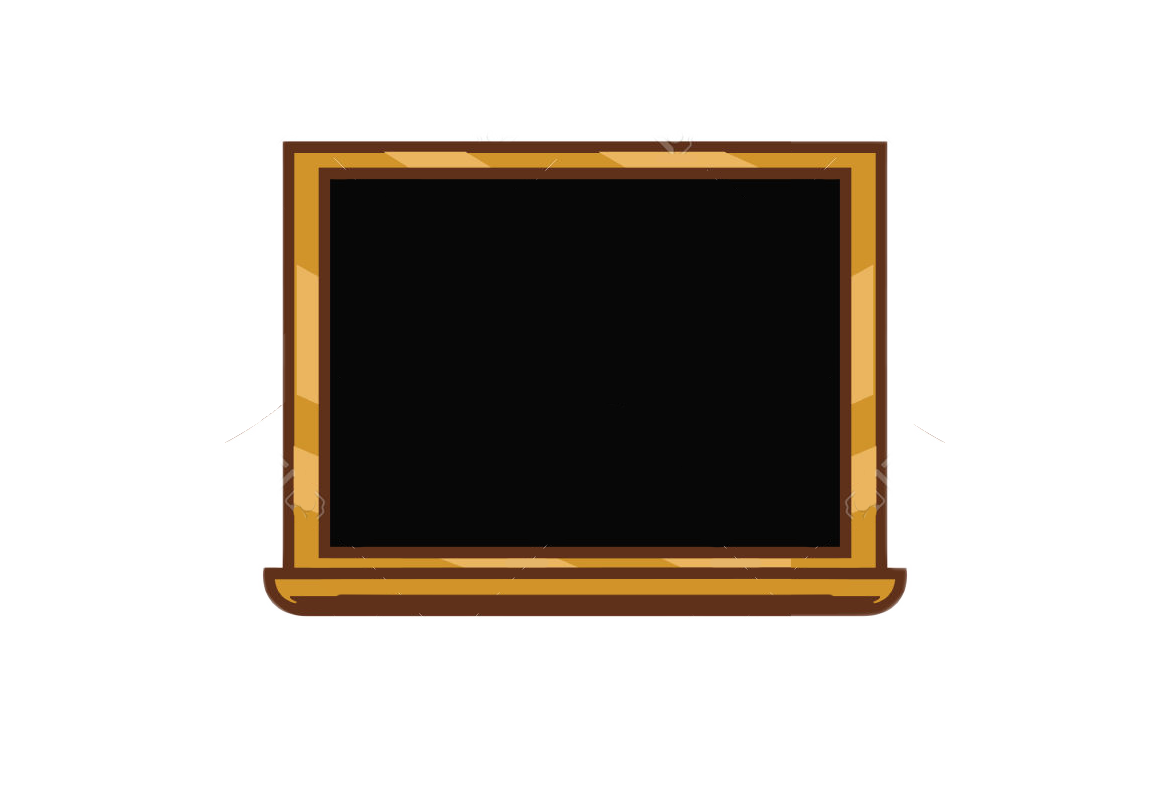 HOCAYA SOR
Türkçesi; Yeni Hazine anlamına gelir.
A
X
%
SORU 6
Nizam-ı Cedid adıyla Avrupa tarzında bir askerî ocak kuran III. Selim, bu ocağın masraflarını karşılamak için hangisini kurmuştur?
B) Sened-i İttifak
A) İrad-ı Cedid
C) Sekbanı Cedit
D) Takvim-i Vekayi
VARNA
DOĞRU CEVABI GÖSTER
5
11
4
10
15
18
21
24
27
30
33
3
9
50
47
44
41
53
2
8
14
17
20
23
26
29
32
35
1
7
13
52
49
46
43
16
19
22
25
28
31
34
37
40
0
6
12
36
39
54
51
48
45
42
56
38
55
59
58
60
57
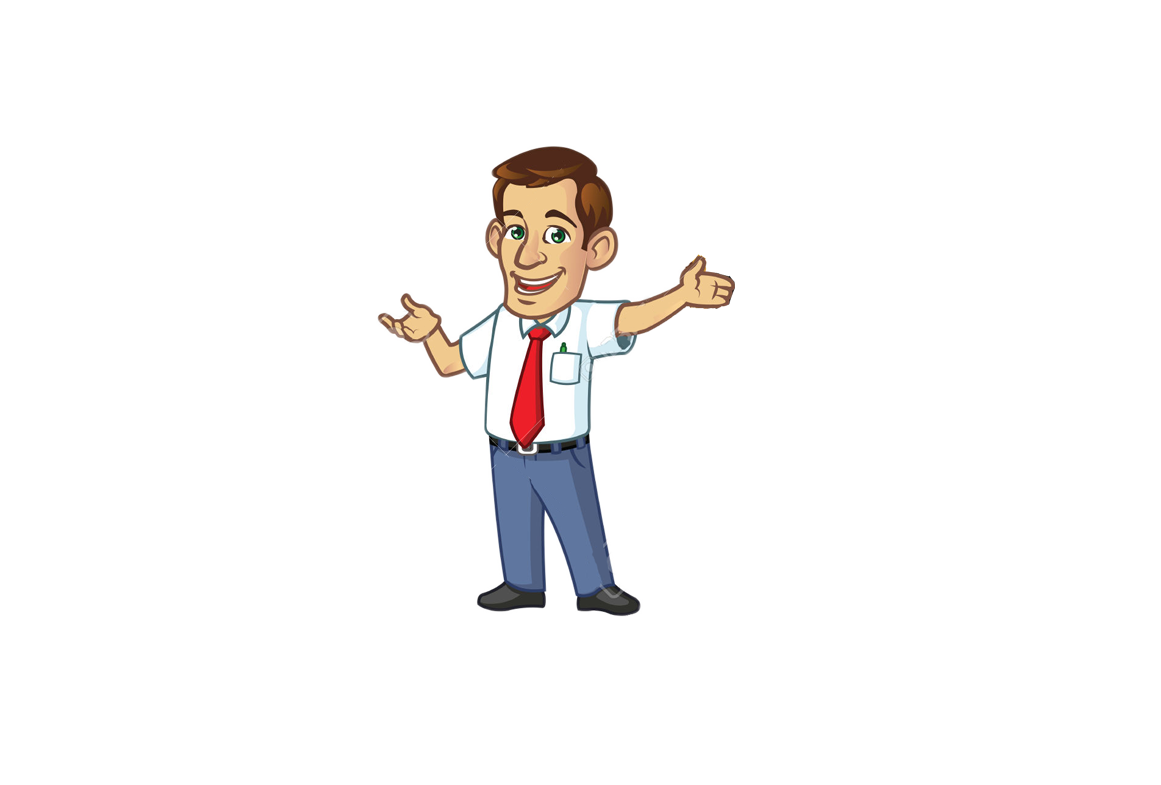 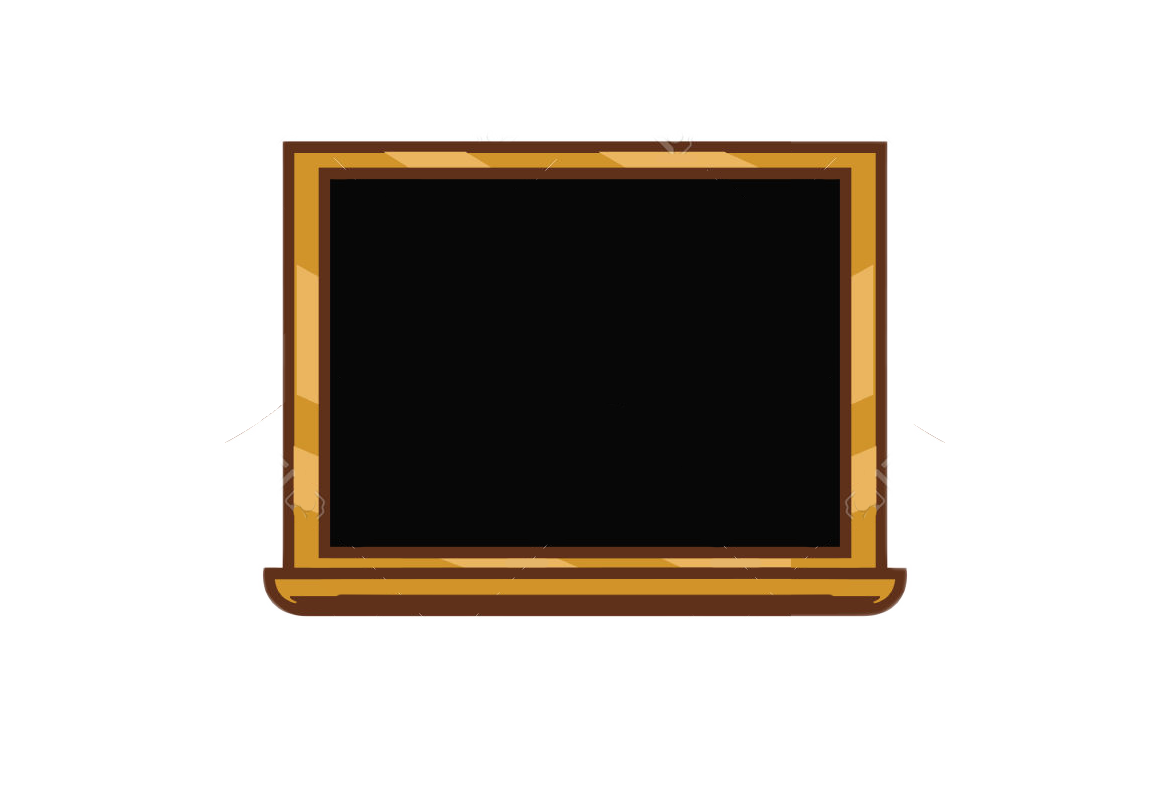 HOCAYA SOR
Abdülmecit döneminde yayımlanmıştır.
D
X
%
SORU 6
Osmanlılar, 1856’daki hangi fermanla yabancı devletlerin ülkenin iç işlerine karışmasını önlemeyi ve azınlıkların devlete bağlılıklarını kuvvetlendirmeyi amaçlamıştır?
B) Tanzimat
A) Senedi İttifak
C) I. Meşrutiyet
D) Islahat
PREVEZE
DOĞRU CEVABI GÖSTER
5
11
4
10
15
18
21
24
27
30
33
3
9
50
47
44
41
53
2
8
14
17
20
23
26
29
32
35
1
7
13
52
49
46
43
16
19
22
25
28
31
34
37
40
0
6
12
36
39
54
51
48
45
42
56
38
55
59
58
60
57
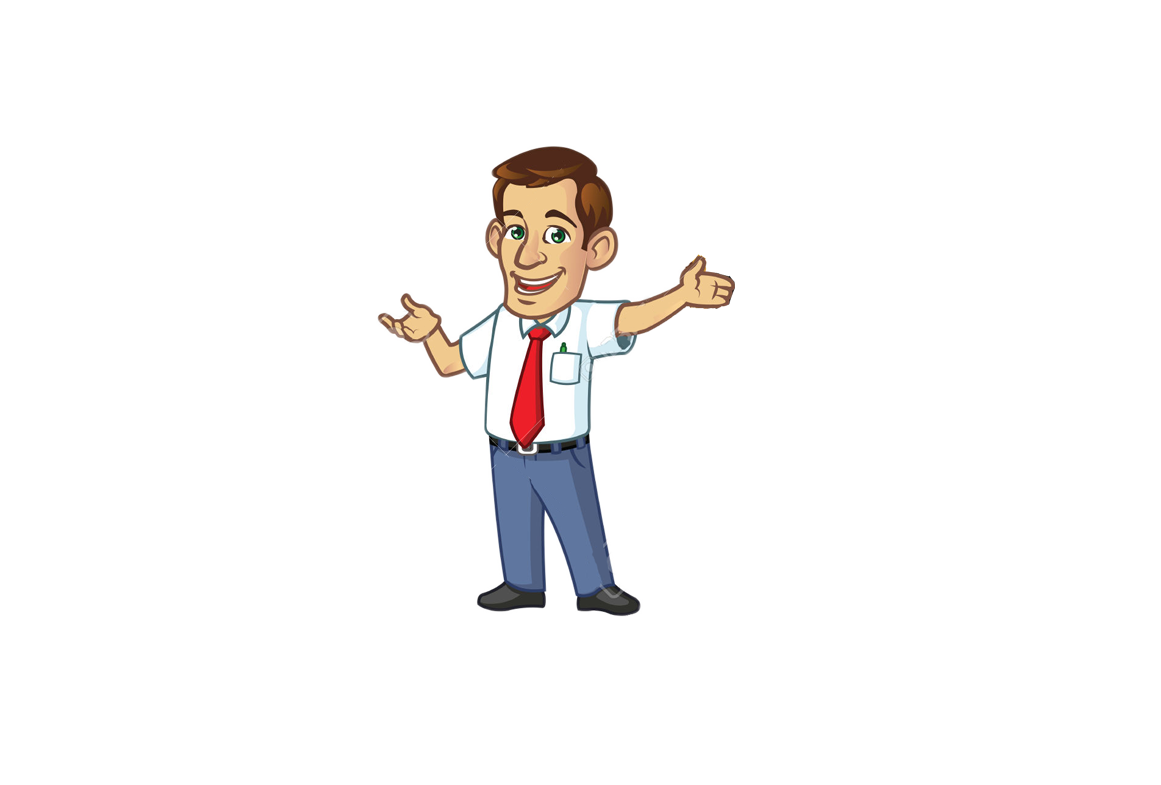 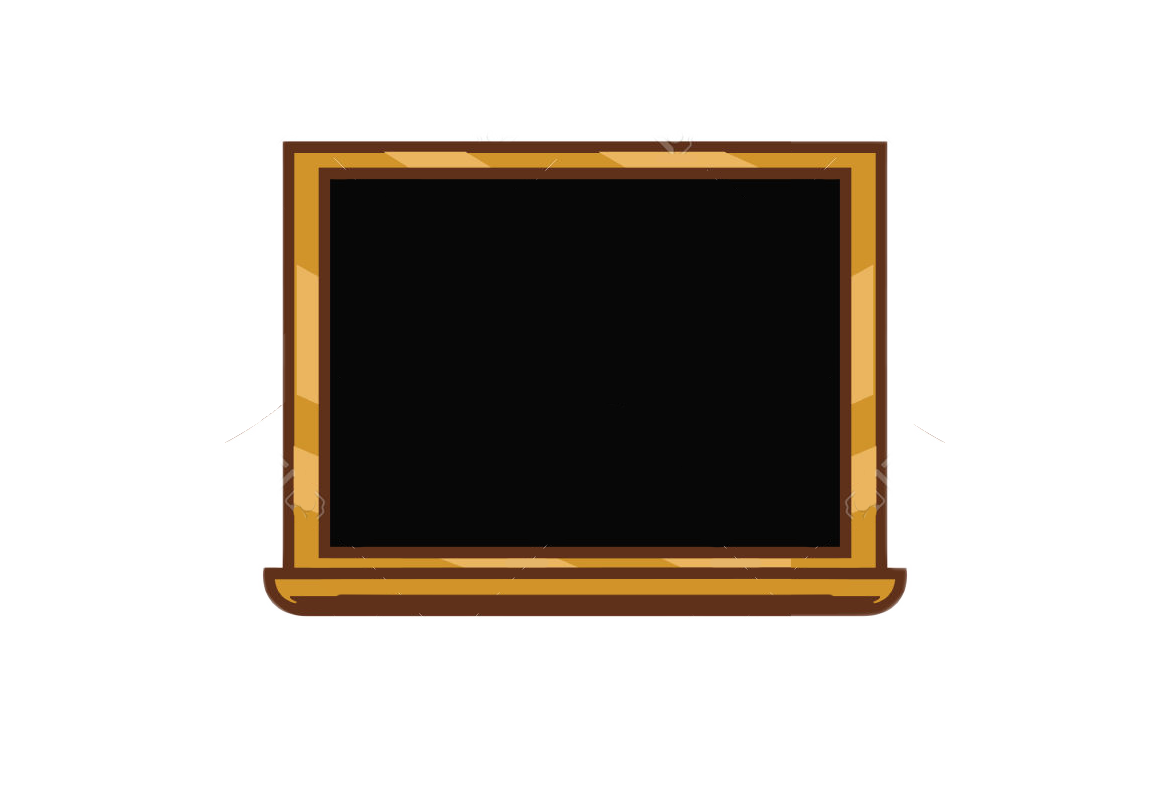 HOCAYA SOR
Bu gelişmeler; Kanuni Sultan Süleyman, Yavuz Sultan Selim ve II. Selim zamanında gerçekleşmiştir.
C
X
%
SORU 7
I-Mohaç Meydan Savaşı
II-İnebahtı Deniz Savaşı
III-Çaldıran Savaşı

Verilen olayların kronolojik sıralaması nasıldır?
B) III – II - I
A) I – III - II
C) III – I - II
D) II – I - III
KOSOVA
DOĞRU CEVABI GÖSTER
5
11
4
10
15
18
21
24
27
30
33
3
9
50
47
44
41
53
2
8
14
17
20
23
26
29
32
35
1
7
13
52
49
46
43
16
19
22
25
28
31
34
37
40
0
6
12
36
39
54
51
48
45
42
56
38
55
59
58
60
57
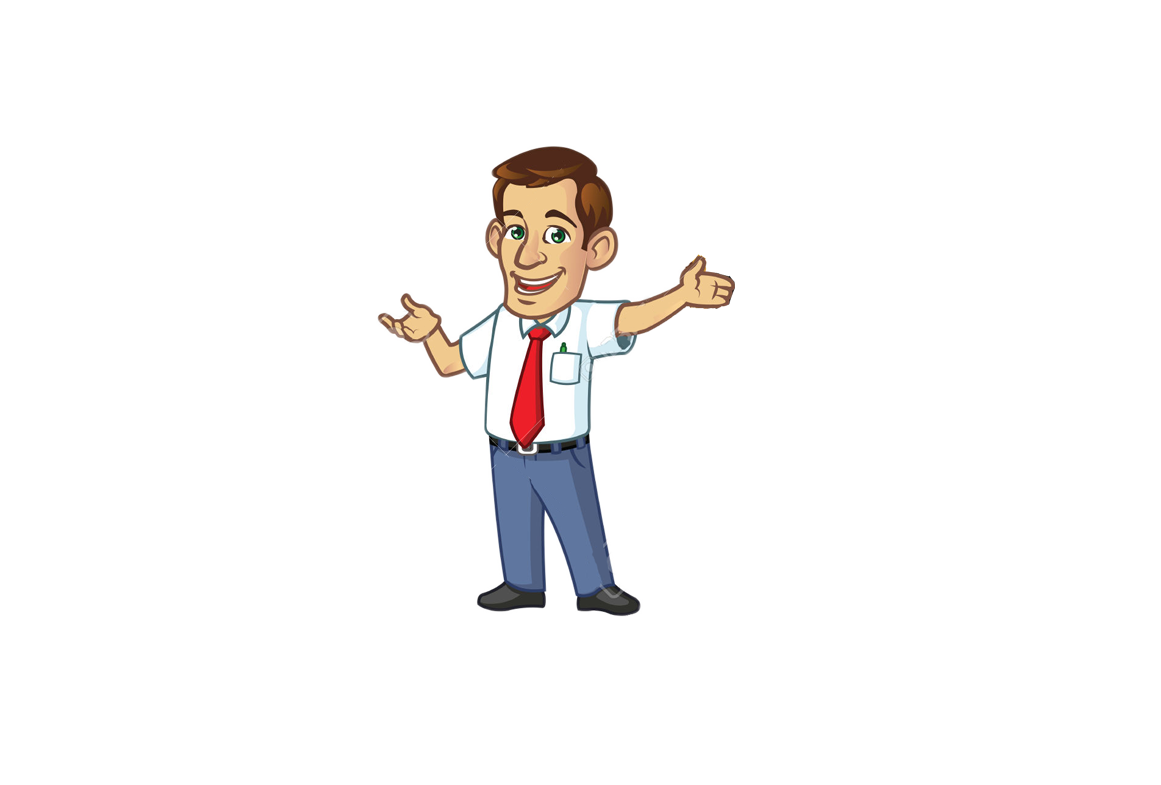 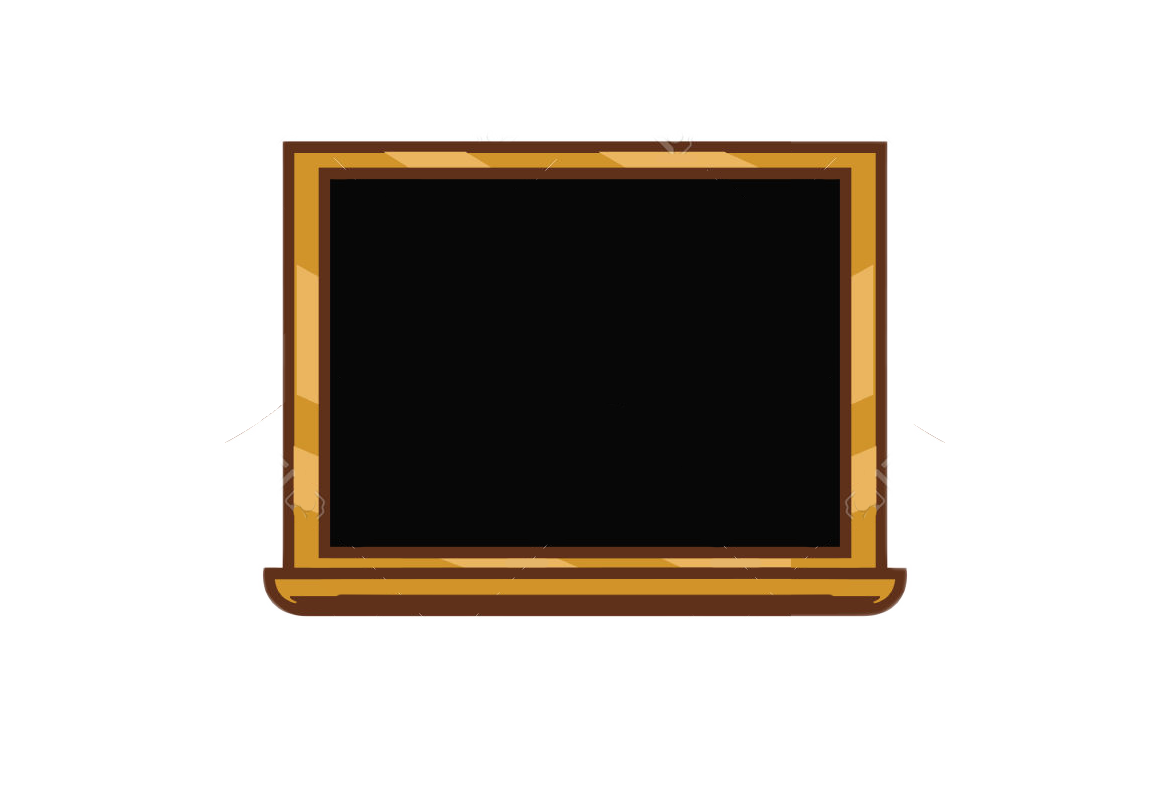 HOCAYA SOR
Günlük hayatla ilgili gelişmelere örnektir sorumuz.
A
SORU DEĞİŞTİ
X
%
SORU 7
Lale Devri’nde Tulumbacılar ocağı yerine ‘İtfaiye teşkilatı’ kurulması hangi alanla ilgili bir yeniliktir?
B) Ekonomik
A) Sosyal
C) Siyasi
D) Kültürel
KOSOVA
DOĞRU CEVABI GÖSTER
5
11
4
10
15
18
21
24
27
30
33
3
9
50
47
44
41
53
2
8
14
17
20
23
26
29
32
35
1
7
13
52
49
46
43
16
19
22
25
28
31
34
37
40
0
6
12
36
39
54
51
48
45
42
56
38
55
59
58
60
57
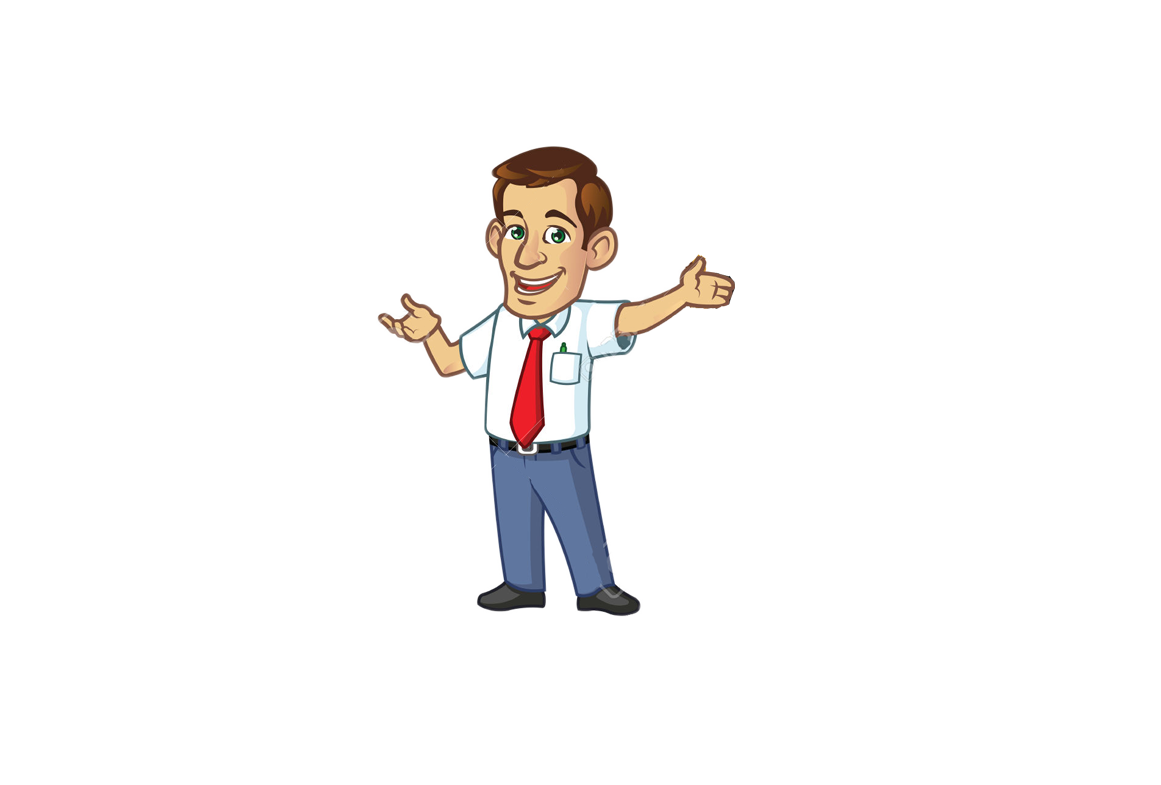 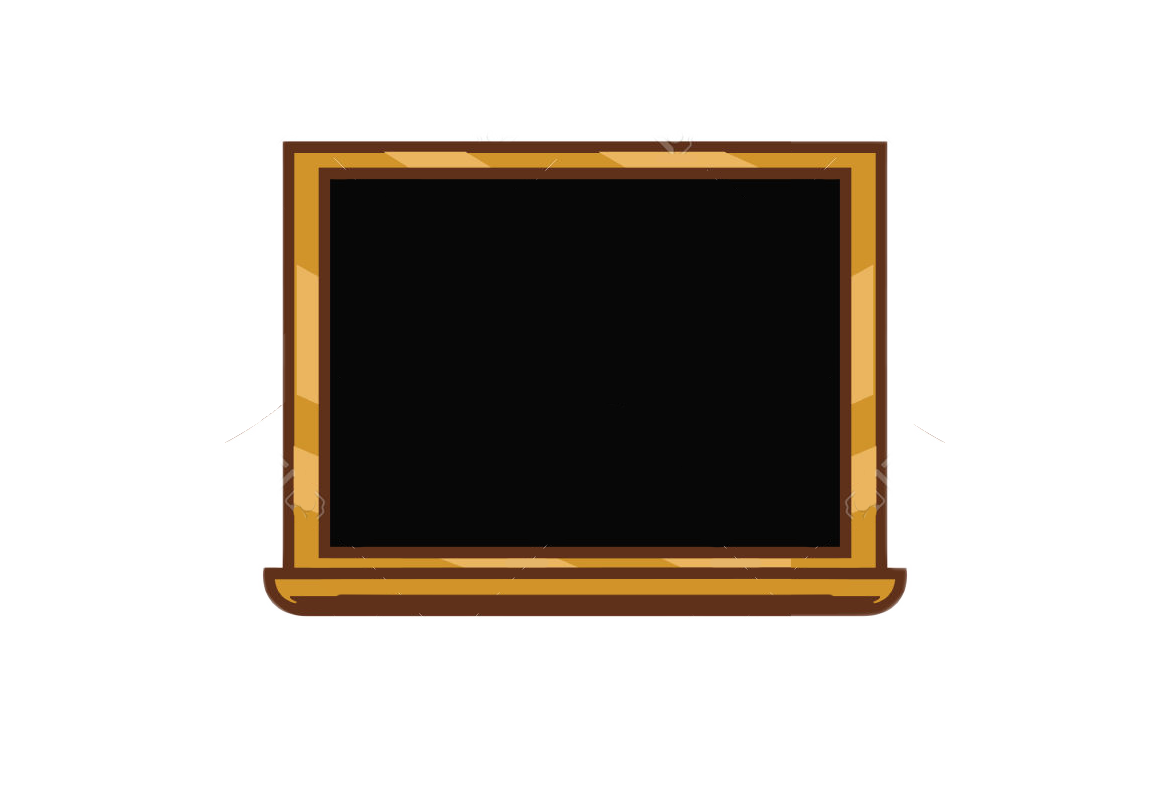 HOCAYA SOR
Bu gelişmeler; III. Selim, III. Ahmet ve IV. Murat zamanında gerçekleşmiştir.
C
X
%
SORU 7
I-Koçi Bey Risalesi
II-Yalova’da kâğıt fabrikasının açılması
III-Avrupa başkentlerinde daimi elçiliklerin açılması

Verilen olayların kronolojik sıralaması nasıldır?
B) III – II - I
A) III – I - II
C) I – II - III
D) I – III - II
NİĞBOLU
DOĞRU CEVABI GÖSTER
5
11
4
10
15
18
21
24
27
30
33
3
9
50
47
44
41
53
2
8
14
17
20
23
26
29
32
35
1
7
13
52
49
46
43
16
19
22
25
28
31
34
37
40
0
6
12
36
39
54
51
48
45
42
56
38
55
59
58
60
57
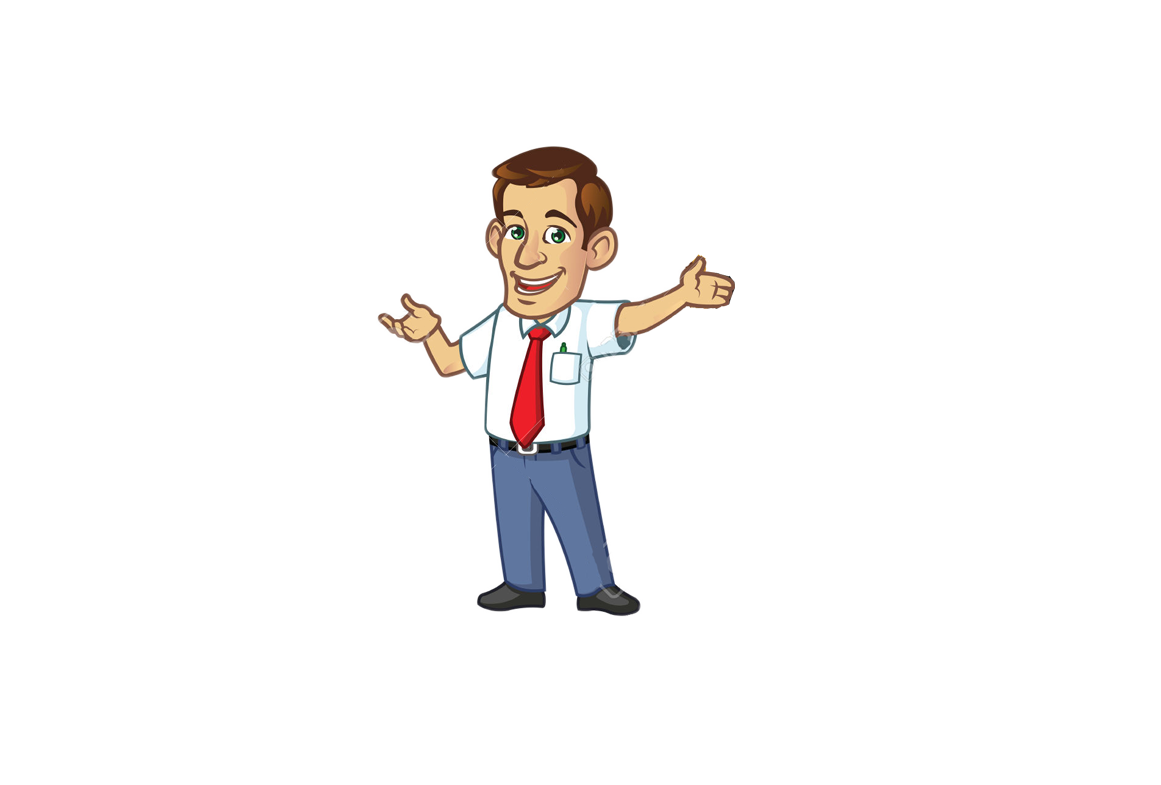 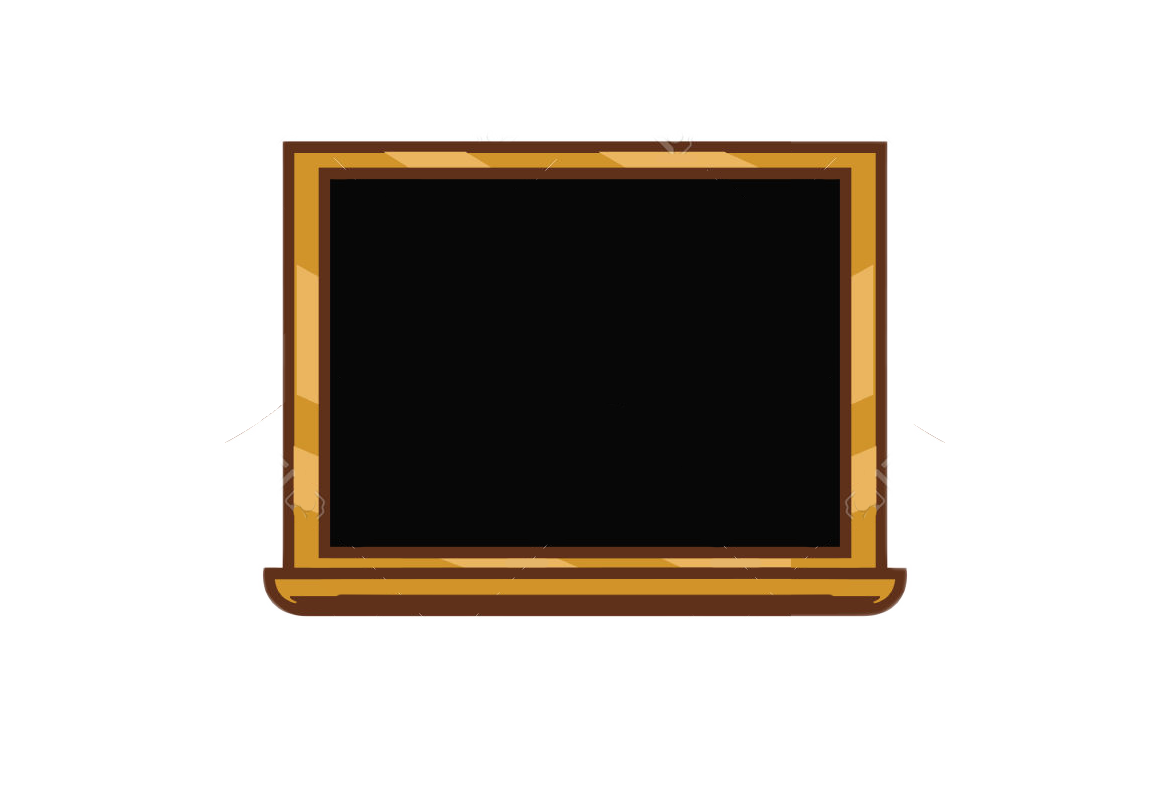 HOCAYA SOR
Devlet memurlarına maaş bağlanması, Meclis-i Has-ı Vükela ve muhtarlıkların oluşturulması bu alana örnektir.
A
SORU DEĞİŞTİ
X
%
SORU 7
II. Mahmut döneminde Divanı Hümayun’un kaldırılarak yerine nazırlık adı verilen  bakanlıkların kurulması hangi alandaki yeniliklere örnektir?
B) Askeri
A) İdari
C) Sosyal
D) Ekonomi
NİĞBOLU
DOĞRU CEVABI GÖSTER
5
11
4
10
15
18
21
24
27
30
33
3
9
50
47
44
41
53
2
8
14
17
20
23
26
29
32
35
1
7
13
52
49
46
43
16
19
22
25
28
31
34
37
40
0
6
12
36
39
54
51
48
45
42
56
38
55
59
58
60
57
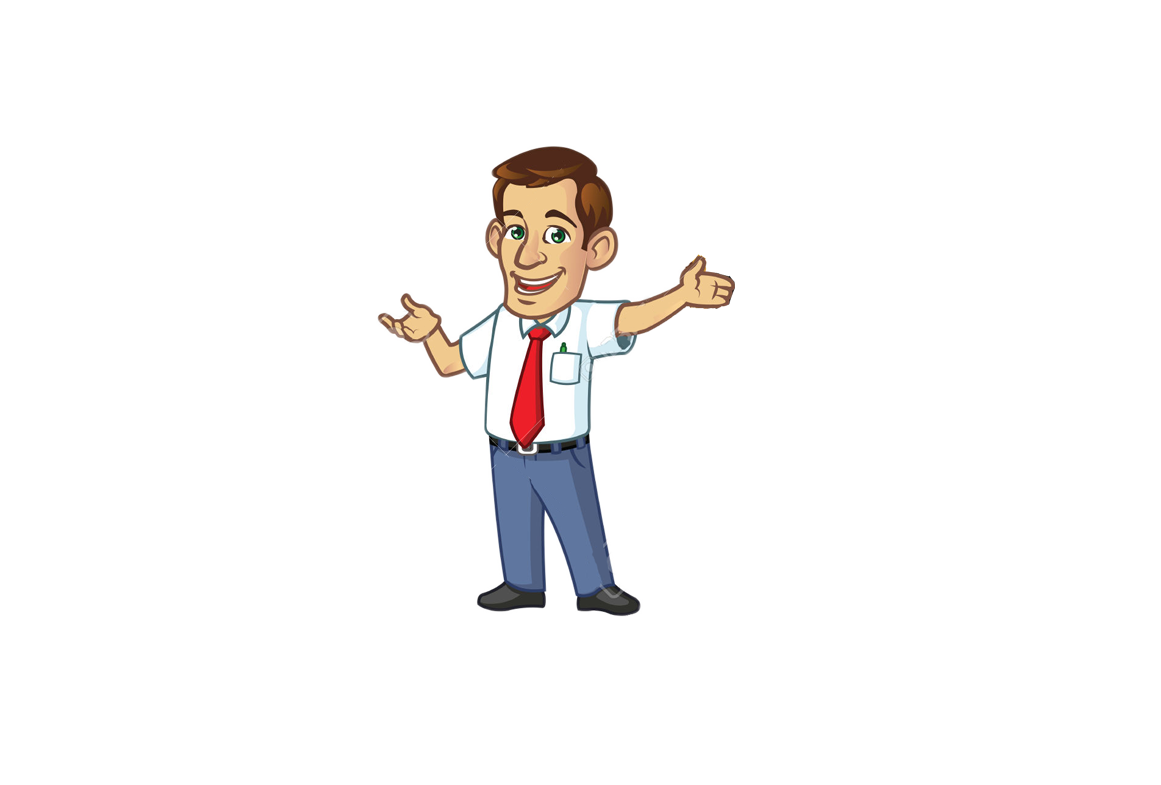 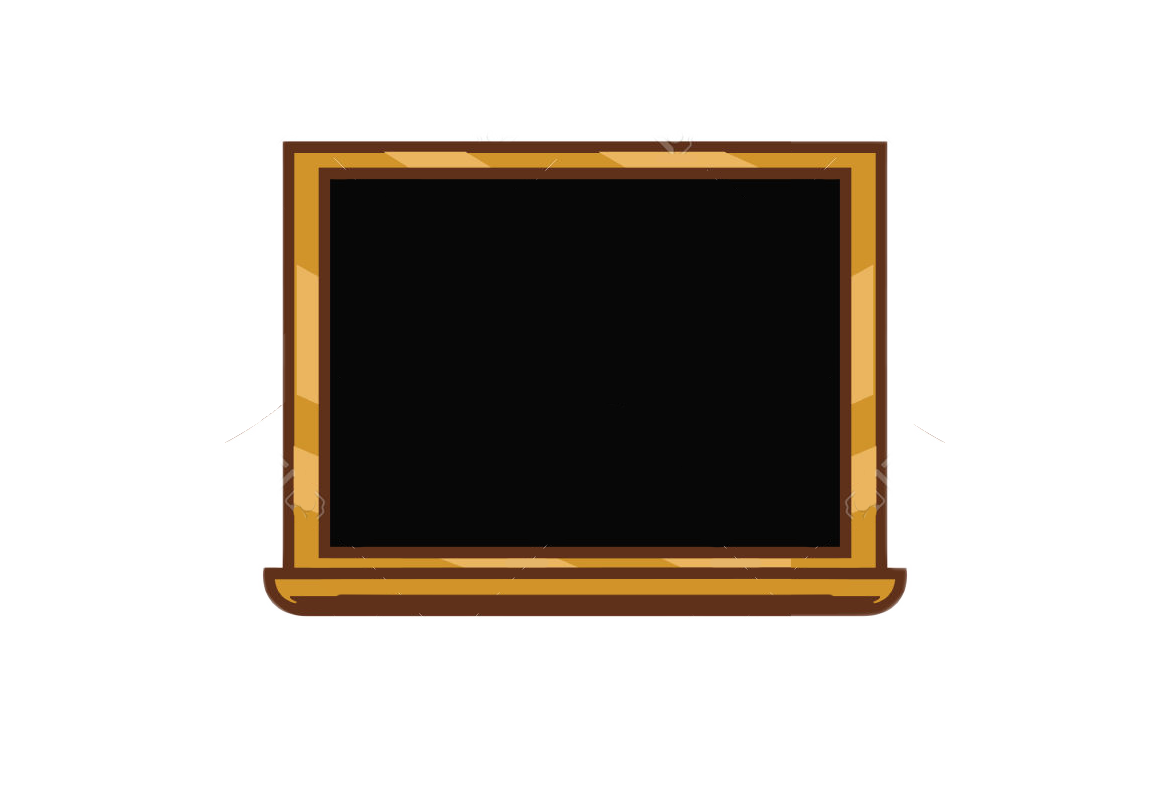 HOCAYA SOR
II. Mahmut; kültür, eğitim ve sosyal alanda yenilikler yapmıştır.
D
X
%
SORU 7
I-Takvimi Vekayinin çıkarılmaya başlanması
II-İlköğretimin zorunlu hale getirilmesi
III-Nüfus sayımının yapılması

Verilenlerden hangisi ya da hangileri II. Mahmut döneminde yapılan yenilikler arasında yer alır?
C) I ve II
A) Yalnız I
B) I, II ve III
D) II ve III
VARNA
DOĞRU CEVABI GÖSTER
5
11
4
10
15
18
21
24
27
30
33
3
9
50
47
44
41
53
2
8
14
17
20
23
26
29
32
35
1
7
13
52
49
46
43
16
19
22
25
28
31
34
37
40
0
6
12
36
39
54
51
48
45
42
56
38
55
59
58
60
57
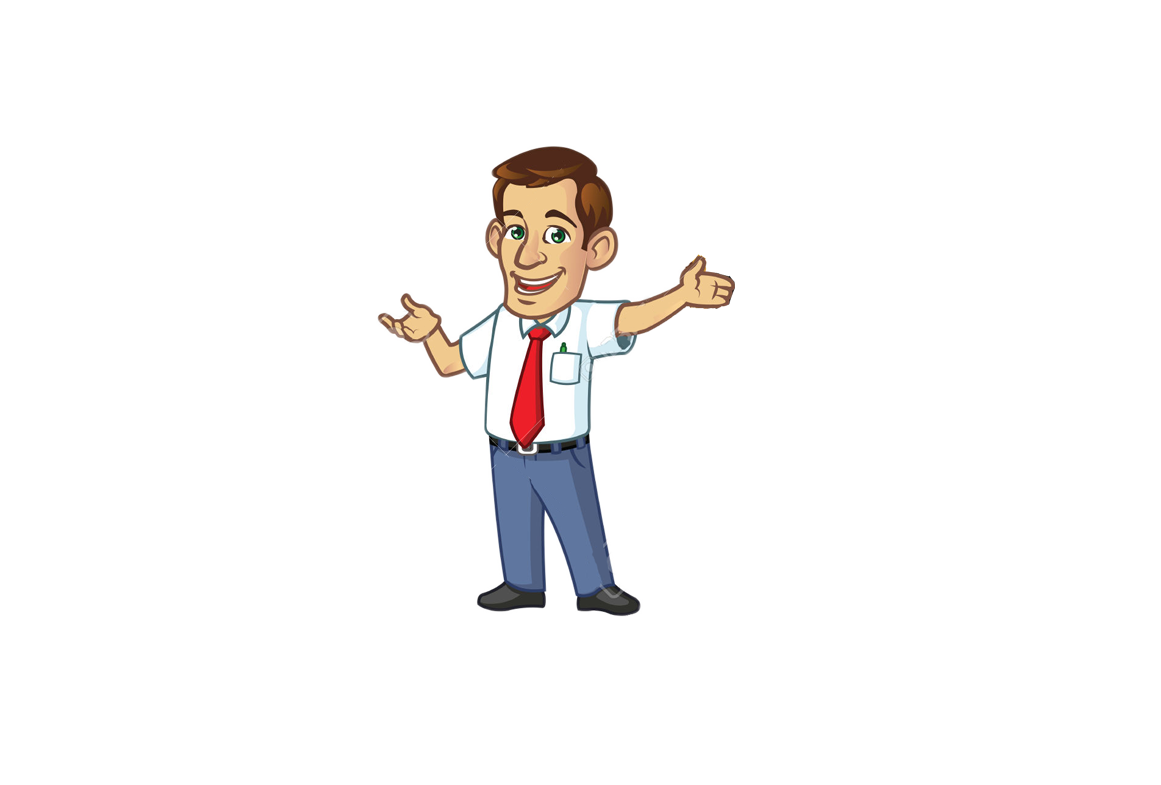 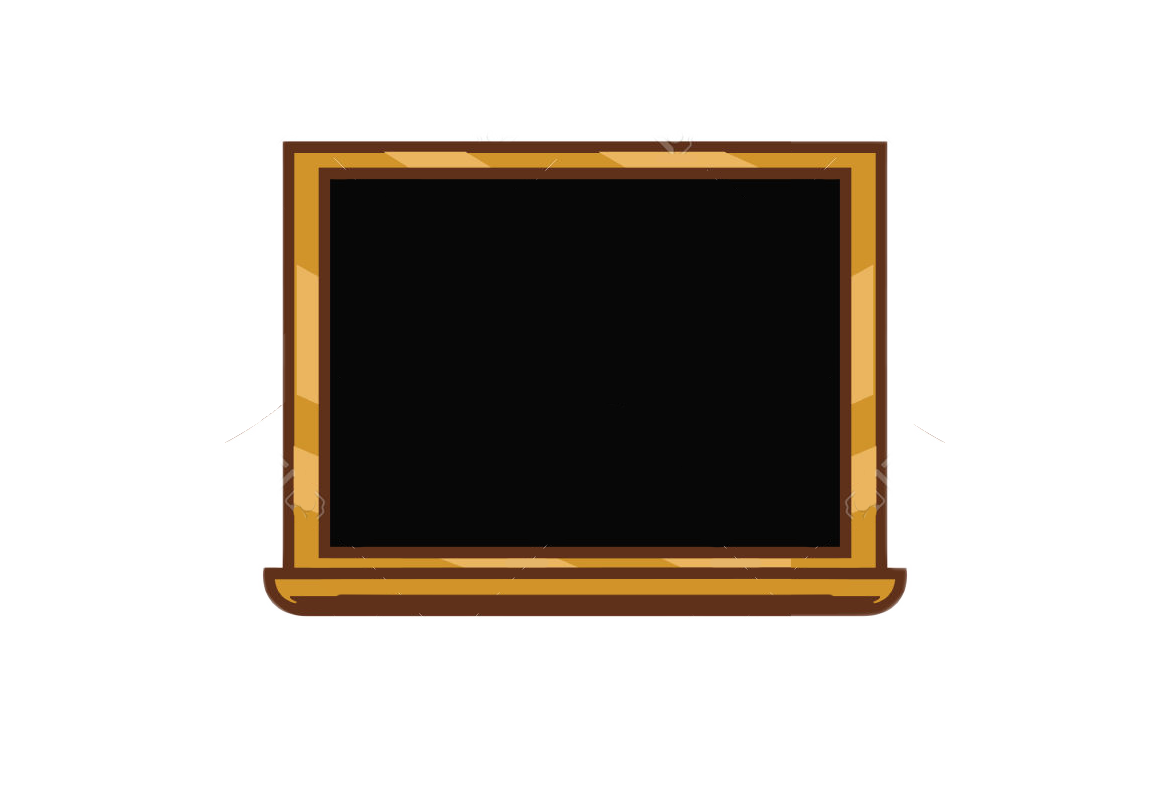 HOCAYA SOR
Posta, bizim hangi ihtiyacımızı görür. Düşününüz.
B
SORU DEĞİŞTİ
X
%
SORU 7
Abdülmecit Han’ın 1840 yılında Posta hizmetleri için Posta Nezareti açması hangi alanda yenilikler yaptığını kanıtlamaktadır?
A) Ekonomi
B) Haberleşme
C) Kültür
D) Hukuk
VARNA
DOĞRU CEVABI GÖSTER
5
11
4
10
15
18
21
24
27
30
33
3
9
50
47
44
41
53
2
8
14
17
20
23
26
29
32
35
1
7
13
52
49
46
43
16
19
22
25
28
31
34
37
40
0
6
12
36
39
54
51
48
45
42
56
38
55
59
58
60
57
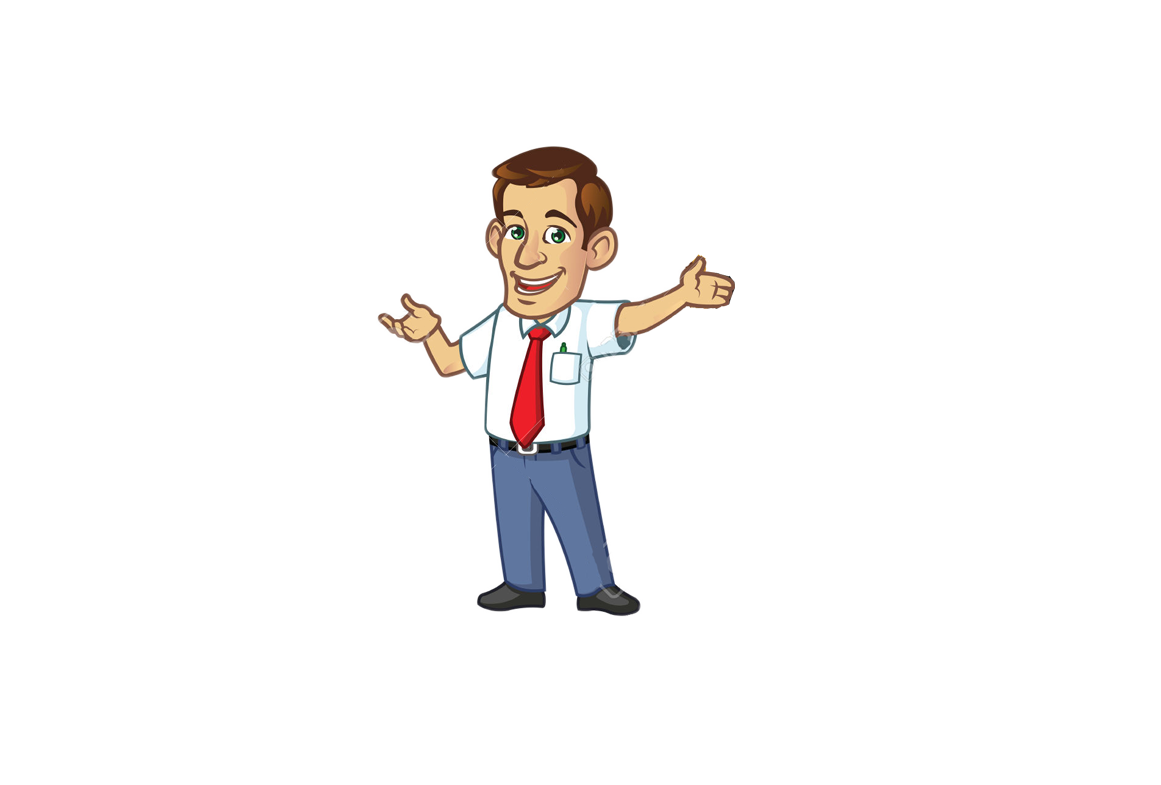 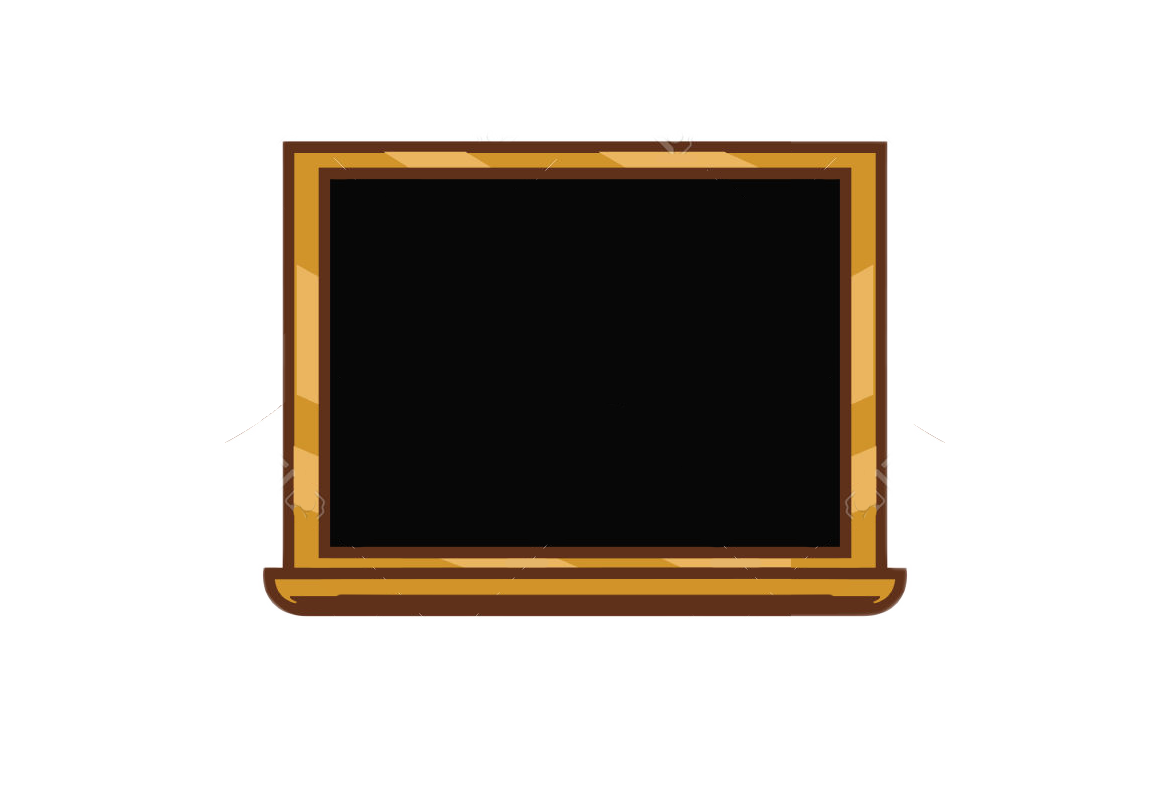 HOCAYA SOR
Verilen gelişmeler; Orhan Gazi, Yıldırım Beyazıt ve I. Murat dönemlerinde gerçekleşmiştir.
D
X
%
SORU 7
I-Anadolu Hisarının yapılması
II-İznik’ Medresesinin açılması
III-Devşirme ve Yeniçeri ocaklarının kurulması

Verilen olayların kronolojik sıralaması nasıldır?
B) II – I -II
A) III – II - I
C) I – II - III
D) II – III - I
PREVEZE
DOĞRU CEVABI GÖSTER
5
11
4
10
15
18
21
24
27
30
33
3
9
50
47
44
41
53
2
8
14
17
20
23
26
29
32
35
1
7
13
52
49
46
43
16
19
22
25
28
31
34
37
40
0
6
12
36
39
54
51
48
45
42
56
38
55
59
58
60
57
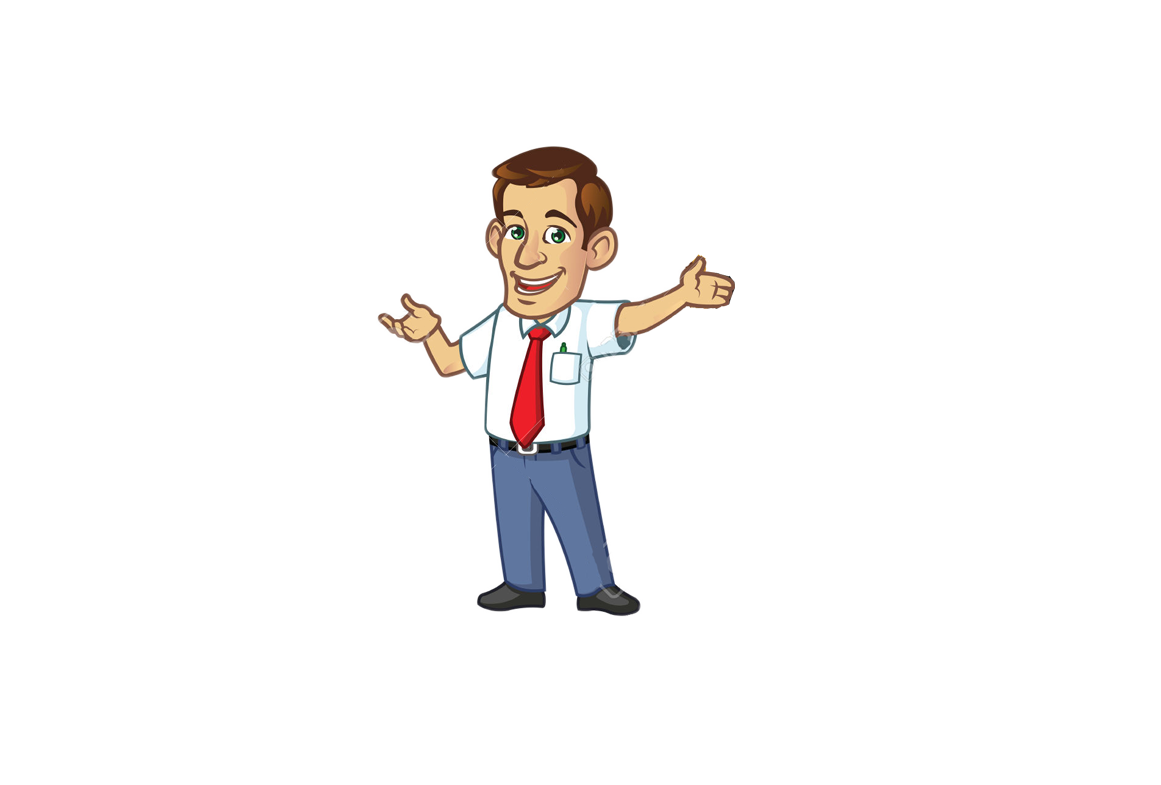 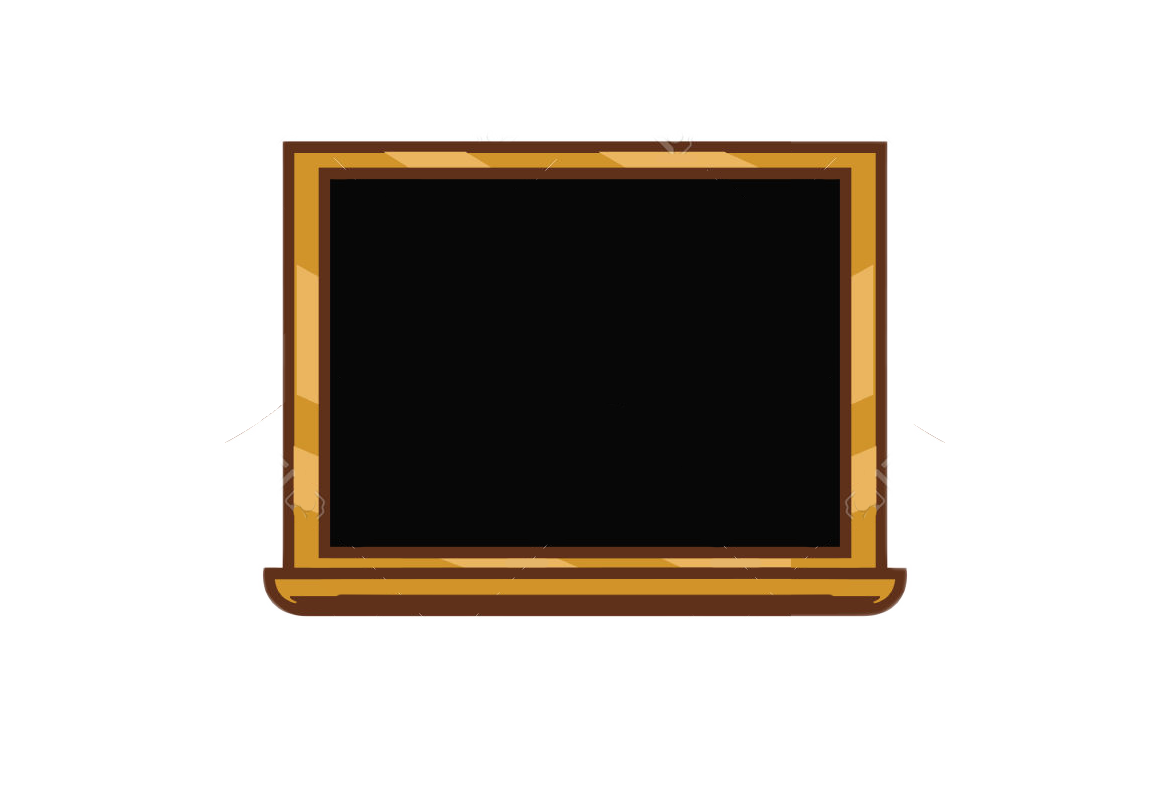 HOCAYA SOR
Mahkemeler, anayasalar ve kanunlar bu alanla ilgilidir.
D
SORU DEĞİŞTİ
X
%
SORU 7
Tanzimat Fermanıyla herkese ‘açık mahkemede ve eşit şartlarda yargılanma’ hakkı verilmesi hangi alanla ilgilidir?
A) Ekonomik
B) Toplumsal
C) Siyasi
D) Hukuk
PREVEZE
DOĞRU CEVABI GÖSTER
5
11
4
10
15
18
21
24
27
30
33
3
9
50
47
44
41
53
2
8
14
17
20
23
26
29
32
35
1
7
13
52
49
46
43
16
19
22
25
28
31
34
37
40
0
6
12
36
39
54
51
48
45
42
56
38
55
59
58
60
57
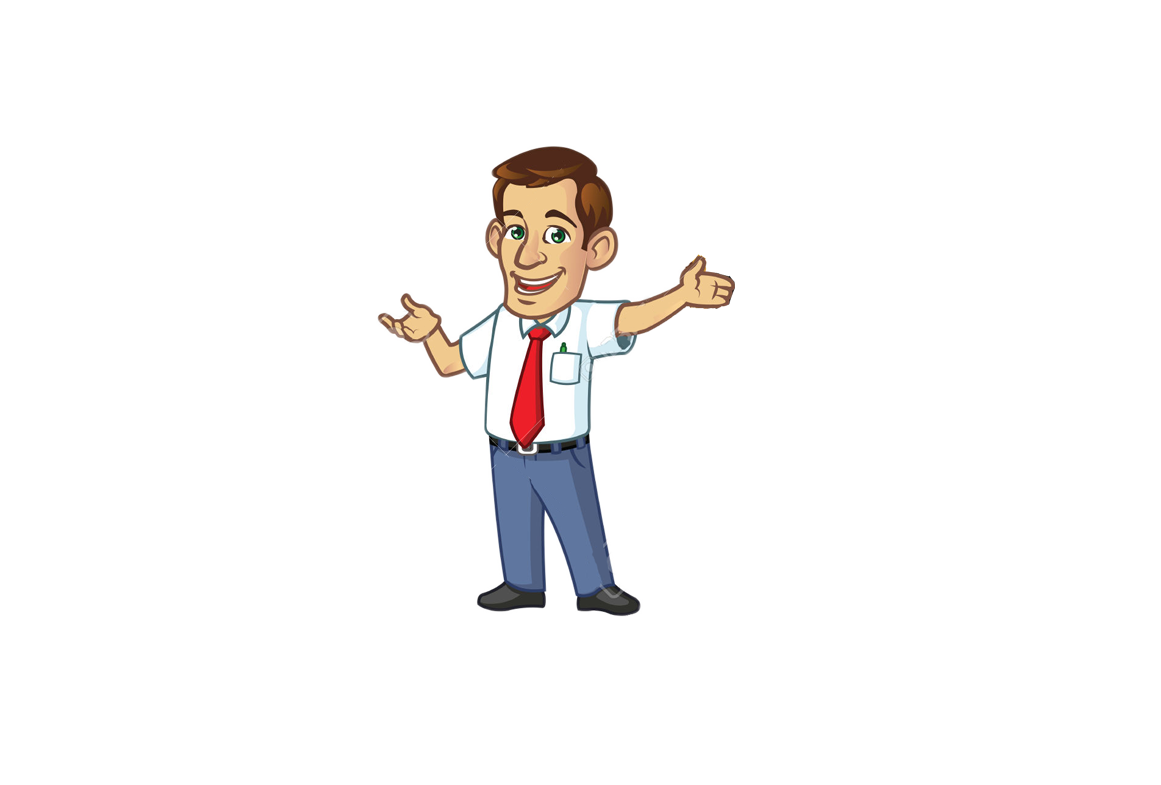 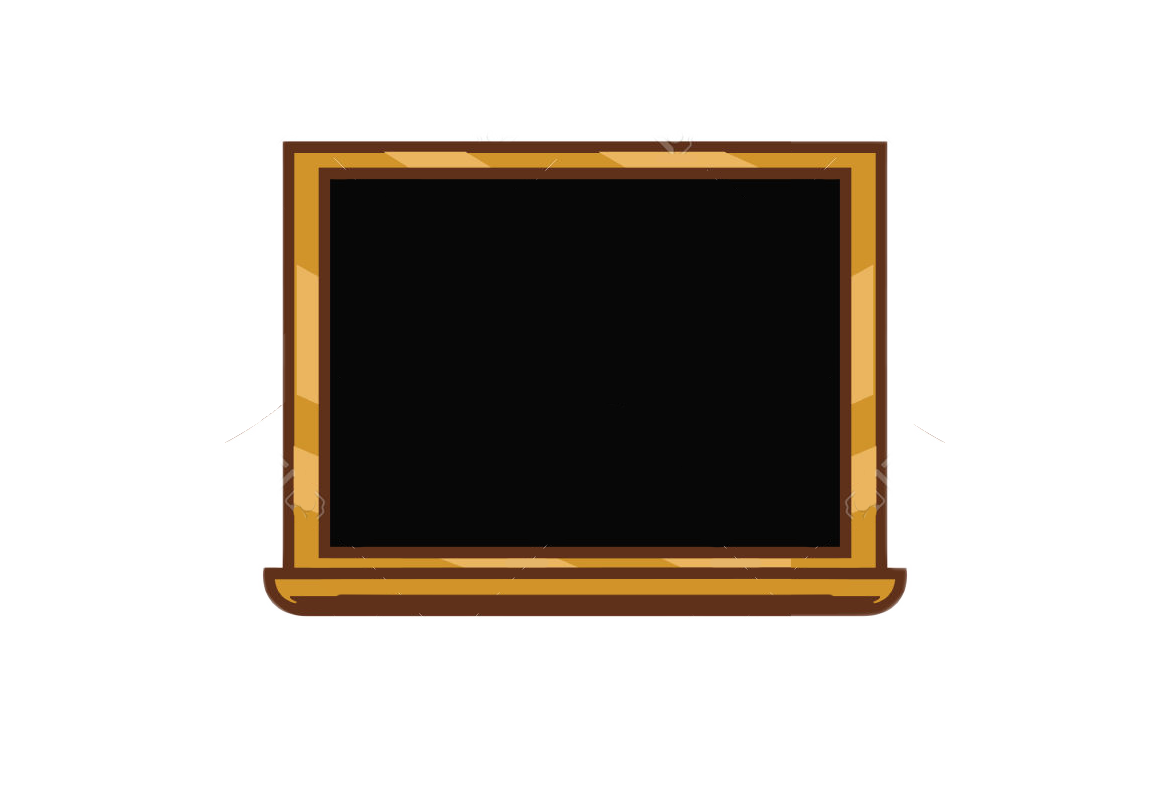 HOCAYA SOR
Muhammedin Savaş Kazanmış Orduları anlamındadır.
C
X
%
SORU 8
II. Mahmud Dönemi’nde, bozulan ve devlete zarar veren Yeniçeri Ocağı kaldırılınca yerine kurulan ordu hangisidir?
B) Redif Birlikleri
C) Eşkinci Ocağı
A) Asakir-i Mansure-i Muhammediye
D) Nizamı Cedit
KOSOVA
DOĞRU CEVABI GÖSTER
5
11
4
10
15
18
21
24
27
30
33
3
9
50
47
44
41
53
2
8
14
17
20
23
26
29
32
35
1
7
13
52
49
46
43
16
19
22
25
28
31
34
37
40
0
6
12
36
39
54
51
48
45
42
56
38
55
59
58
60
57
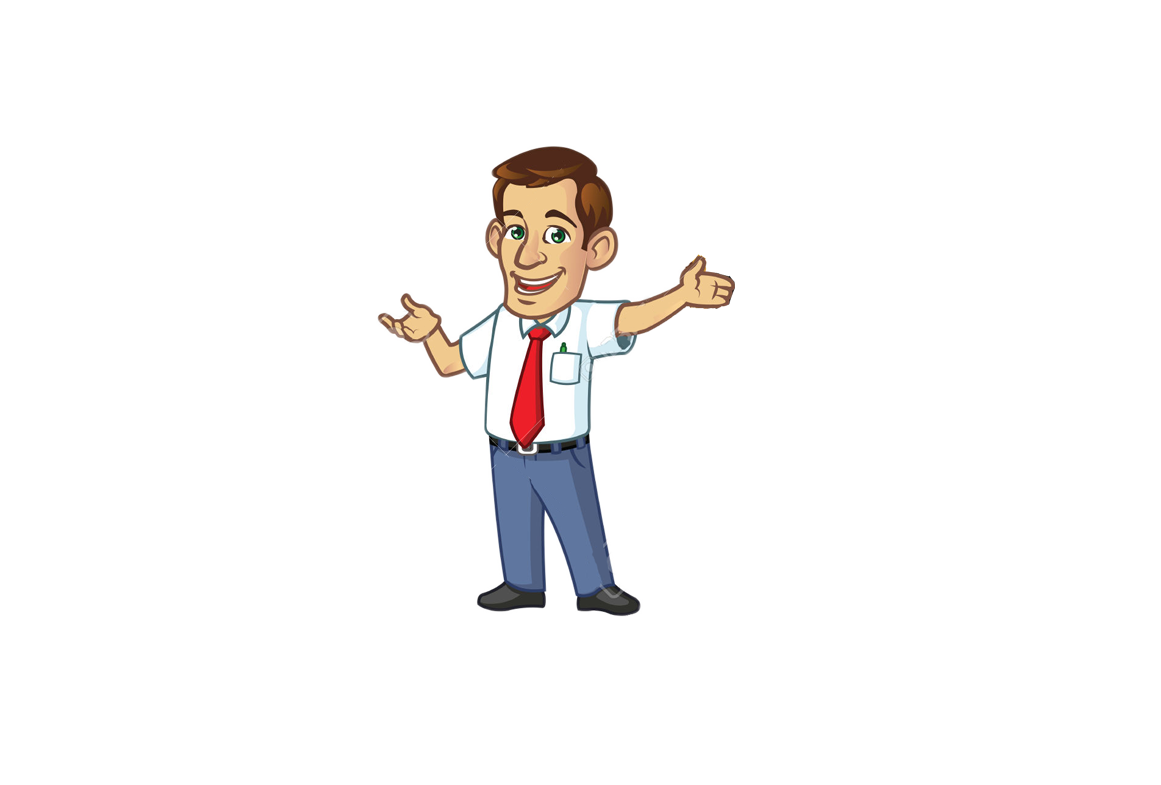 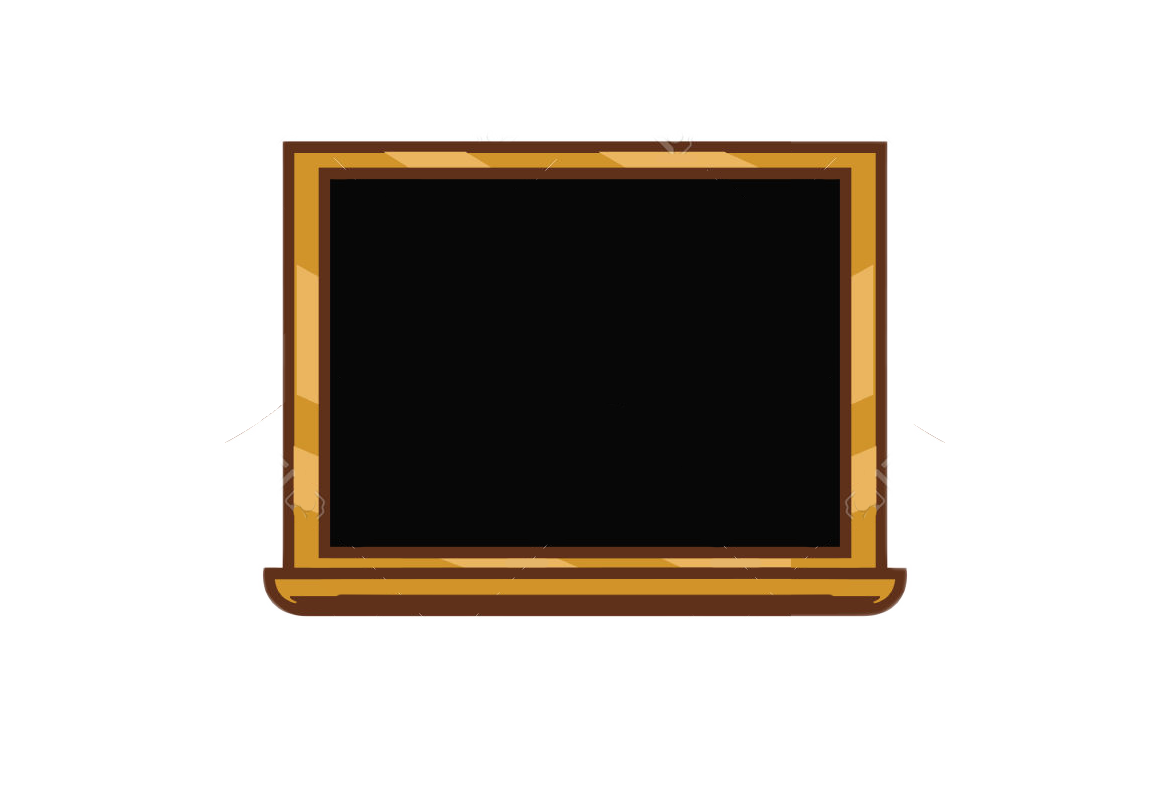 HOCAYA SOR
Türkçesi; Genel Borçlar anlamına gelir.
A
SORU DEĞİŞTİ
X
%
SORU 8
1881 yılında Osmanlı Devleti’nin dış borçlarını ödeyememesi üzerine Avrupalı Devletler hangisini kurmuştur?
A) Şirket-i Hayriye
B) Duyun-u Umumiye
C) Balta Limanı Ticaret Anlaşması
D) Menafi Sandıkları
KOSOVA
DOĞRU CEVABI GÖSTER
5
11
4
10
15
18
21
24
27
30
33
3
9
50
47
44
41
53
2
8
14
17
20
23
26
29
32
35
1
7
13
52
49
46
43
16
19
22
25
28
31
34
37
40
0
6
12
36
39
54
51
48
45
42
56
38
55
59
58
60
57
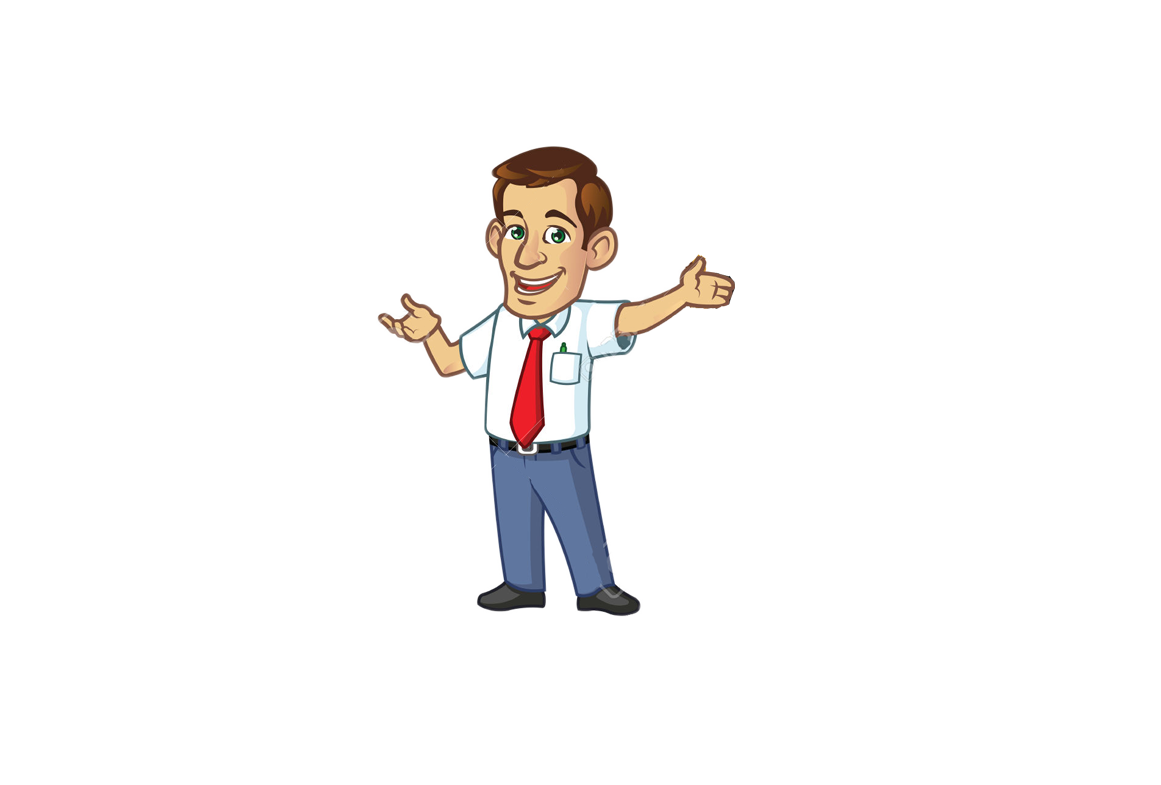 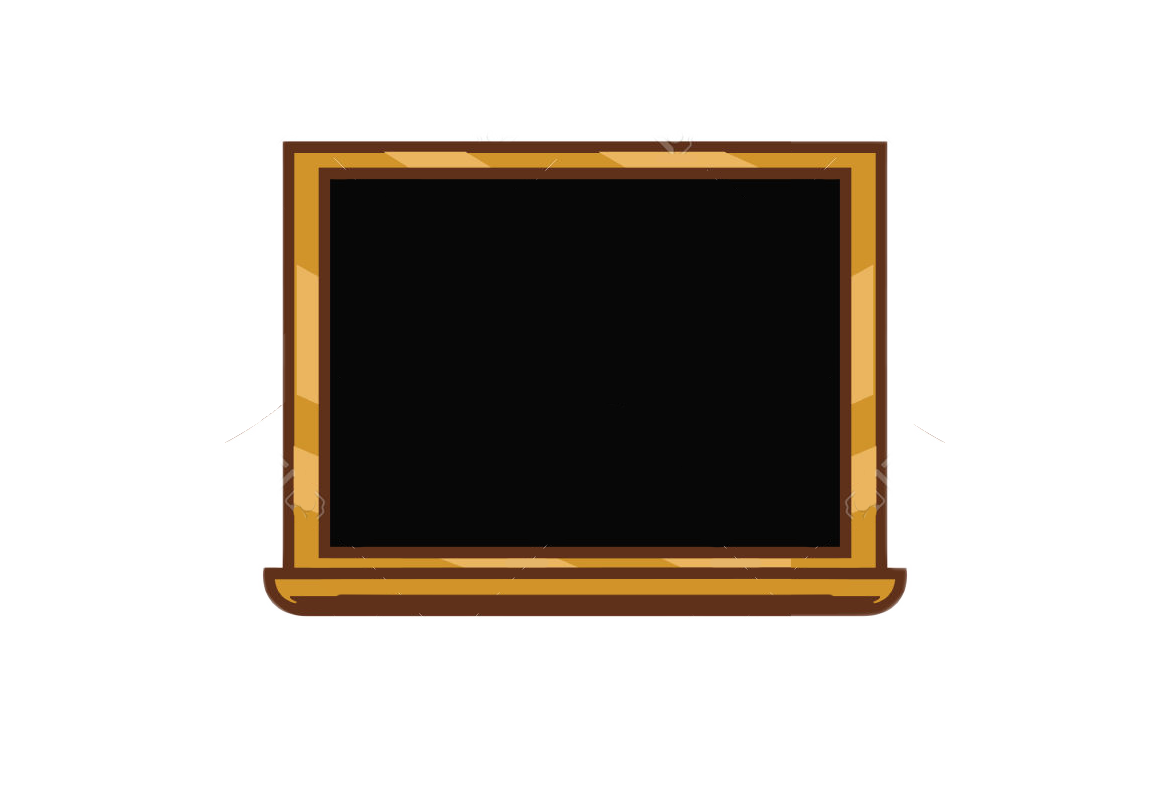 HOCAYA SOR
İnsanların birbiriyle iletişim ve haberleşme kurmalarını sağlayan yenilikleri seçiniz.
B
X
%
SORU 8
I-Şirketi Hayriyenin kurulması
II-Telgrafın kullanılması
III-İzmir – Aydın arası ilk demiryolunun açılması

XVIII. yüzyılda yapılan yukarıdaki yeniliklerden hangisi ya da hangileri haberleşme ile ilgilidir?
D) Yalnız II
A) Yalnız I
B) I ve III
C) II ve III
NİĞBOLU
DOĞRU CEVABI GÖSTER
5
11
4
10
15
18
21
24
27
30
33
3
9
50
47
44
41
53
2
8
14
17
20
23
26
29
32
35
1
7
13
52
49
46
43
16
19
22
25
28
31
34
37
40
0
6
12
36
39
54
51
48
45
42
56
38
55
59
58
60
57
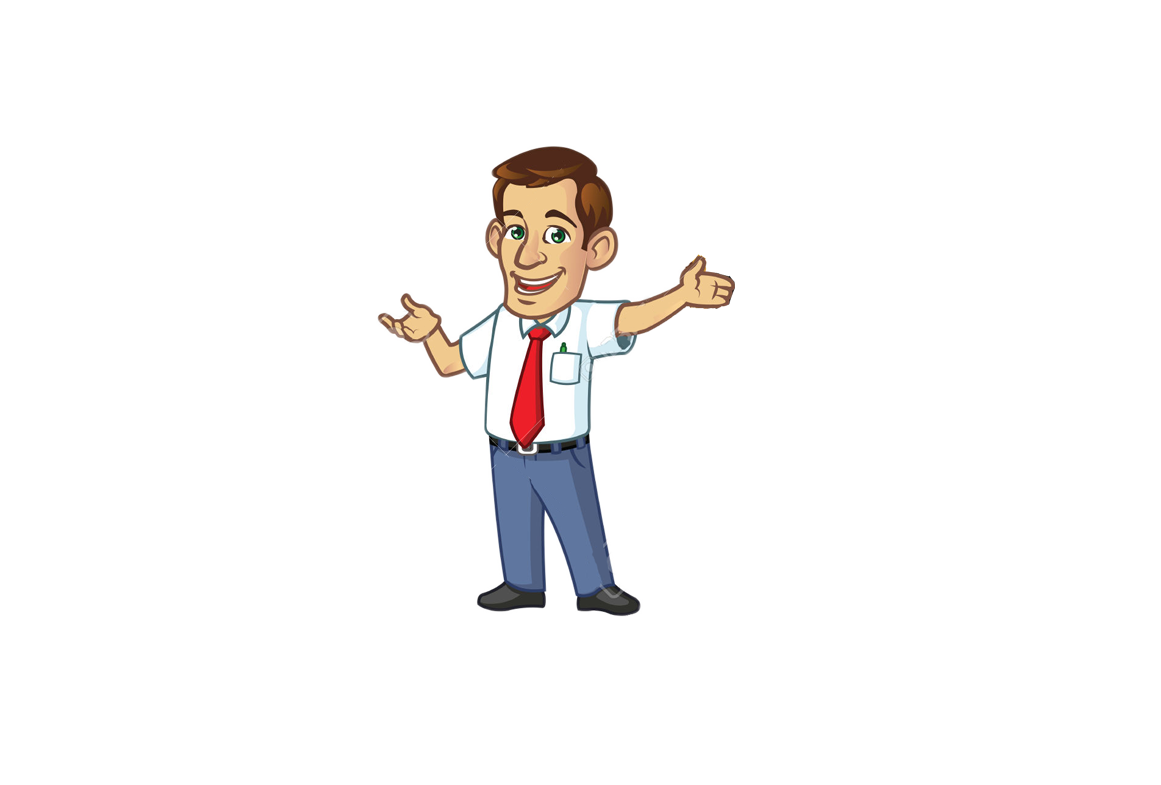 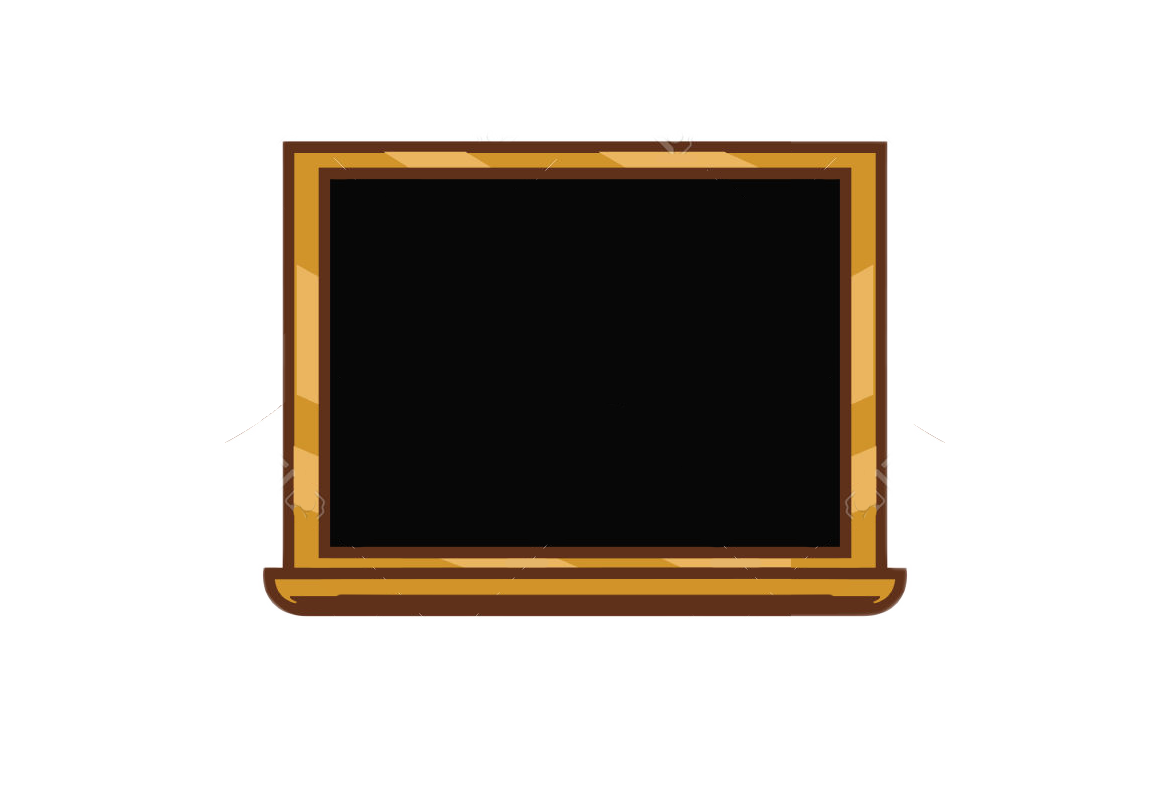 HOCAYA SOR
Şirketi Hayriye vapur seferlerini başlatmıştır, Memleket Sandıkları Ziraat Bankasının temelini oluşturmuştur, Takvimi Vekayi ilk gazetedir.
A
SORU DEĞİŞTİ
X
%
SORU 8
I-Şirketi Hayriyenin kurulması
II-Memleket Sandıklarının açılması
III-Takvim-i Vekayi’nin çıkarılması

Bu ıslahatlarla Osmanlı Devleti’nin hangi alanda ilerlemesi beklenemez?
B) Ulaşım
A) Haberleşme
C) Kültür
D) Ekonomi
NİĞBOLU
DOĞRU CEVABI GÖSTER
5
11
4
10
15
18
21
24
27
30
33
3
9
50
47
44
41
53
2
8
14
17
20
23
26
29
32
35
1
7
13
52
49
46
43
16
19
22
25
28
31
34
37
40
0
6
12
36
39
54
51
48
45
42
56
38
55
59
58
60
57
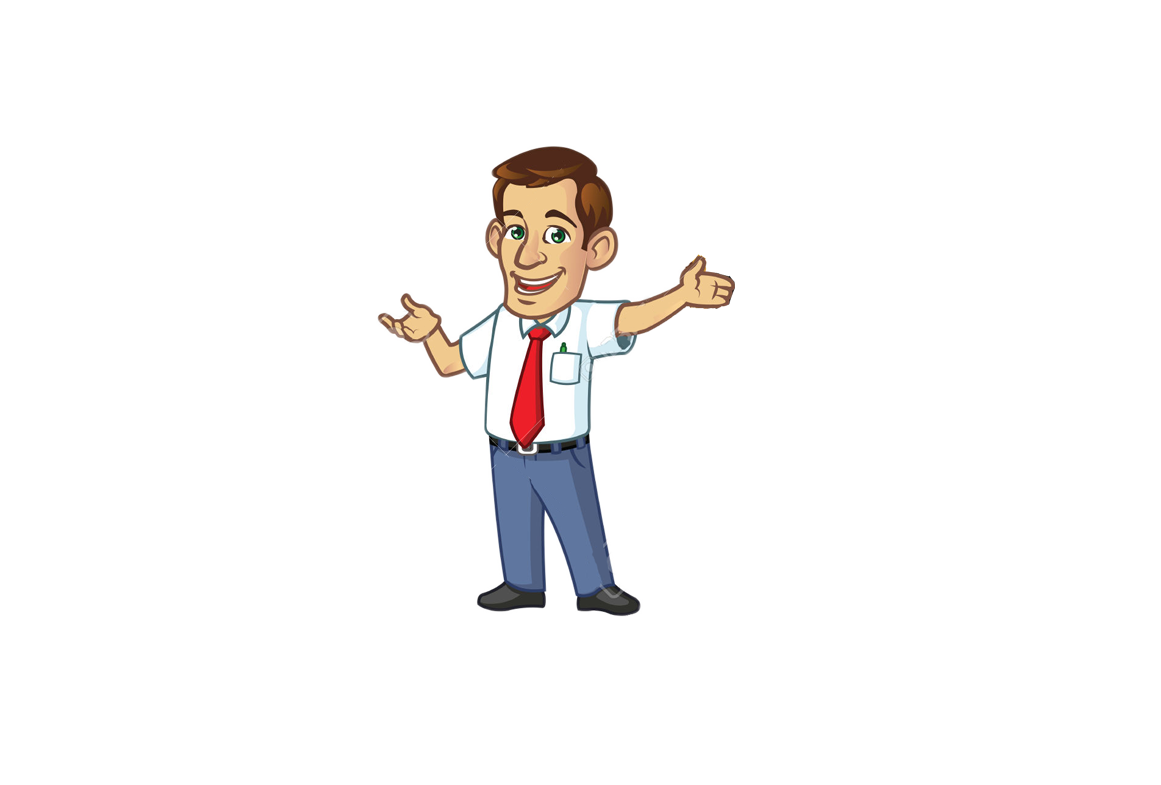 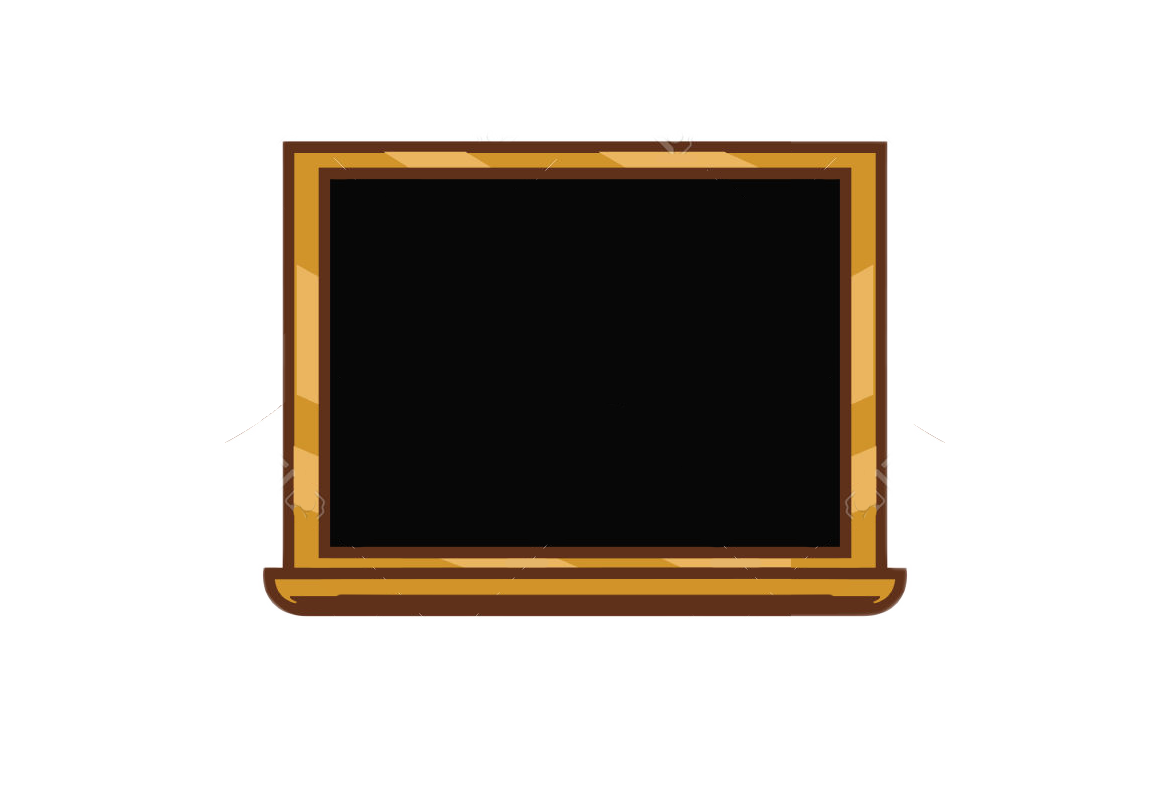 HOCAYA SOR
Fetihler ordunun güçlü olduğuna ve sınırların genişlediğine kanıttır.
C
X
%
SORU 8
Yapılan fetihler sonunda önemli kara ve deniz ticaret yollarının Osmanlı Devleti’nin eline geçmesi devlete;

I-Askeri
II-Siyasi
II-Din

gibi alanların hangisi ya da hangilerinde katkı sağlamıştır?
A) Yalnız I
B) I ve III
C) I ve II
D) I – II ve III
VARNA
DOĞRU CEVABI GÖSTER
5
11
4
10
15
18
21
24
27
30
33
3
9
50
47
44
41
53
2
8
14
17
20
23
26
29
32
35
1
7
13
52
49
46
43
16
19
22
25
28
31
34
37
40
0
6
12
36
39
54
51
48
45
42
56
38
55
59
58
60
57
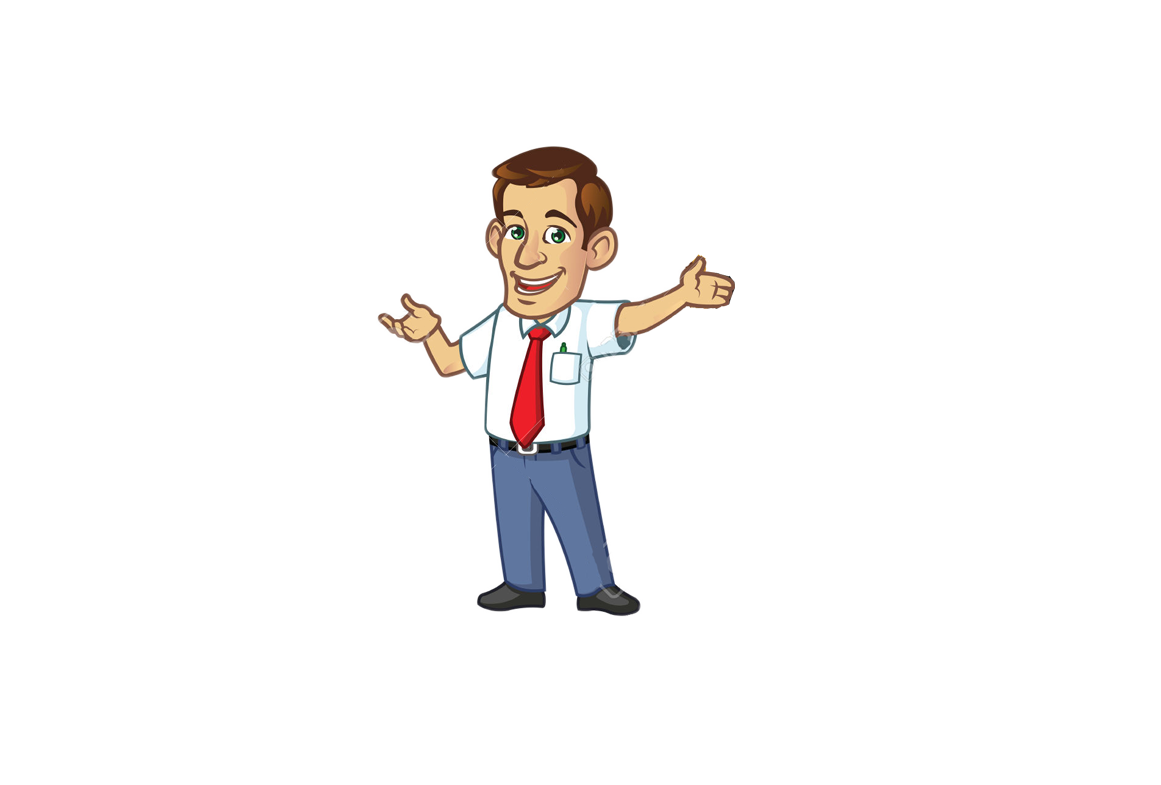 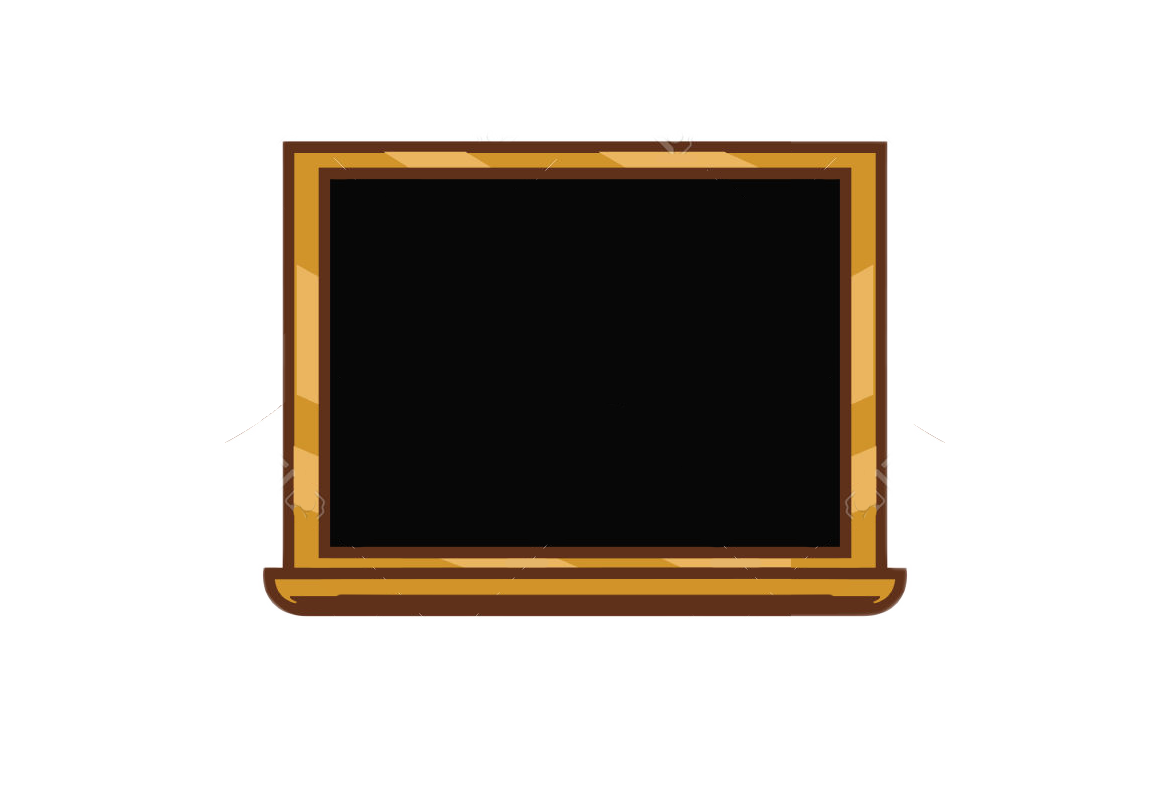 HOCAYA SOR
Coğrafi Keşiflerle; Dünya ticareti Atlantik okyanusuna kaymış, Akdeniz limanları önemini yitirmiştir.
A
SORU DEĞİŞTİ
X
%
SORU 8
Önerme: Coğrafi Keşifler sonucu Osmanlı Devleti’nin elindeki İpek ve Baharat Yolları önemini yitirdi.

Verilen önermedeki söz konusu durum Osmanlı Devleti’ne hangi açıdan daha çok zarar vermiştir?
B) Askeri
A) Ekonomik
C) Siyasi
D) Sosyal
VARNA
DOĞRU CEVABI GÖSTER
5
11
4
10
15
18
21
24
27
30
33
3
9
50
47
44
41
53
2
8
14
17
20
23
26
29
32
35
1
7
13
52
49
46
43
16
19
22
25
28
31
34
37
40
0
6
12
36
39
54
51
48
45
42
56
38
55
59
58
60
57
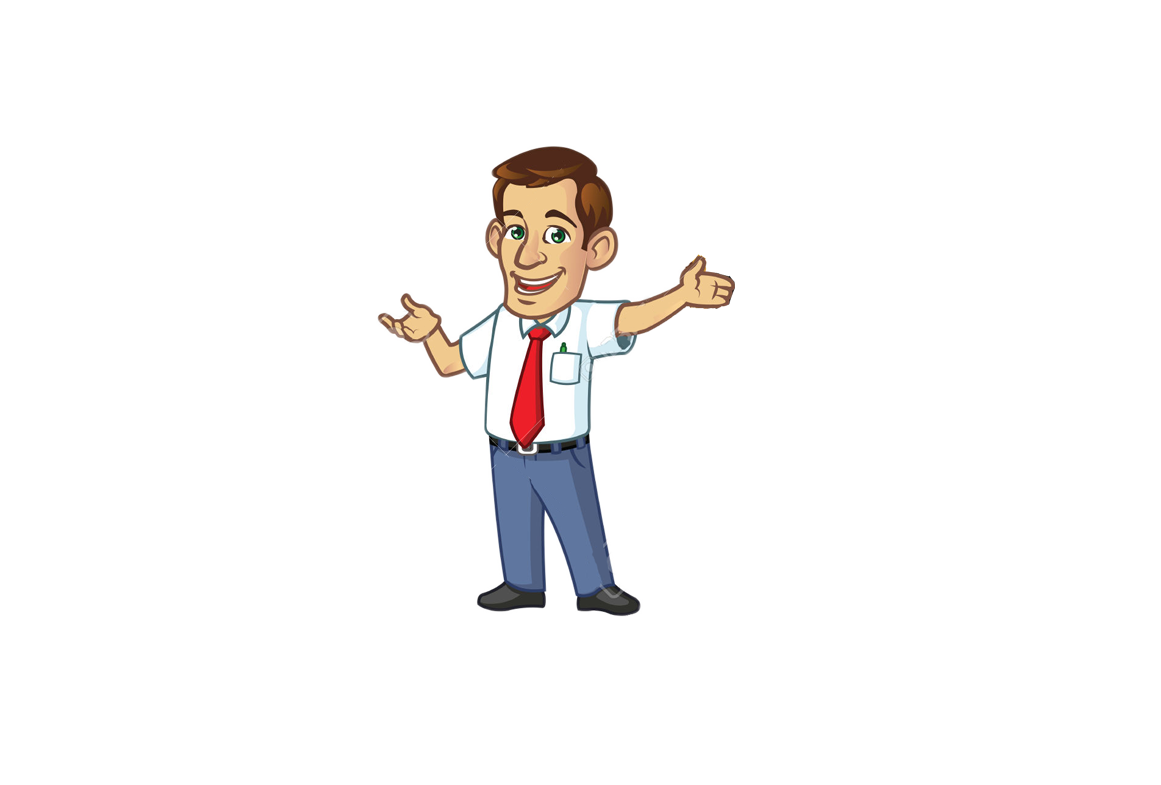 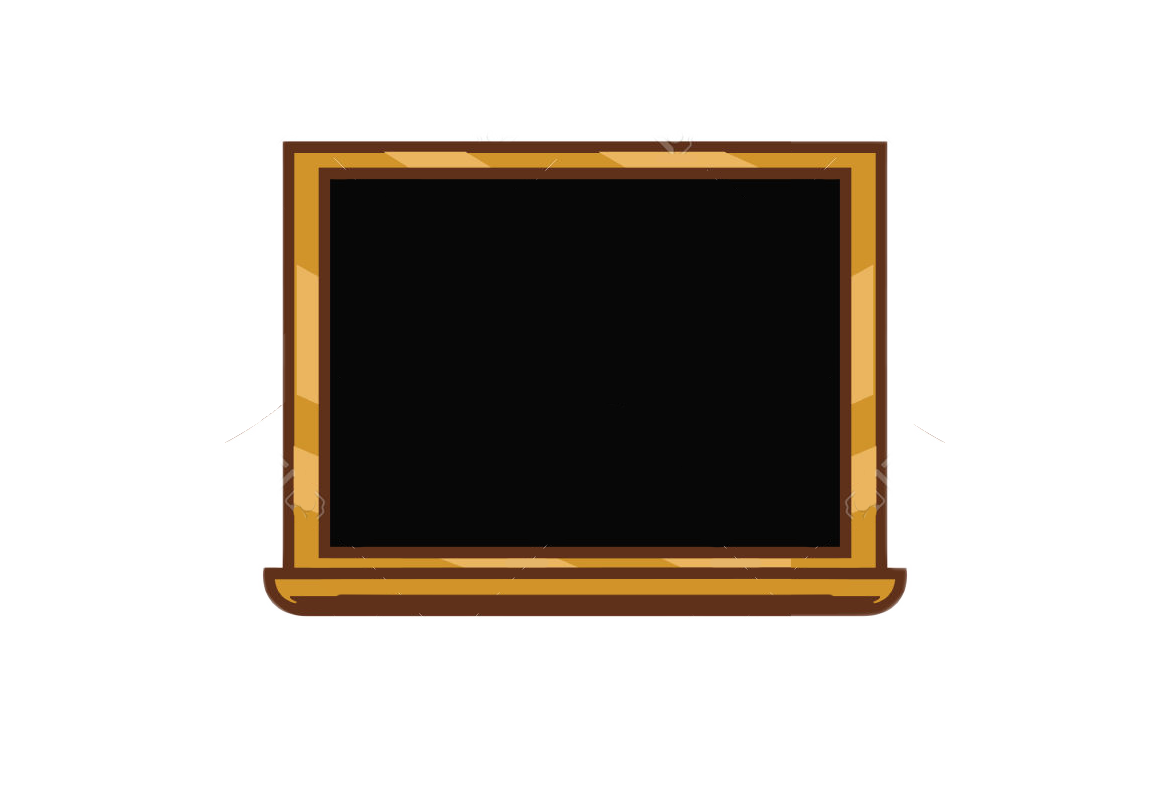 HOCAYA SOR
Rönesans Avrupa’da bilim, kültür, sanat, mimari ve edebiyat alanındaki gelişim ve değişimleri kapsar.
A
X
%
SORU 8
I-Hristiyan ilim adamlarının İtalya’ya göç etmesi
II-Orta Çağ’ın kapanması
III-İpek Yolu’nun geçtiği güzergahta yer alması

İstanbul’un fethiyle ilgili yukarıda verilenlerden hangisi ya da hangileri Avrupa’da  Rönesans’ın başlamasına ortam hazırlamıştır?
B) Yalnız II
D) Yalnız I
C) I ve II
A) Yalnız III
PREVEZE
DOĞRU CEVABI GÖSTER
5
11
4
10
15
18
21
24
27
30
33
3
9
50
47
44
41
53
2
8
14
17
20
23
26
29
32
35
1
7
13
52
49
46
43
16
19
22
25
28
31
34
37
40
0
6
12
36
39
54
51
48
45
42
56
38
55
59
58
60
57
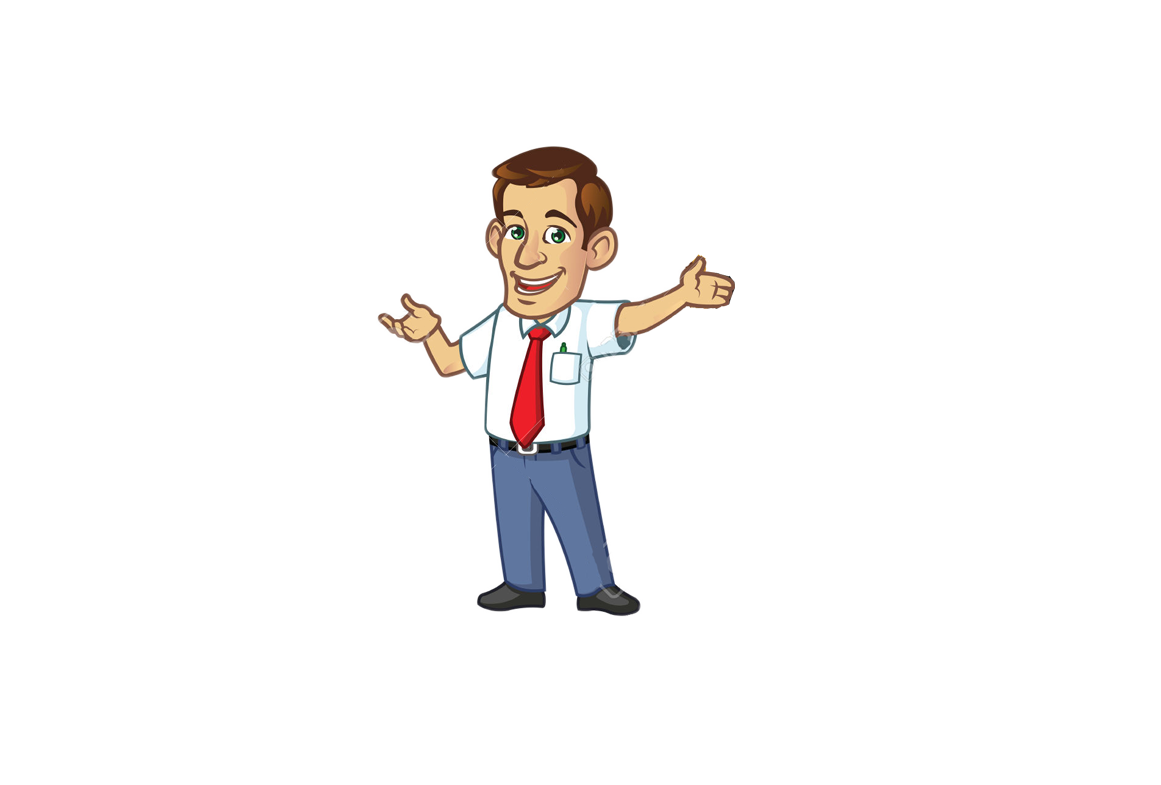 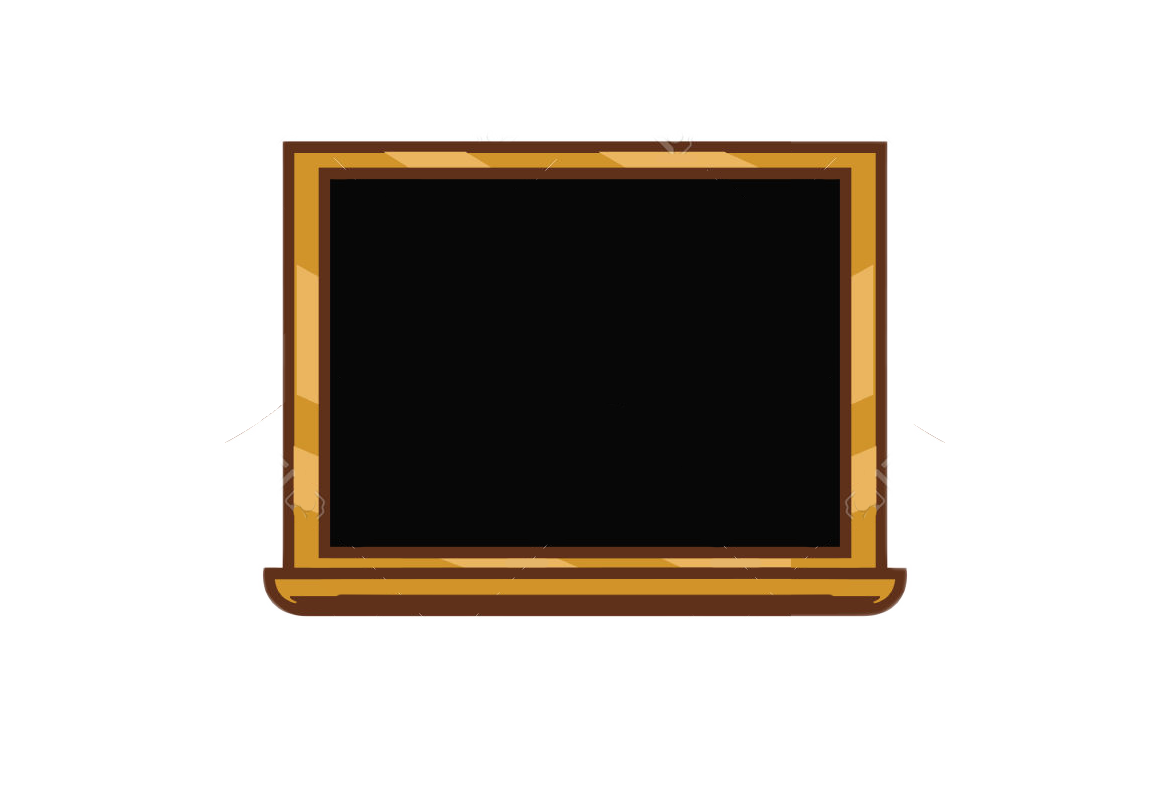 HOCAYA SOR
Mahkemeler, anayasalar ve kanunlar bu alanla ilgilidir.
B
SORU DEĞİŞTİ
X
%
SORU 8
I-Herkesin kanun önünde eşit olması
II-Herkesin gelirine göre vergi ödemesi
III-Açık mahkemede ve eşit şartlarda yargılanma

Tanzimat Fermanı’nın verilen maddelerinden hangisi ya da hangileri hukuk alanıyla ilgilidir?
B) Yalnız I
A) I ve III
C) Yalnız III
D) I, II ve III
PREVEZE
DOĞRU CEVABI GÖSTER
5
11
4
10
15
18
21
24
27
30
33
3
9
50
47
44
41
53
2
8
14
17
20
23
26
29
32
35
1
7
13
52
49
46
43
16
19
22
25
28
31
34
37
40
0
6
12
36
39
54
51
48
45
42
56
38
55
59
58
60
57
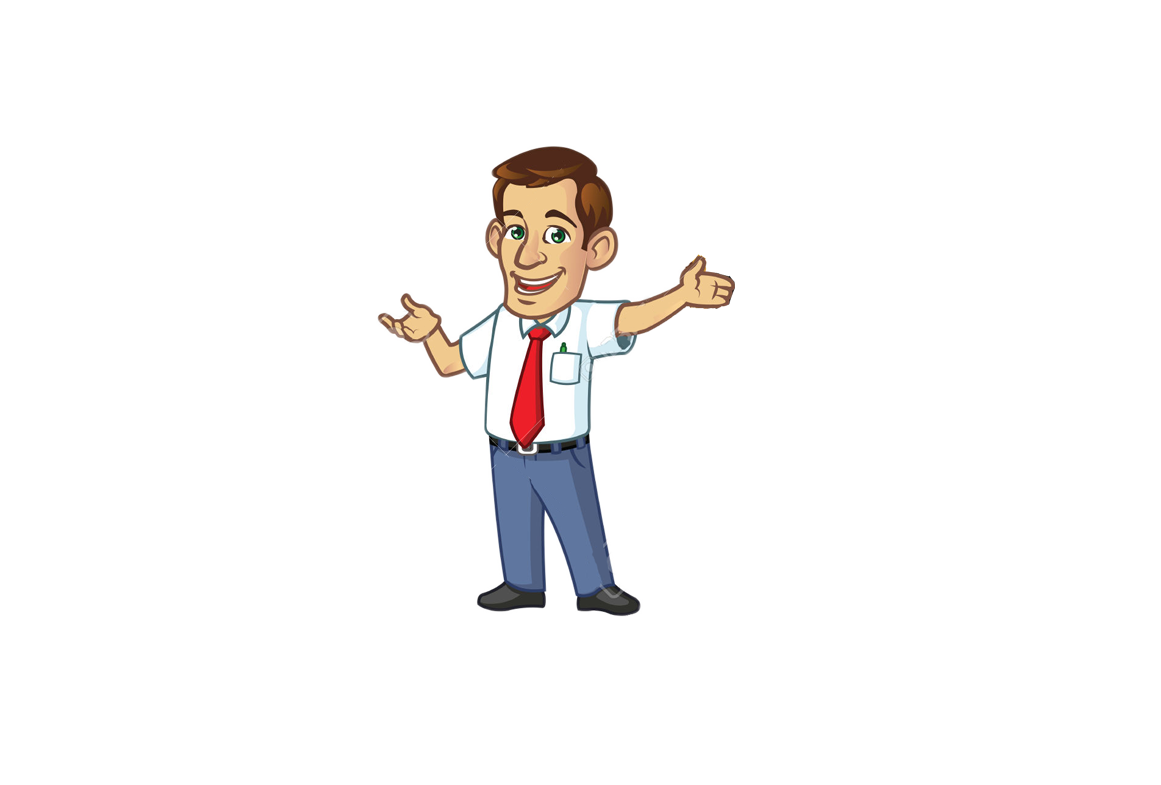 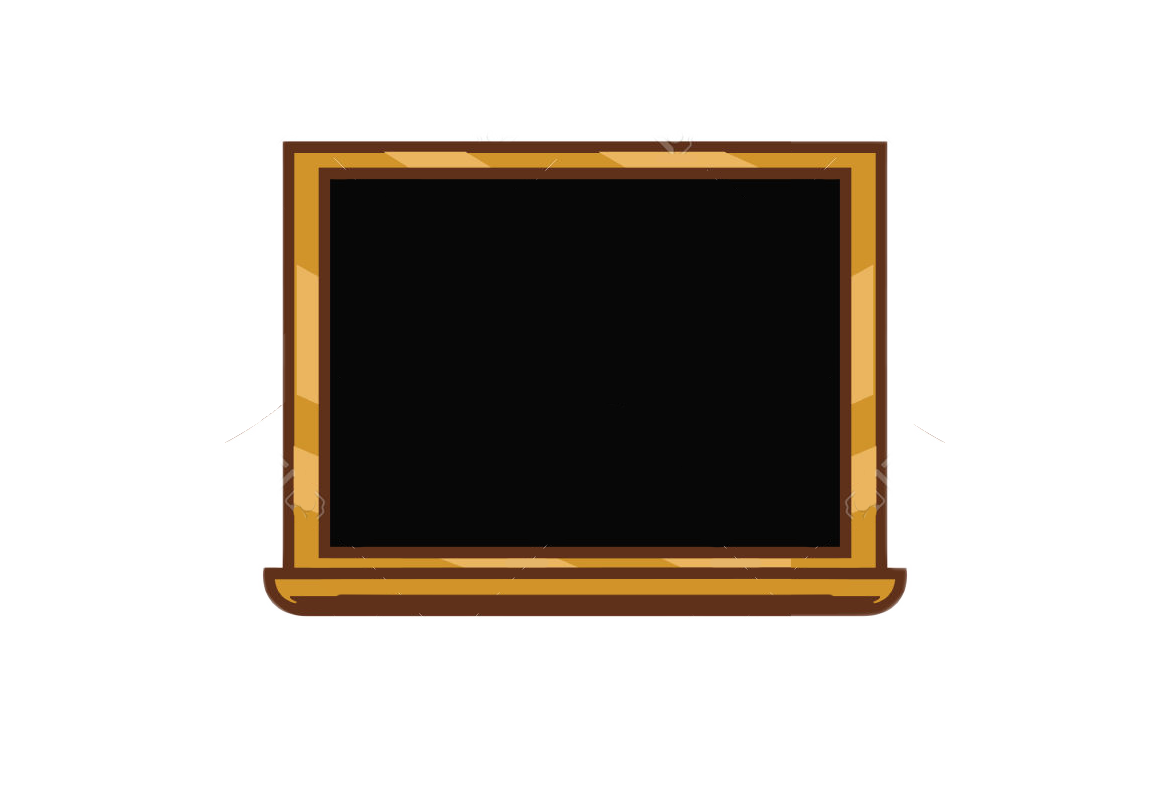 HOCAYA SOR
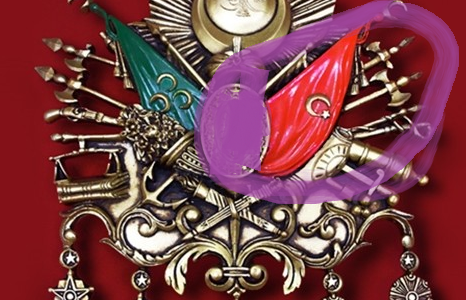 C
X
%
SORU 9
Osmanlı Devleti’nin armasındaki kırmızı sancak neyi temsil eder?
B) Adaleti
A) Hilafeti
D) Osmanlı kültürünü
C) Türk ordusunu
KOSOVA
DOĞRU CEVABI GÖSTER
5
11
4
10
15
18
21
24
27
30
33
3
9
50
47
44
41
53
2
8
14
17
20
23
26
29
32
35
1
7
13
52
49
46
43
16
19
22
25
28
31
34
37
40
0
6
12
36
39
54
51
48
45
42
56
38
55
59
58
60
57
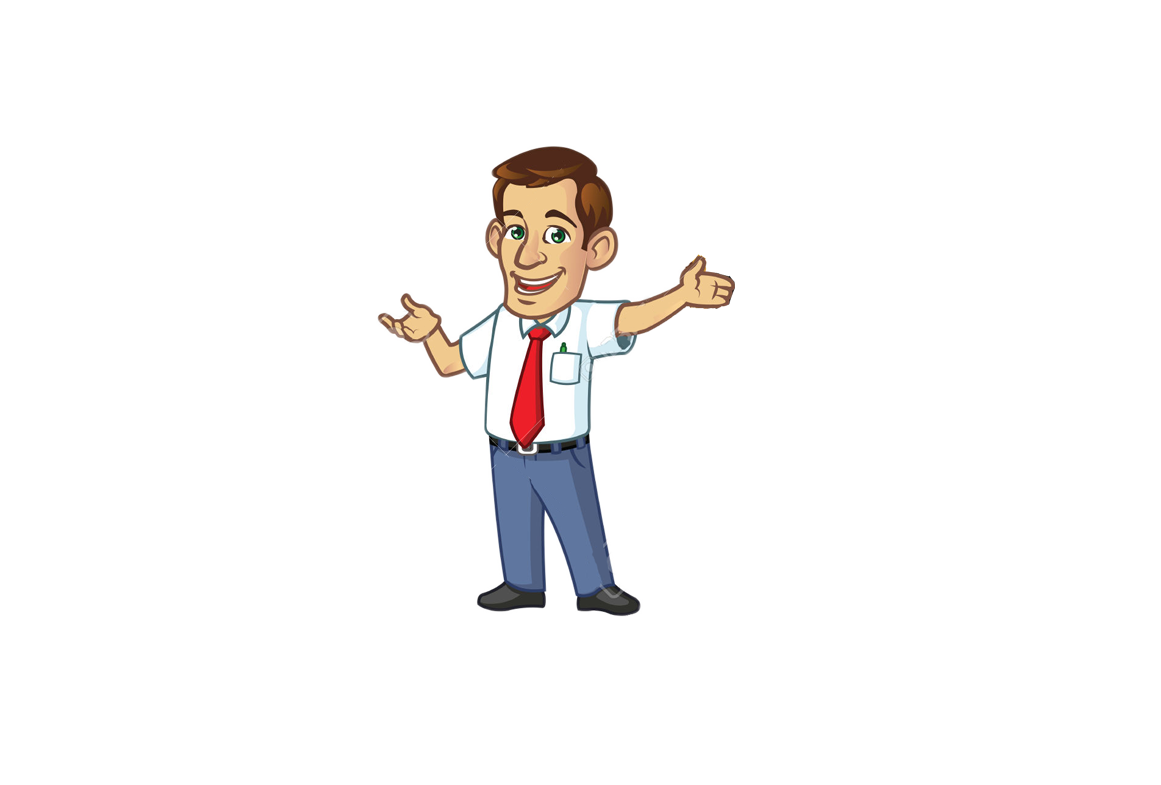 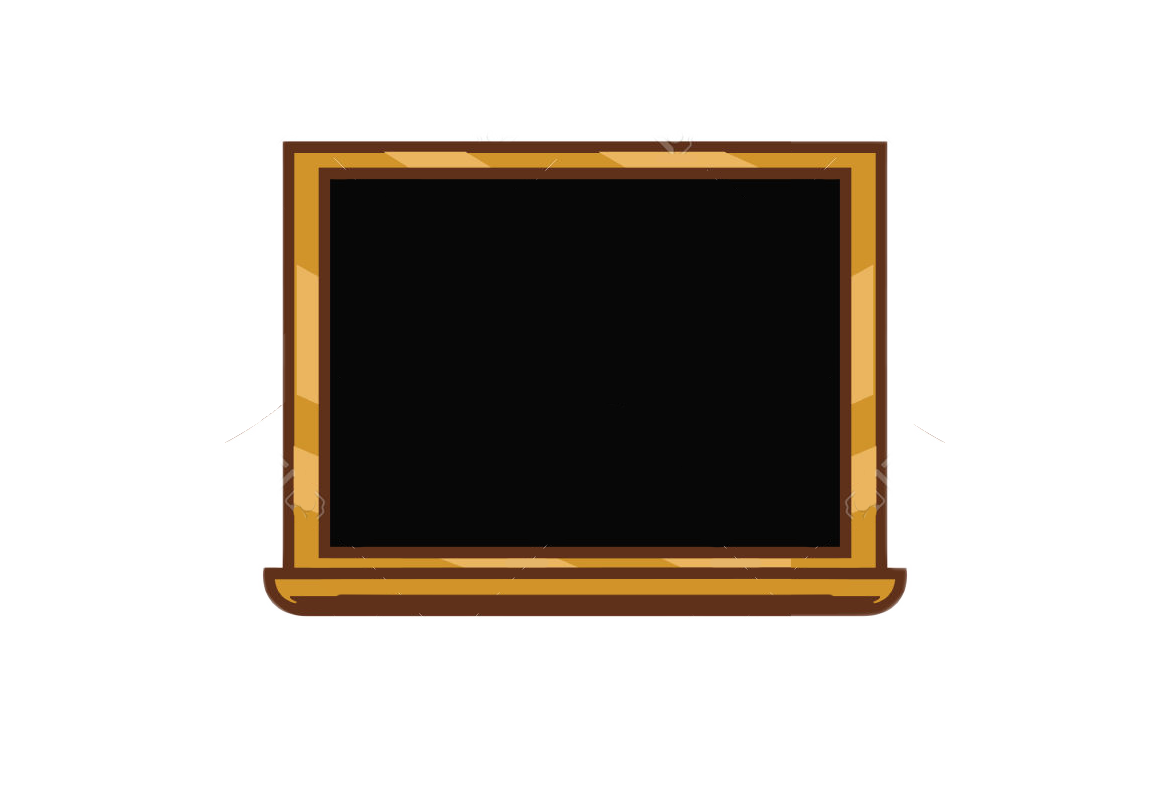 HOCAYA SOR
Özellikle zenginler bu defterlerden tanımadığı insanların borcunu Ramazan aylarında sildirirlerdi.
A
SORU DEĞİŞTİ
X
%
SORU 9
Borçlunun ismini ve ne kadar borcu olduğunu göstermesi bakımından günümüzdeki veresiye defterlerine Osmanlılarda ne ad verilirdi?
B) Mühimme Defteri
A) Zimem Defteri
C) Ruzname
D) Mecmua
KOSOVA
DOĞRU CEVABI GÖSTER
5
11
4
10
15
18
21
24
27
30
33
3
9
50
47
44
41
53
2
8
14
17
20
23
26
29
32
35
1
7
13
52
49
46
43
16
19
22
25
28
31
34
37
40
0
6
12
36
39
54
51
48
45
42
56
38
55
59
58
60
57
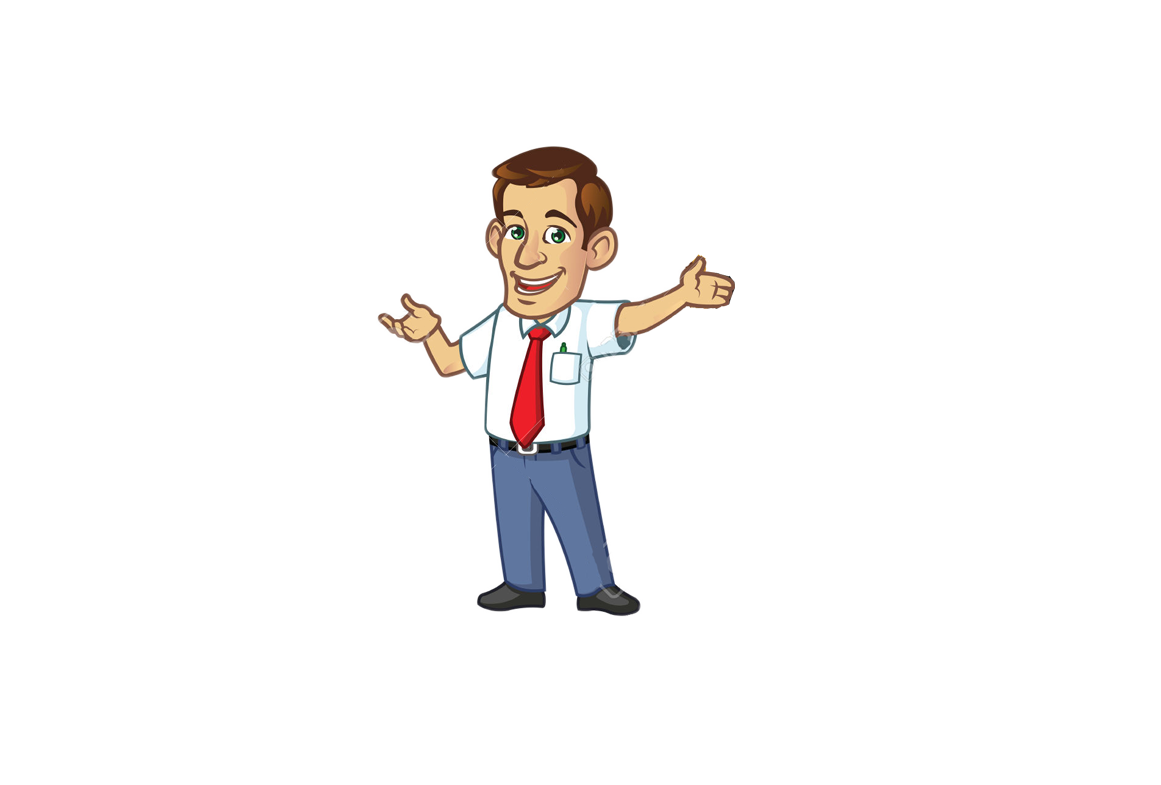 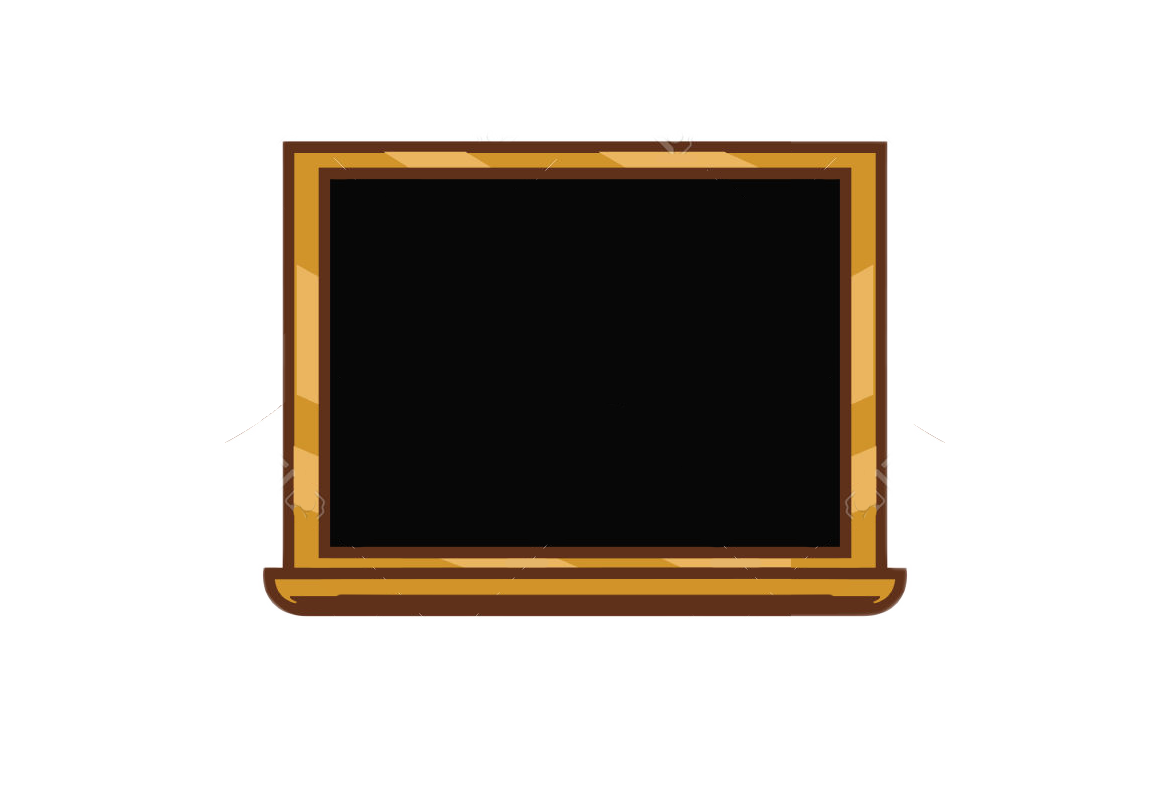 HOCAYA SOR
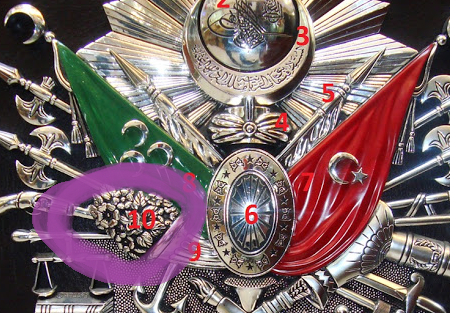 B
X
%
SORU 9
Osmanlı armasındaki hangi sembol uygulanan ‘İstimâlet politikasını’ temsil eder?
A) Kuranı Kerim
B) Çiçekler
C) Güneş
D) Terazi
NİĞBOLU
DOĞRU CEVABI GÖSTER
5
11
4
10
15
18
21
24
27
30
33
3
9
50
47
44
41
53
2
8
14
17
20
23
26
29
32
35
1
7
13
52
49
46
43
16
19
22
25
28
31
34
37
40
0
6
12
36
39
54
51
48
45
42
56
38
55
59
58
60
57
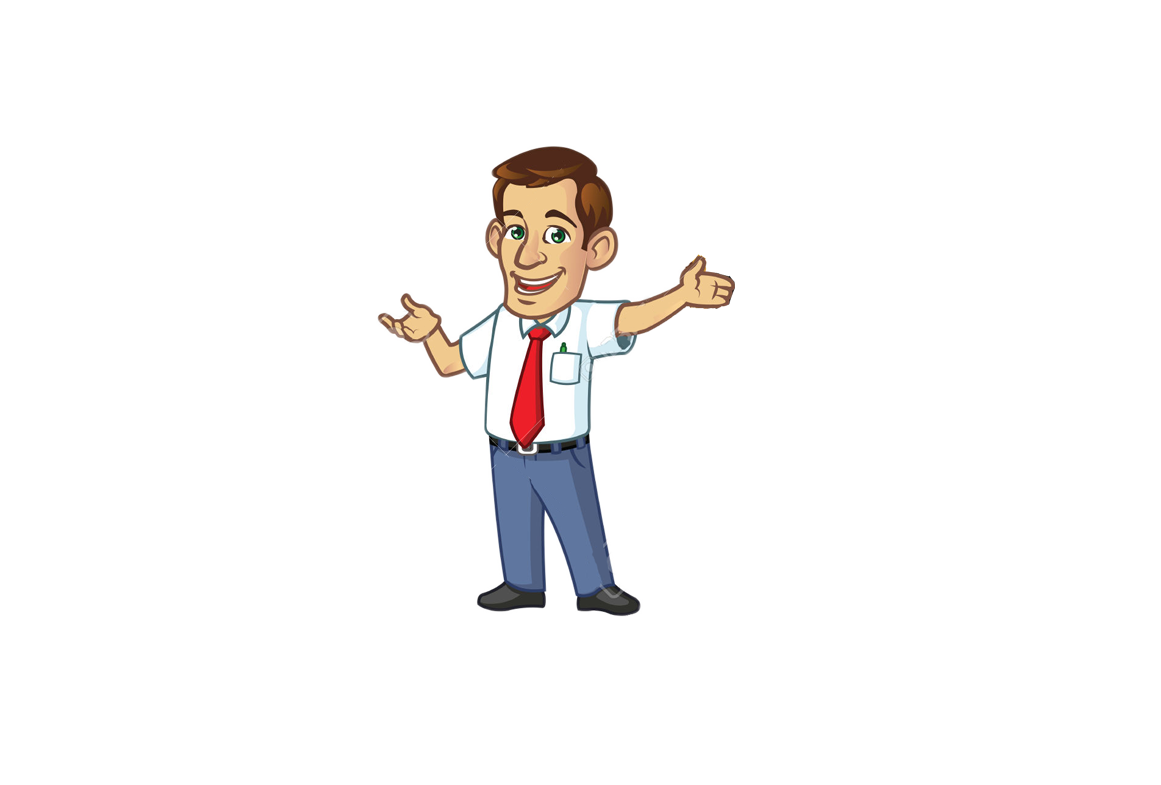 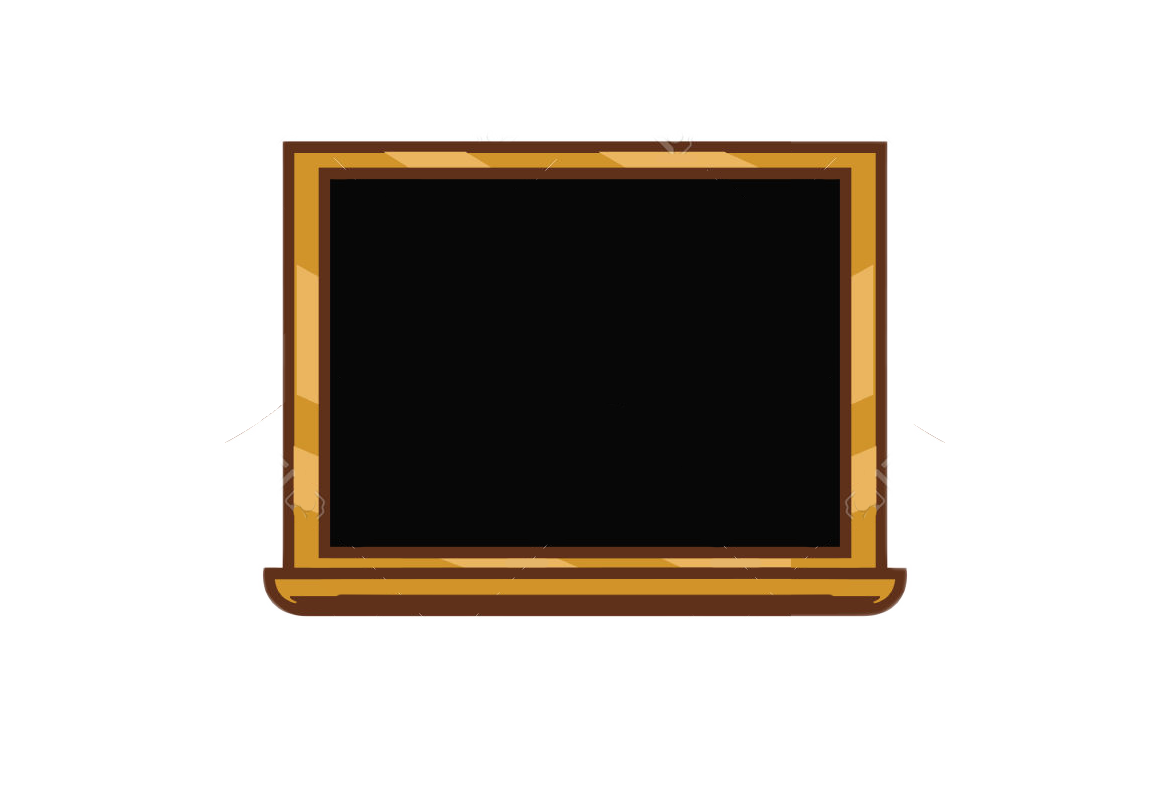 HOCAYA SOR
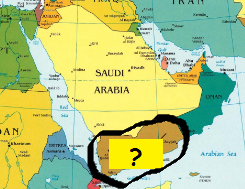 A
SORU DEĞİŞTİ
X
%
SORU 9
Kahve Osmanlı Devletine yaklaşık 450 yıl önce hangi ülkeden getirilmiştir?
B) Irak
A) Yemen
C) Etiyopya
D) Mısır
NİĞBOLU
DOĞRU CEVABI GÖSTER
5
11
4
10
15
18
21
24
27
30
33
3
9
50
47
44
41
53
2
8
14
17
20
23
26
29
32
35
1
7
13
52
49
46
43
16
19
22
25
28
31
34
37
40
0
6
12
36
39
54
51
48
45
42
56
38
55
59
58
60
57
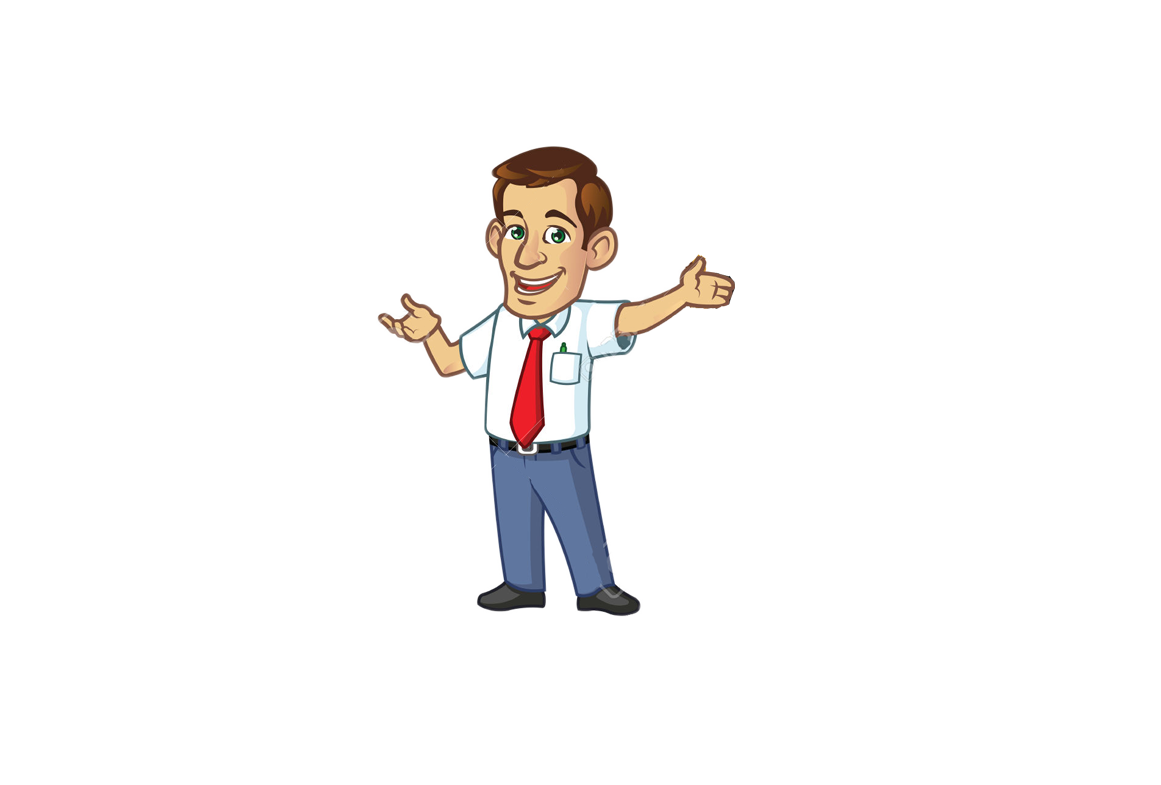 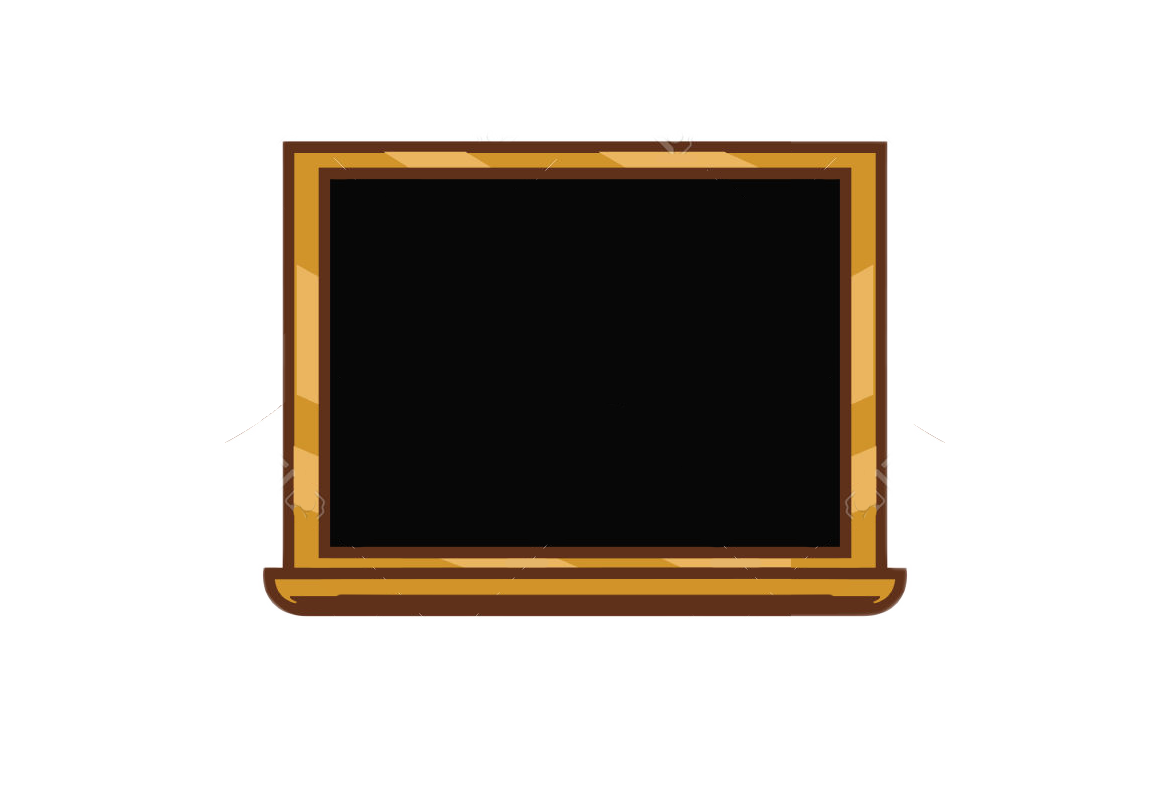 HOCAYA SOR
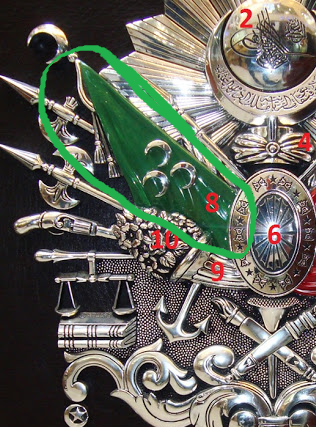 A
X
%
SORU 9
Osmanlı Devleti’nin armasındaki yeşil sancak neyi temsil eder?
B) Türk ordusunu
A) Hilafeti
C) Dünyadaki Müslümanların koruyucusu olduğunu
D) Osmanlı kültürünü
VARNA
DOĞRU CEVABI GÖSTER
5
11
4
10
15
18
21
24
27
30
33
3
9
50
47
44
41
53
2
8
14
17
20
23
26
29
32
35
1
7
13
52
49
46
43
16
19
22
25
28
31
34
37
40
0
6
12
36
39
54
51
48
45
42
56
38
55
59
58
60
57
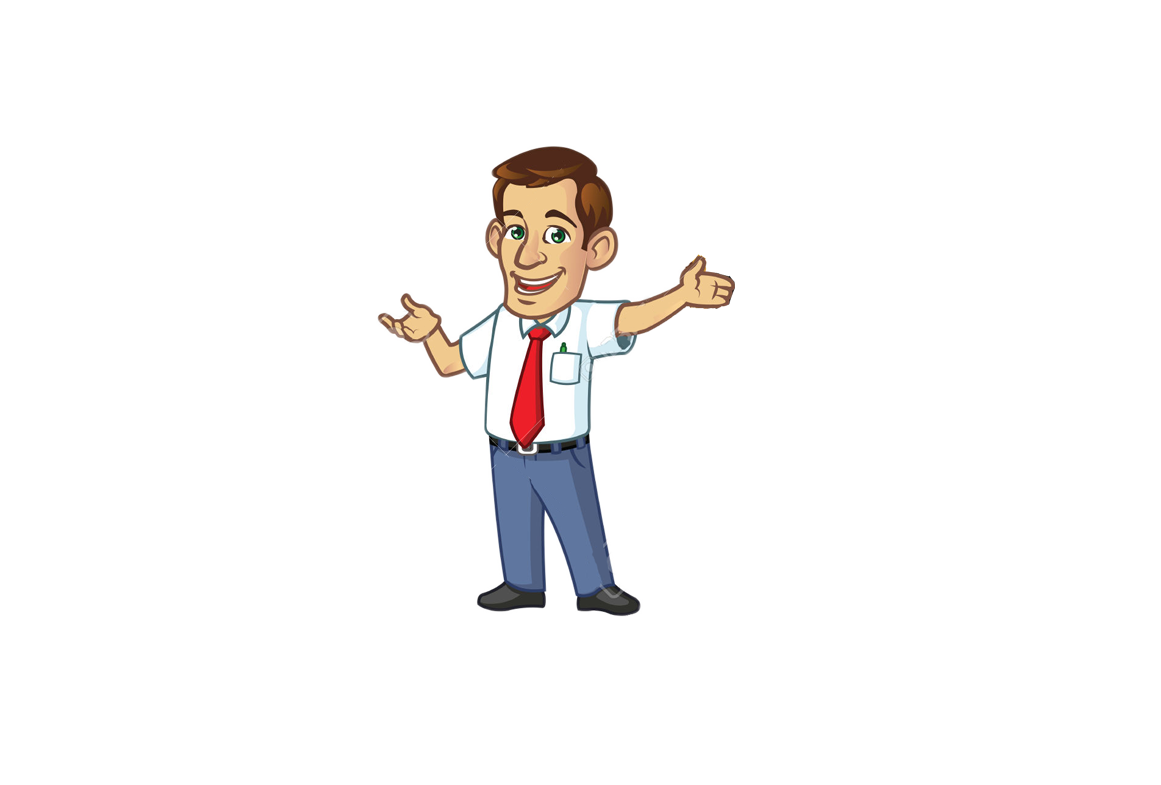 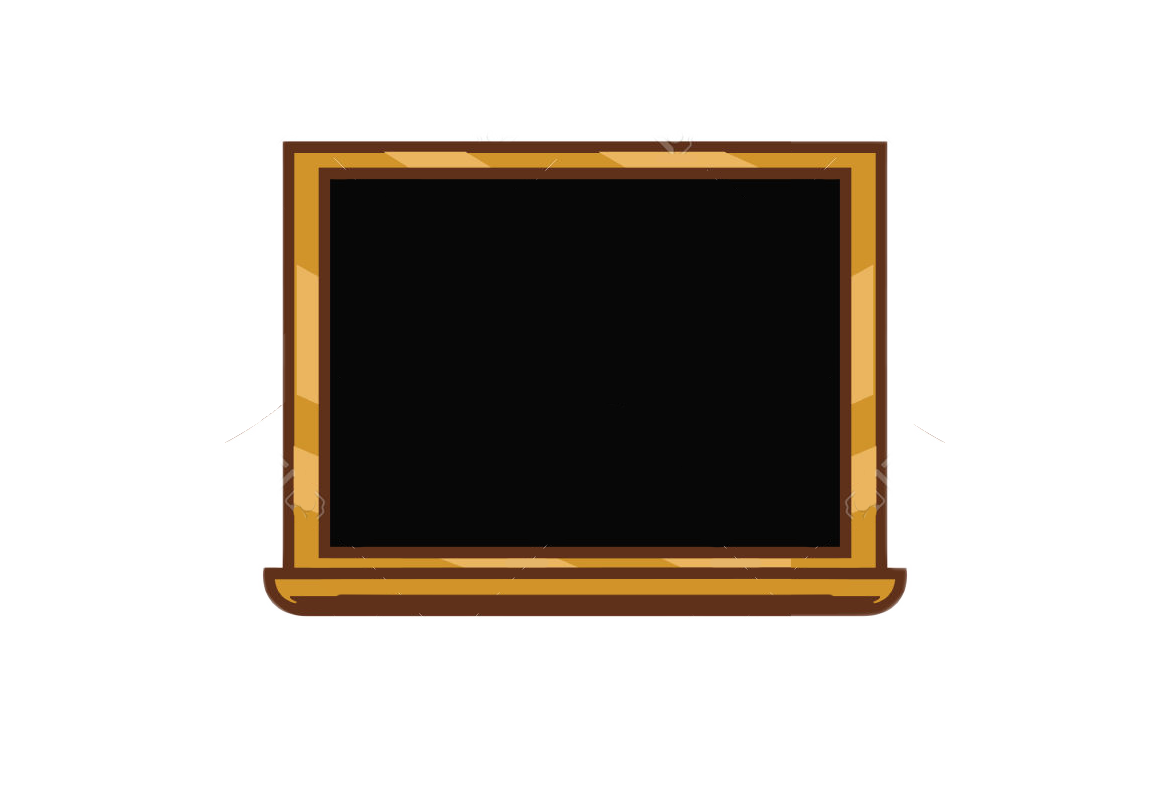 HOCAYA SOR
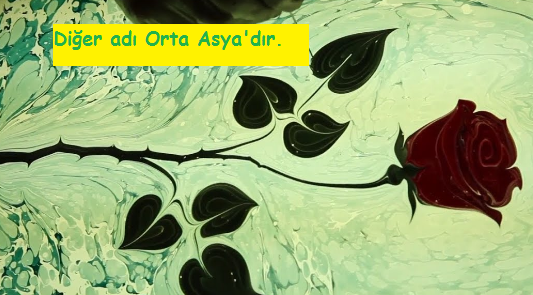 C
SORU DEĞİŞTİ
X
%
SORU 9
Suda erimez boyaların yüzeye serpilip kâğıda alınmasıyla oluşan kâğıt bezeme sanatının ortaya çıkıp Dünya’ya yayıldığı alan neresidir?
A) Mısır
B) Çin
C) Türkistan
D) İran
VARNA
DOĞRU CEVABI GÖSTER
5
11
4
10
15
18
21
24
27
30
33
3
9
50
47
44
41
53
2
8
14
17
20
23
26
29
32
35
1
7
13
52
49
46
43
16
19
22
25
28
31
34
37
40
0
6
12
36
39
54
51
48
45
42
56
38
55
59
58
60
57
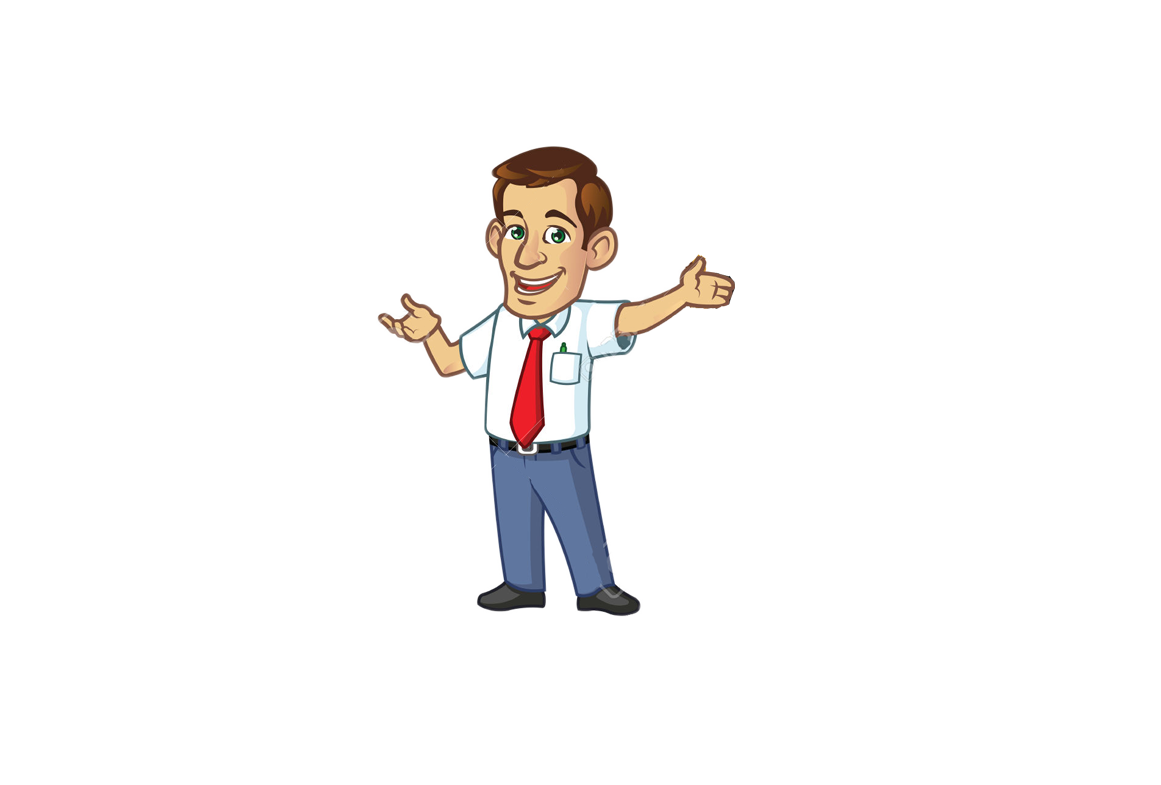 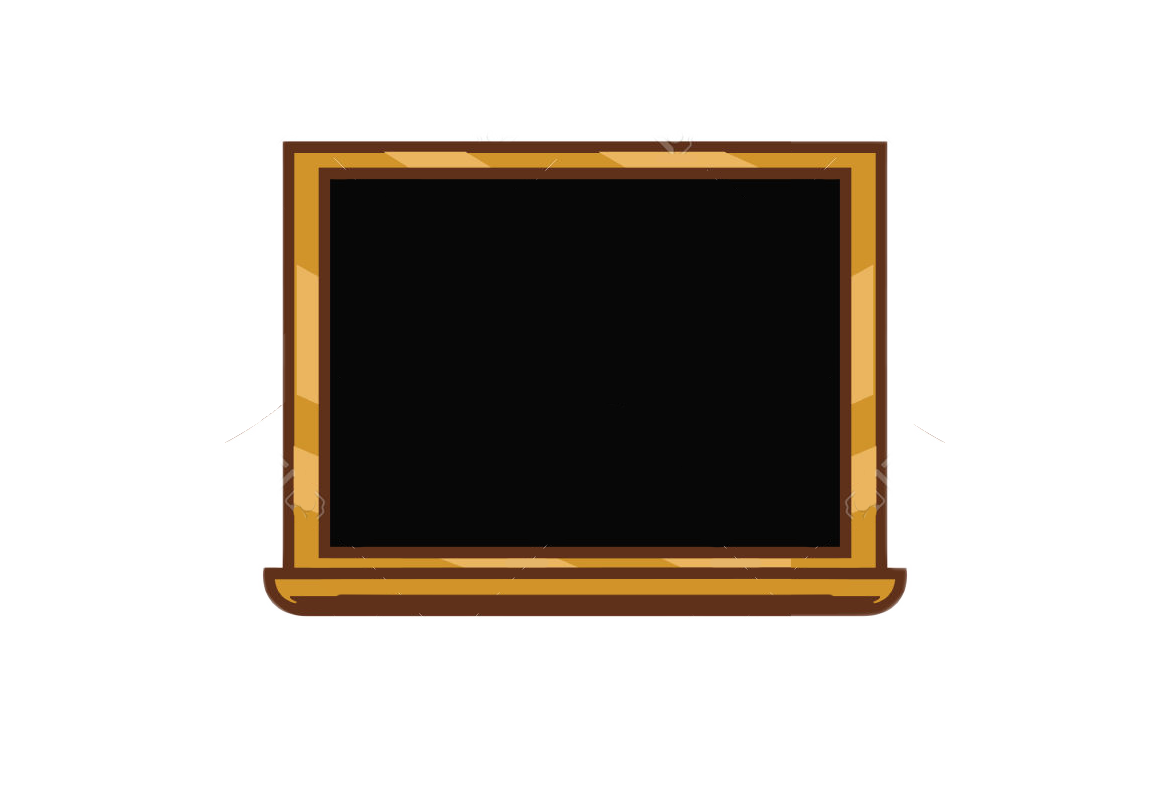 HOCAYA SOR
Osmanlı devleti çok uluslu bir devletti.
C
YARIŞMAYI BİTİR
X
%
SORU 9
Osmanlı Devleti’nin armasındaki ‘Madalyonların asılı olduğu aksamlar’ neyi simgeler?
A) Devletin bütünlüğünü
B) Donanmayı
C) Osmanlı kültürünü
D) Dünyadaki Müslümanların koruyucusu olduğunu
PREVEZE
DOĞRU CEVABI GÖSTER
5
11
4
10
15
18
21
24
27
30
33
3
9
50
47
44
41
53
2
8
14
17
20
23
26
29
32
35
1
7
13
52
49
46
43
16
19
22
25
28
31
34
37
40
0
6
12
36
39
54
51
48
45
42
56
38
55
59
58
60
57
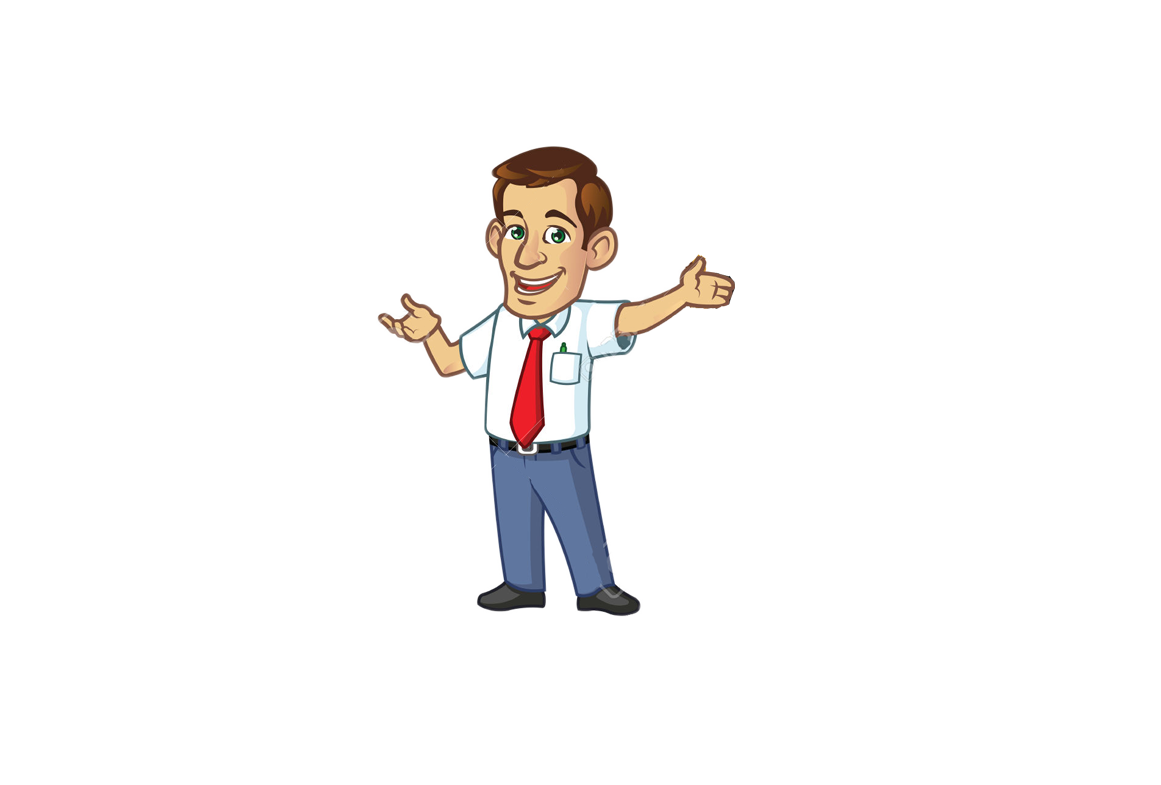 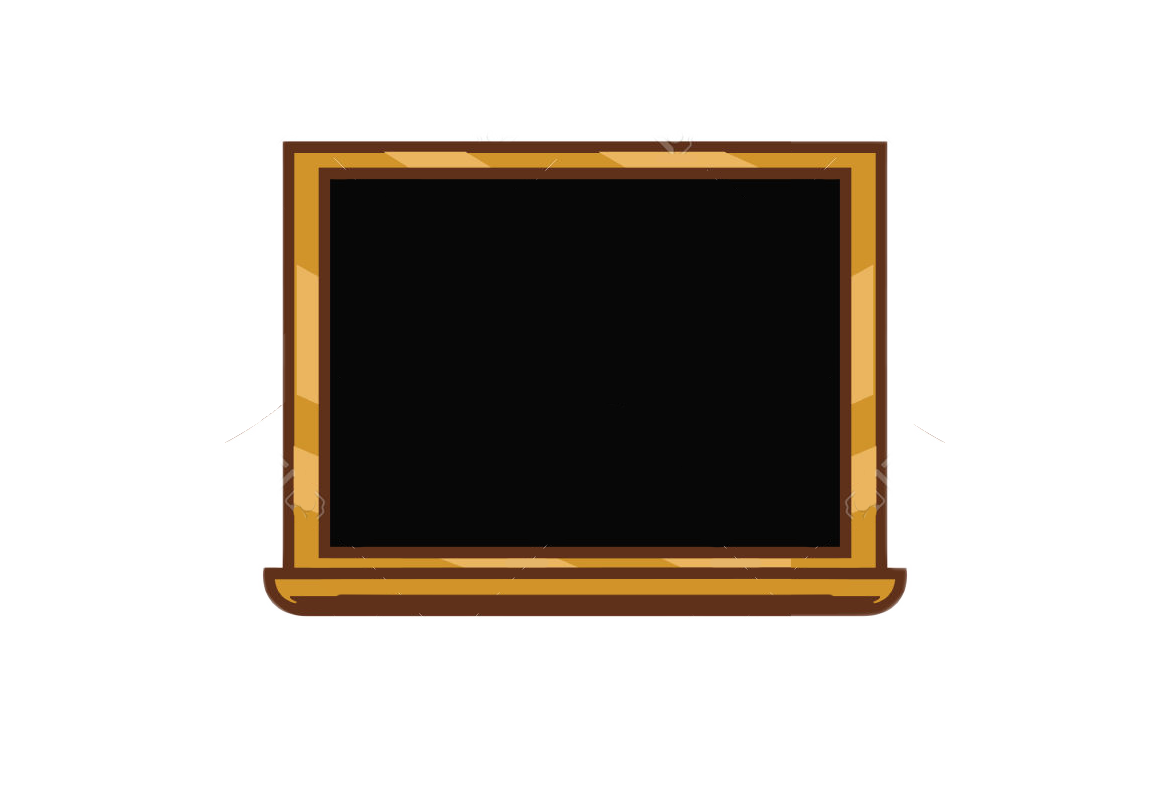 HOCAYA SOR
Ahmet Karahisarî, Hafız Osman, Dedezade diğer hattatlardır.
B
YARIŞMAYI BİTİR
SORU DEĞİŞTİ
X
%
SORU 9
Tanım: “Hat” güzel yazı yazma ve süsleme sanatıdır. Bu işi yapanlara da hattat denir.

Hangisi Osmanlı Devletinde meşhur hattatlar arasında yer alır?
B) Şeyh Hamdullah
A) Mustafa Reşit Paşa
C) Evliya Çelebi
D) Nefi
PREVEZE
KAZANILAN TUTAR
KAZANILAN TUTAR
KAZANILAN TUTAR
KAZANILAN TUTAR
1000000 TL
1000000 TL
1000000 TL
1000000 TL
500000 TL
500000 TL
500000 TL
500000 TL
250000 TL
250000 TL
250000 TL
250000 TL
125000 TL
125000 TL
125000 TL
125000 TL
60000 TL
60000 TL
60000 TL
60000 TL
30000 TL
30000 TL
30000 TL
30000 TL
15000 TL
15000 TL
15000 TL
15000 TL
7000 TL
7000 TL
7000 TL
7000 TL
1000 TL
1000 TL
1000 TL
1000 TL
0 TL
0 TL
0 TL
0 TL
3’TE 3 TARİH YARIŞMA SONUÇLARI
KOSOVA
NİĞBOLU
VARNA
PREVEZE